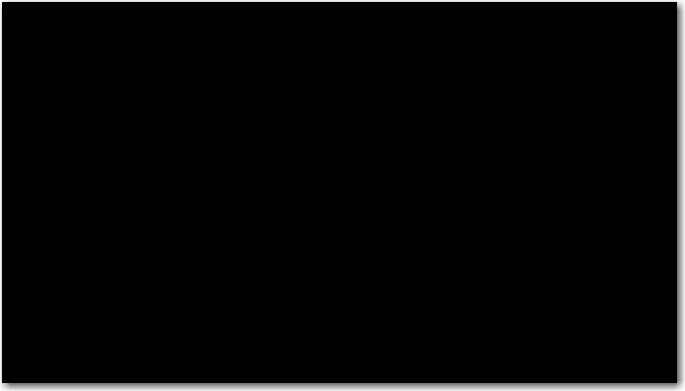 The Hate You Give
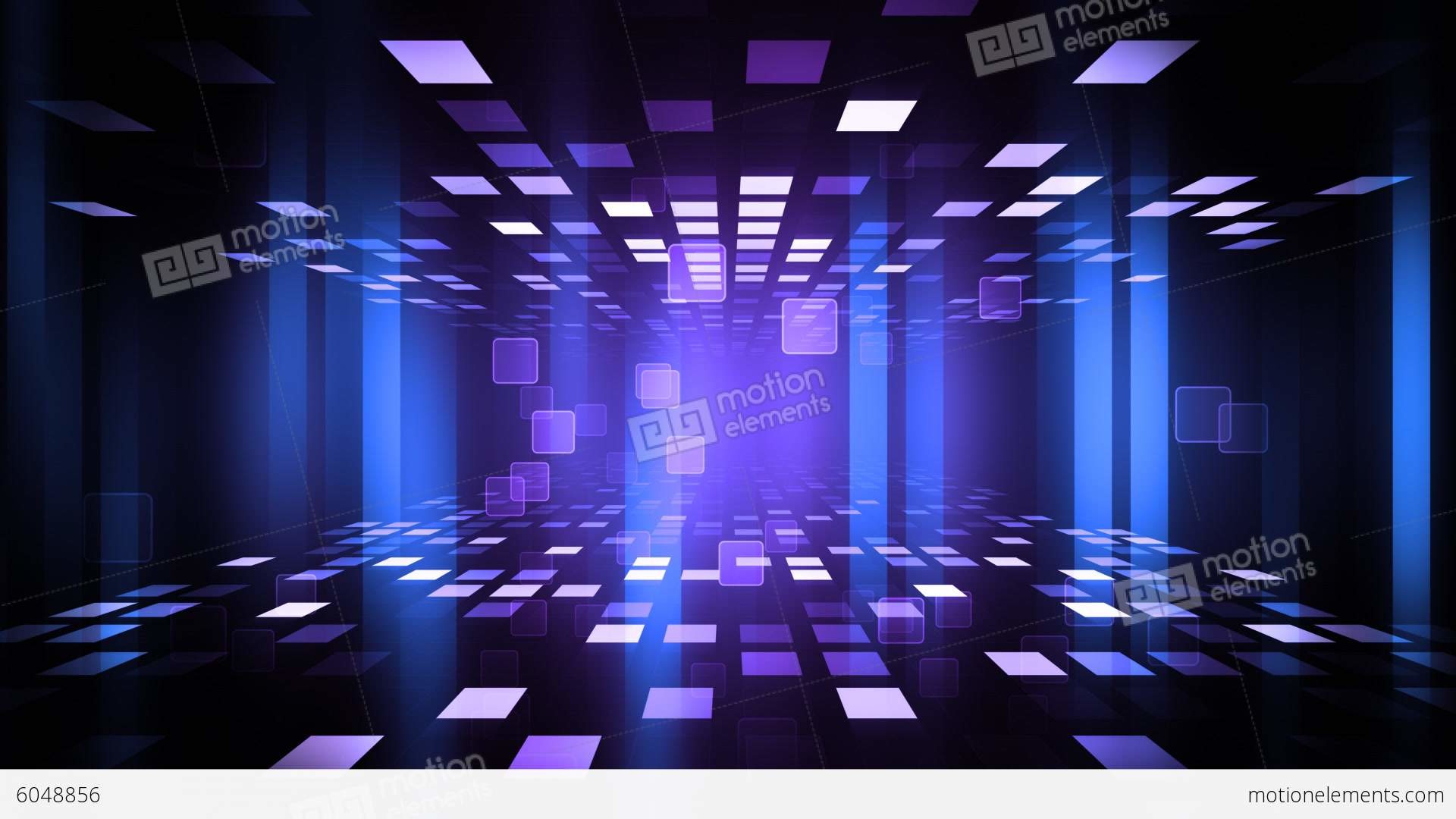 Starr and Khalil find each other at a party and they here gunshots.
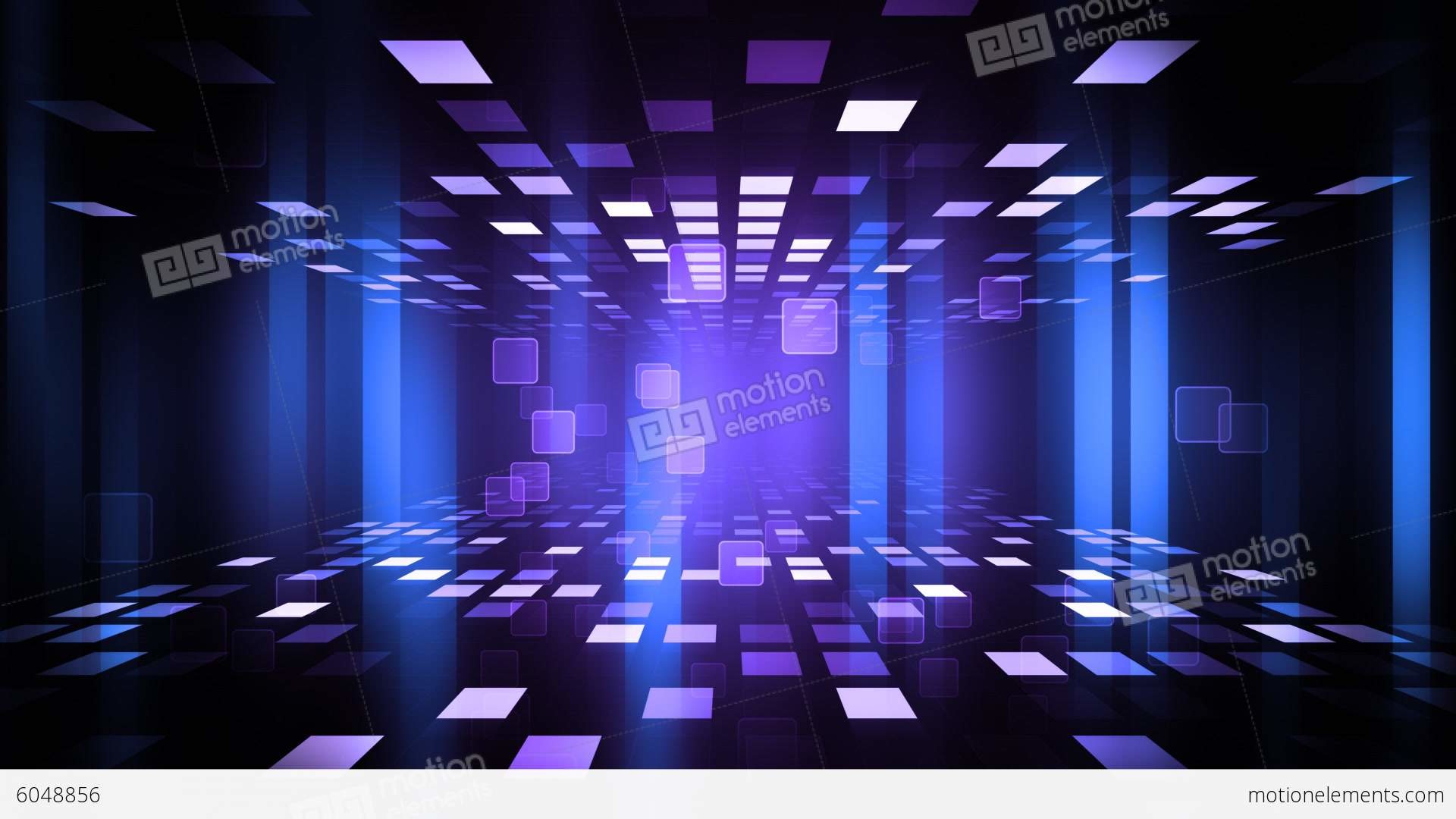 I’m good, long time no see!
Fine, grandma aint been doing to well tho, she got cancer.
Hi Khalil,
How ya doin?
How have your parents been doing?
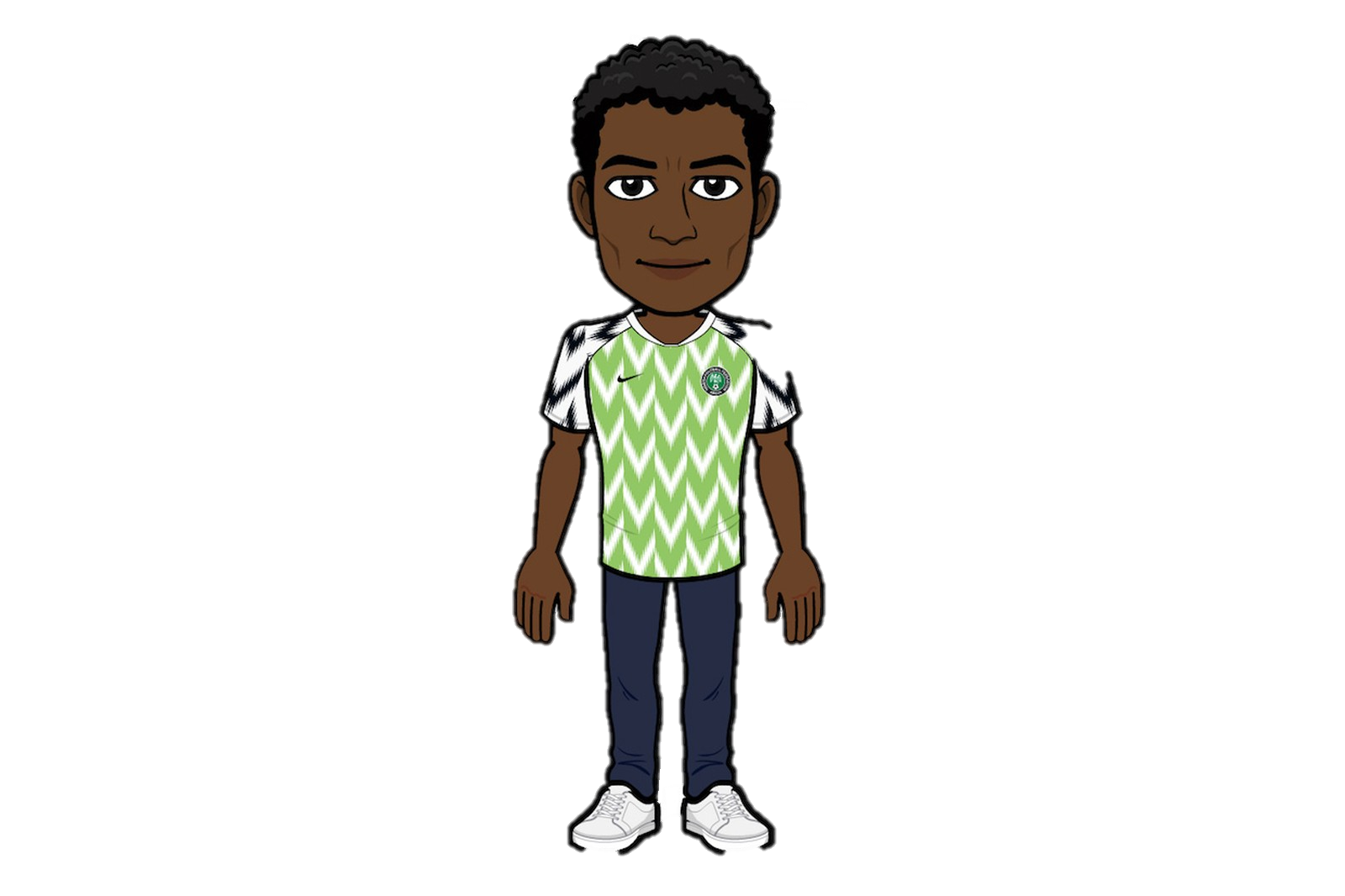 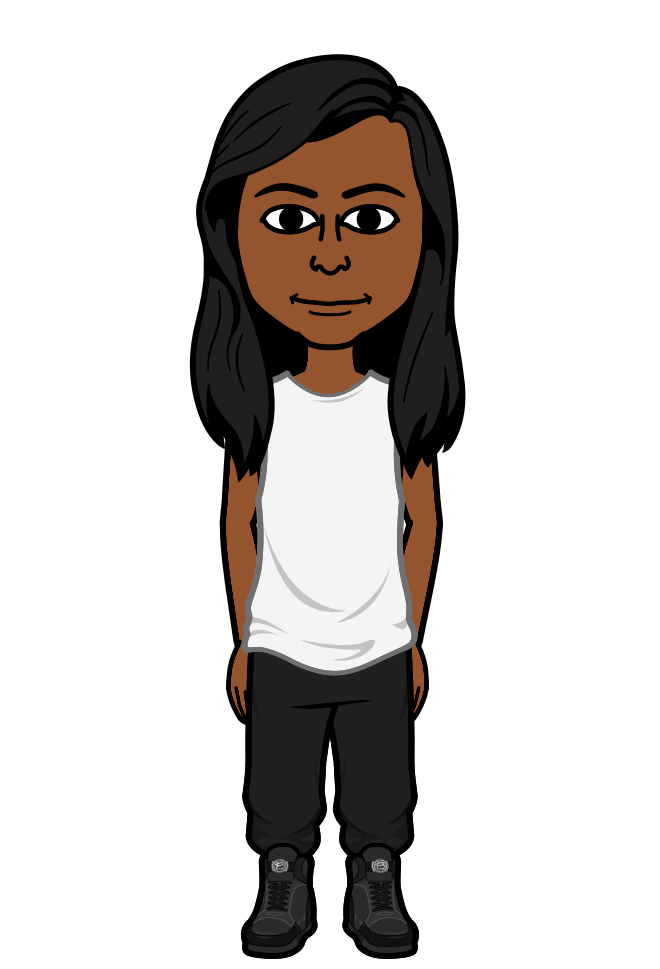 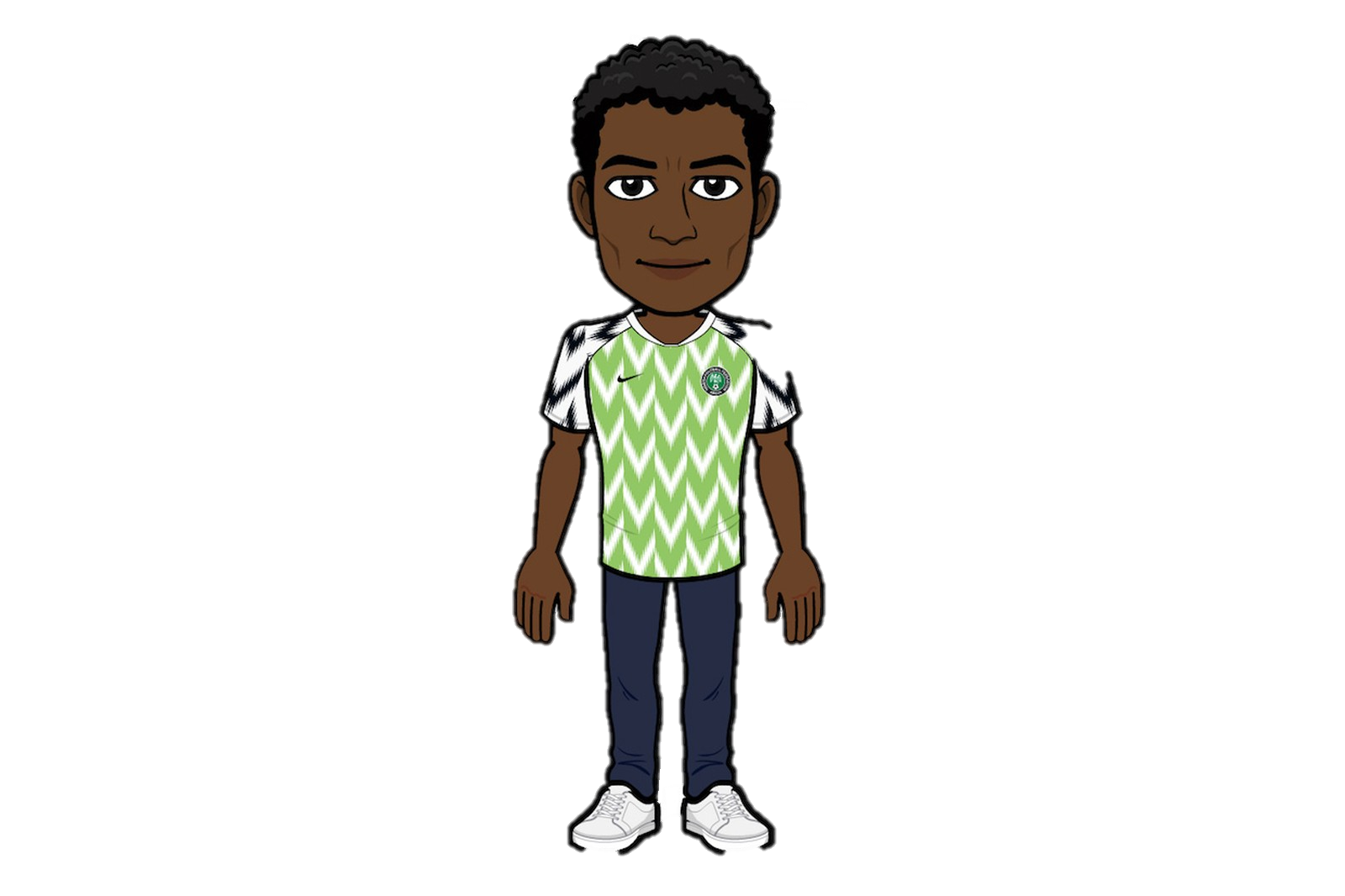 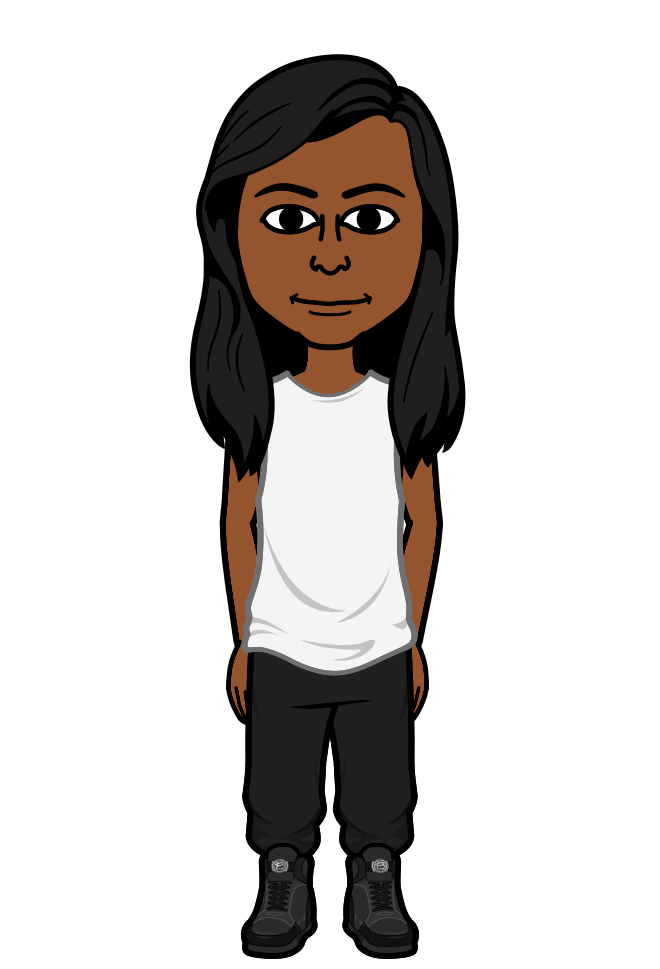 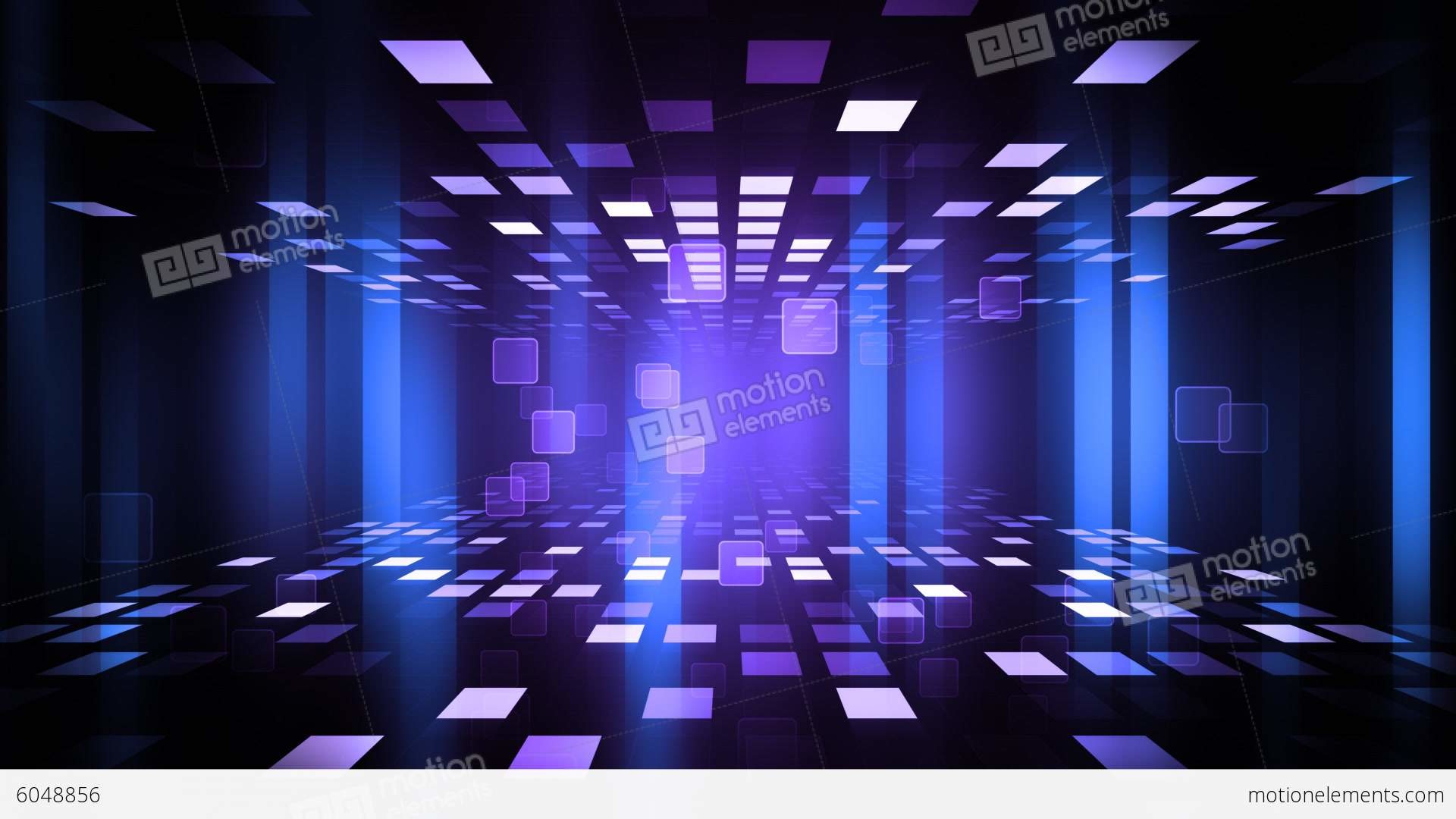 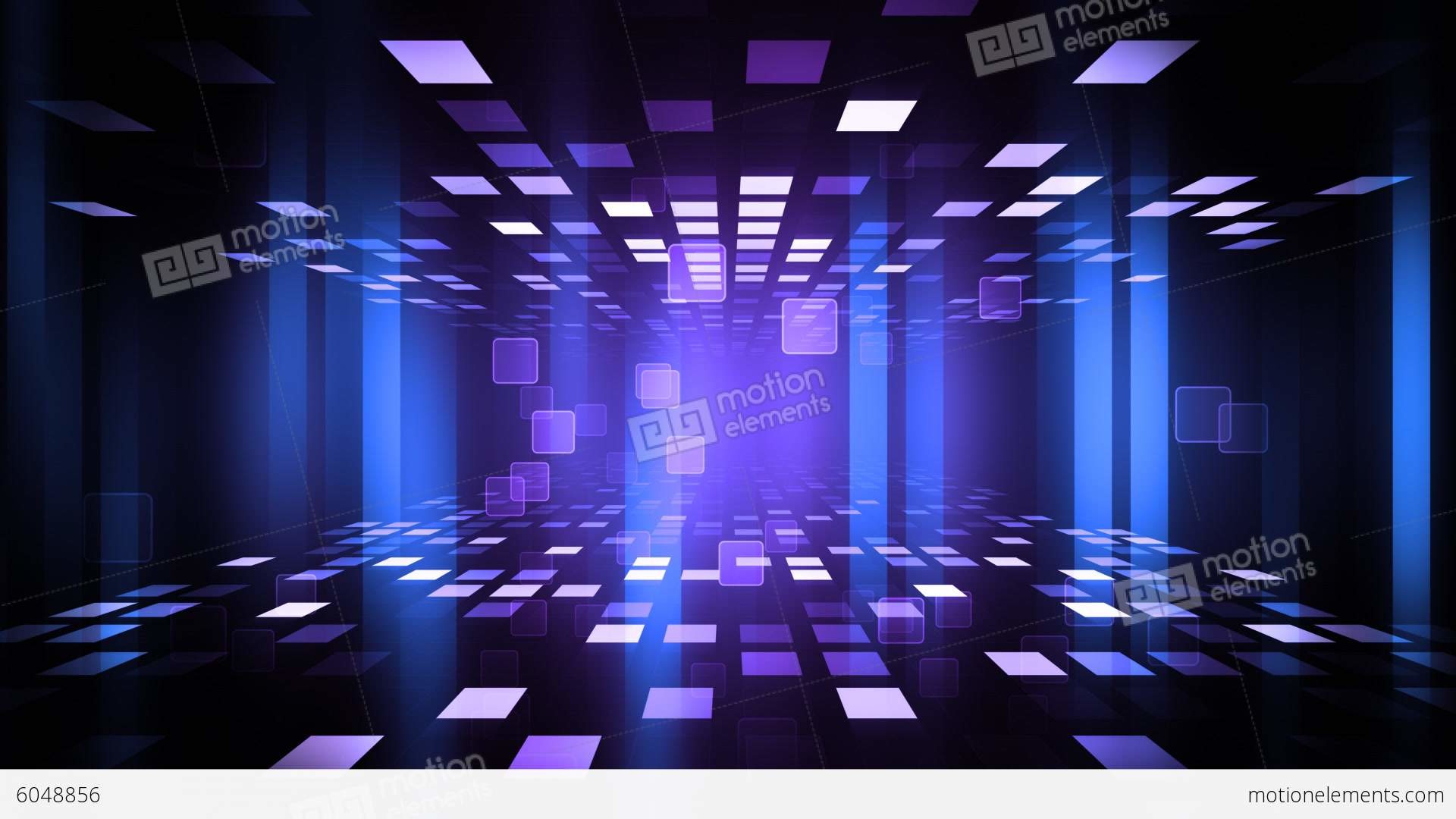 Man, stop the cap, we all know you cant dress up.
Oh, thanks Starr, these the new Jordans.
Yea, they fresh man but I got way better ones at home.
Damn bro, that sucks, at least you got new shoes.
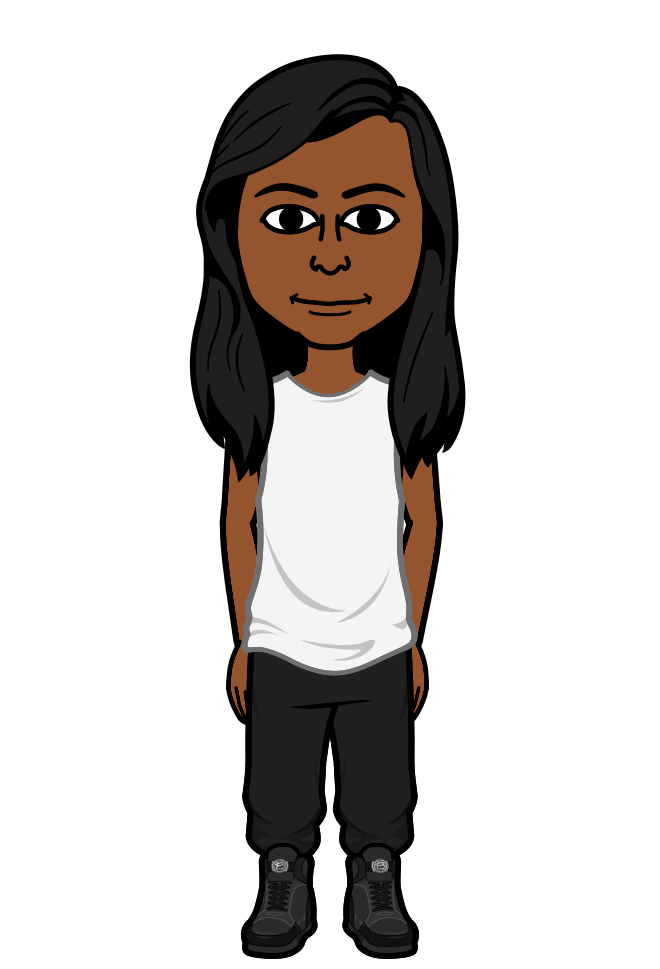 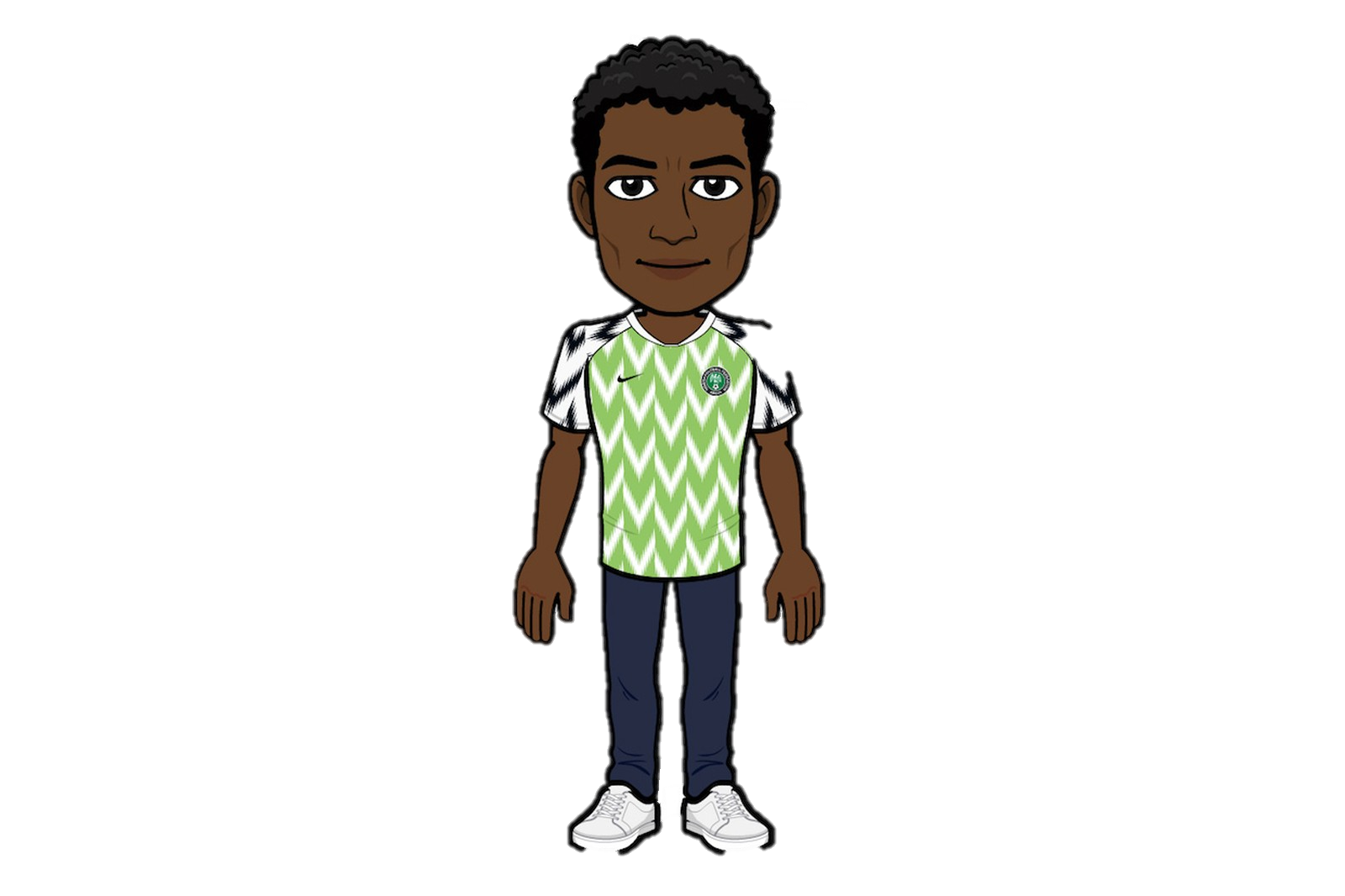 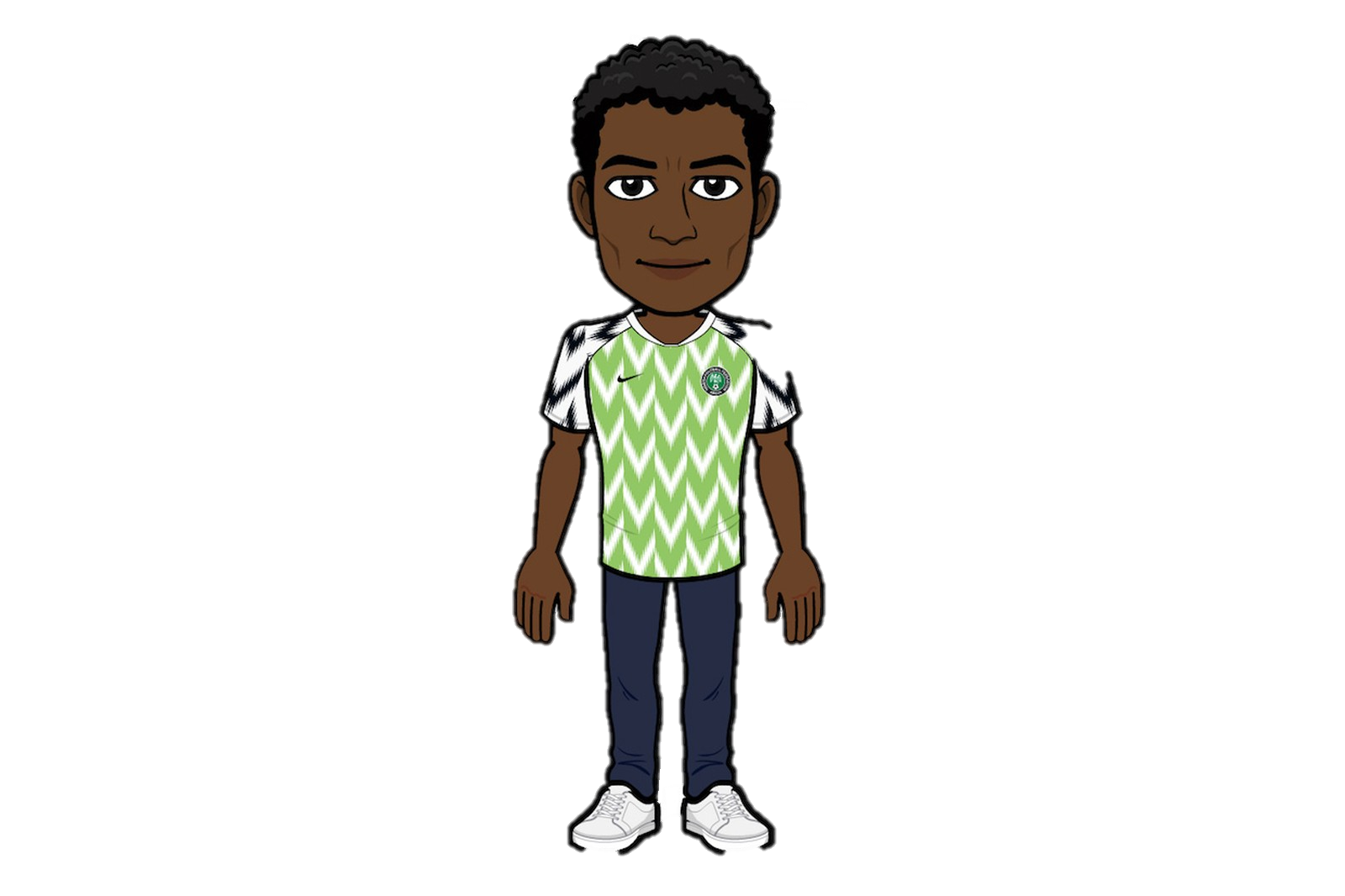 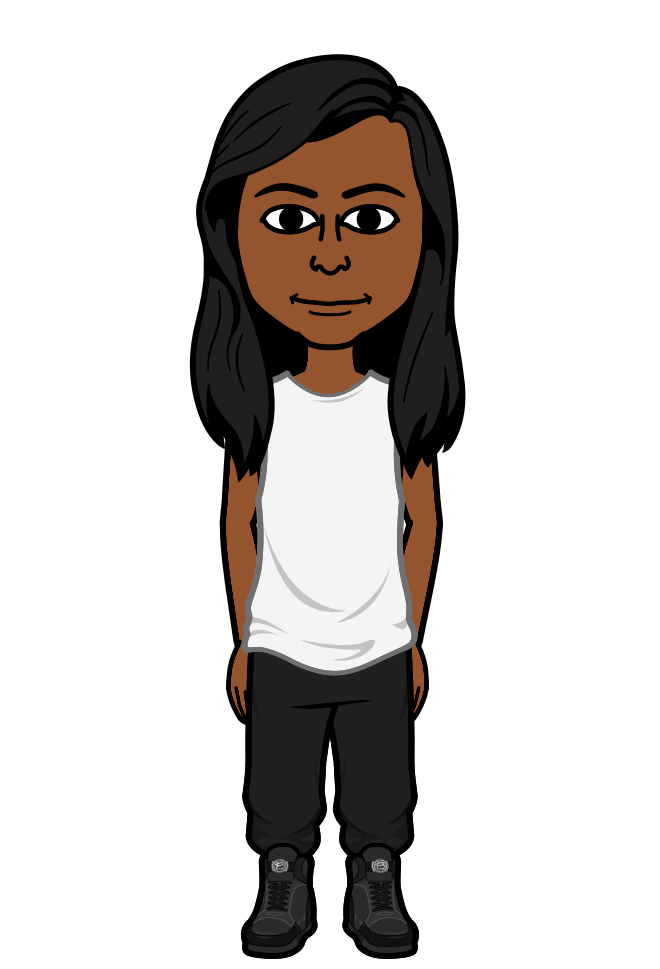 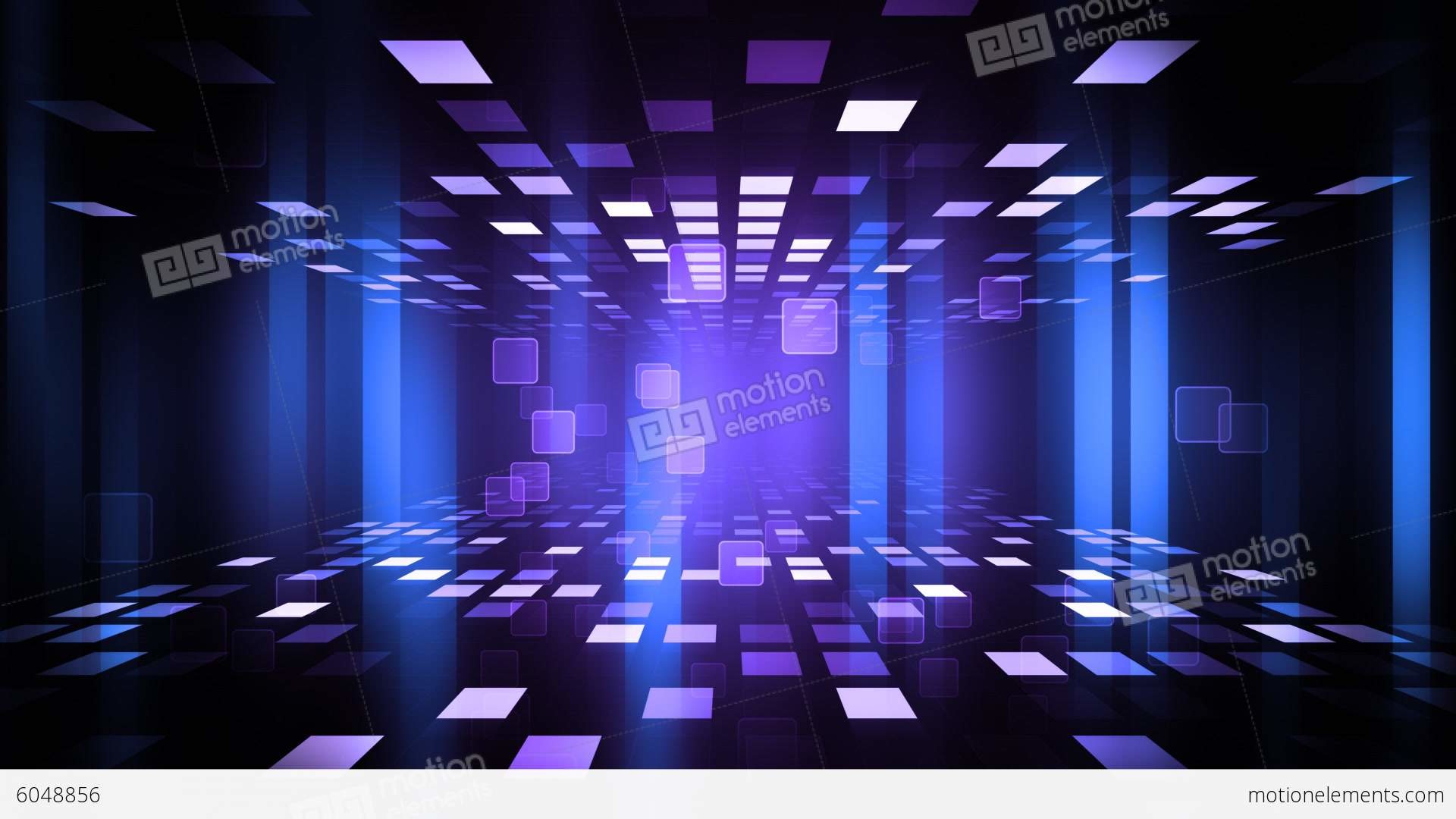 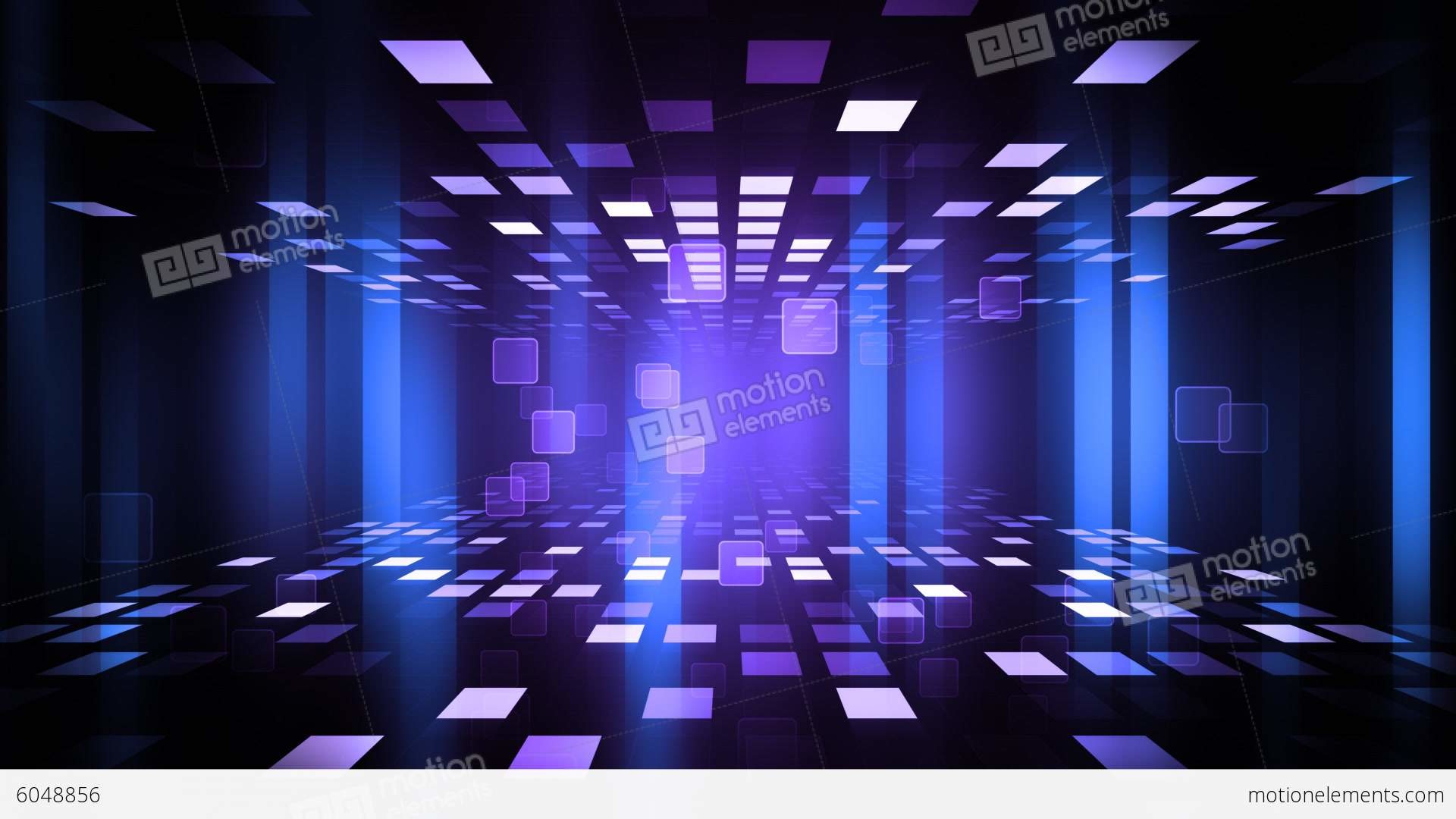 True, we should hangout more later!
Man shush, you cannot dress up.
Anyways how long has it been since we talked?
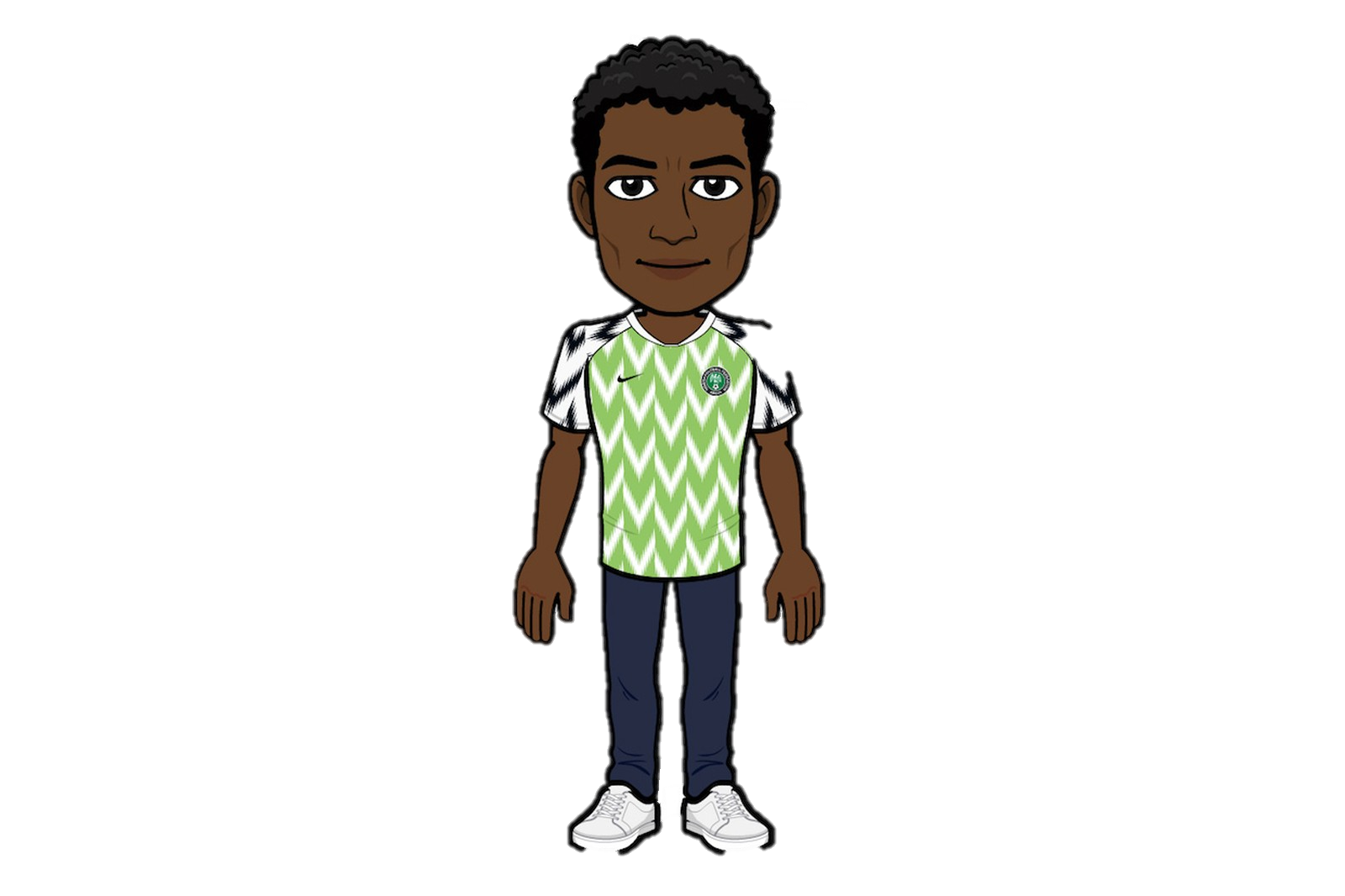 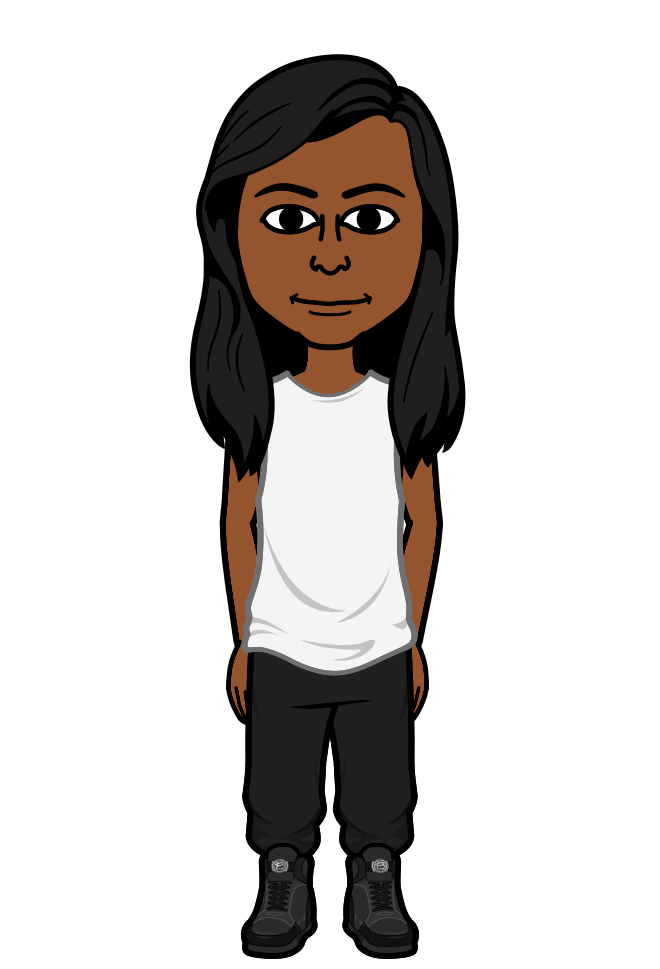 Idk, bro too long.
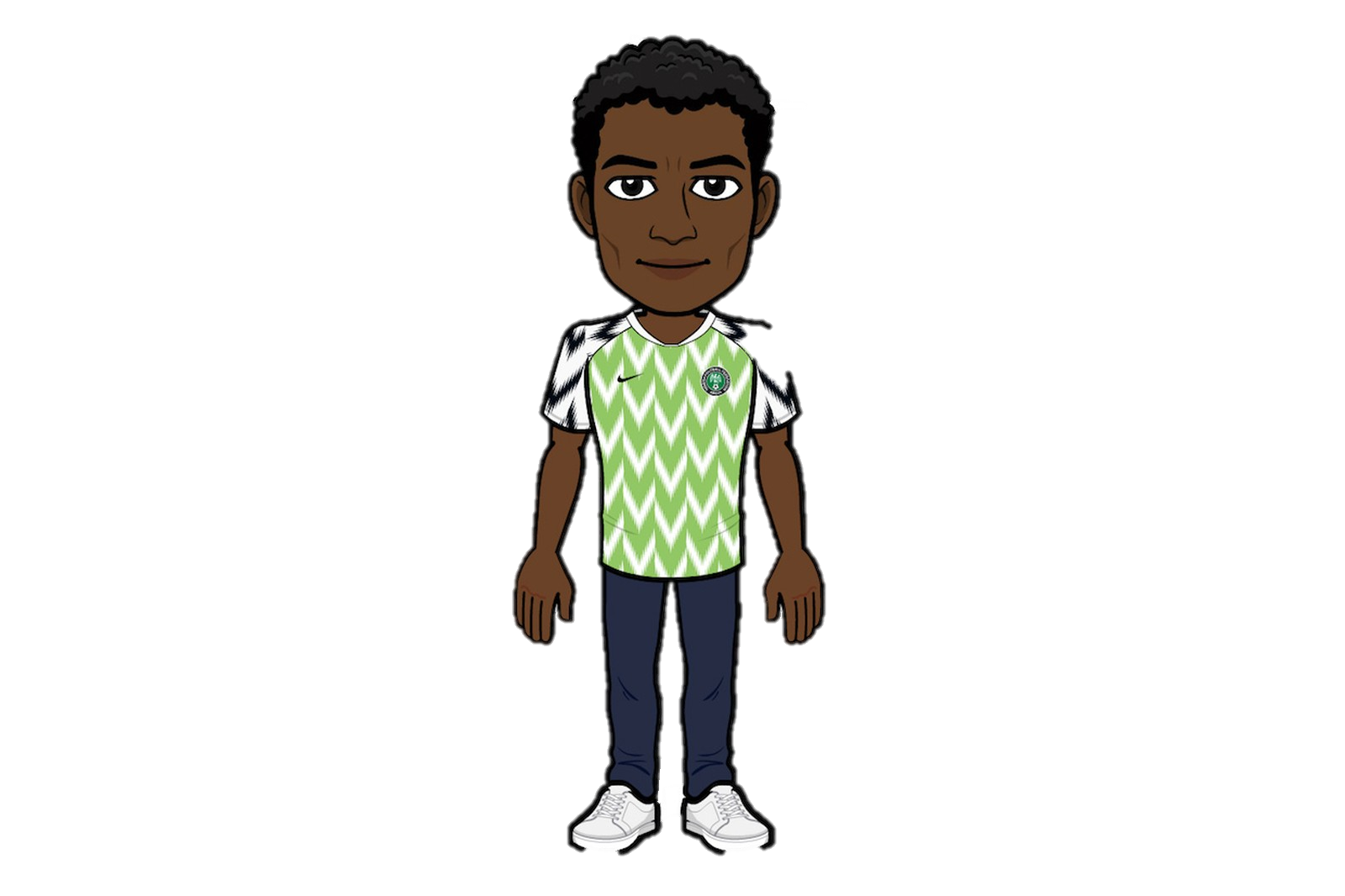 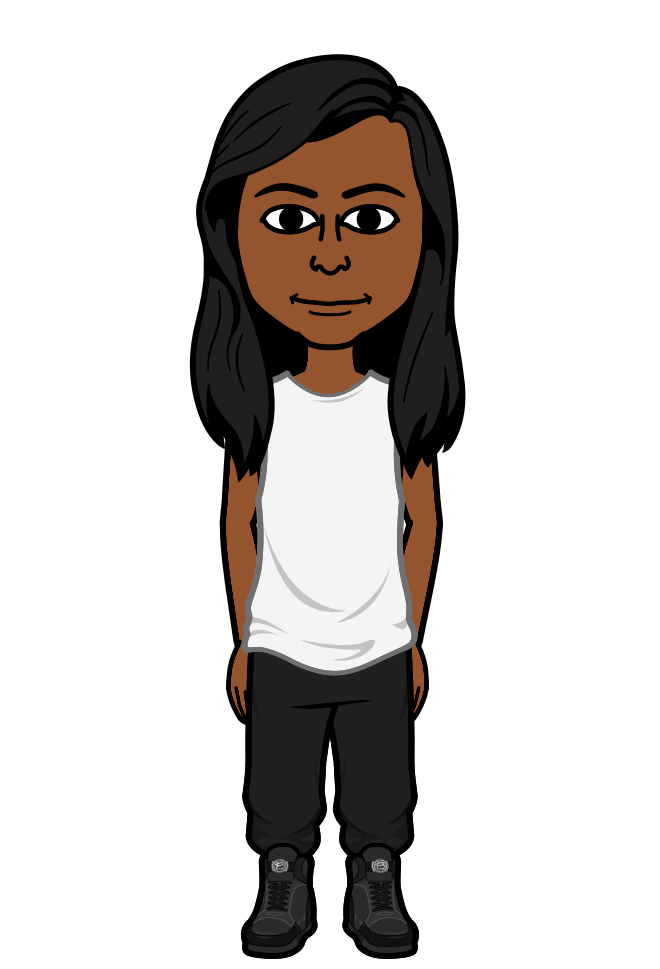 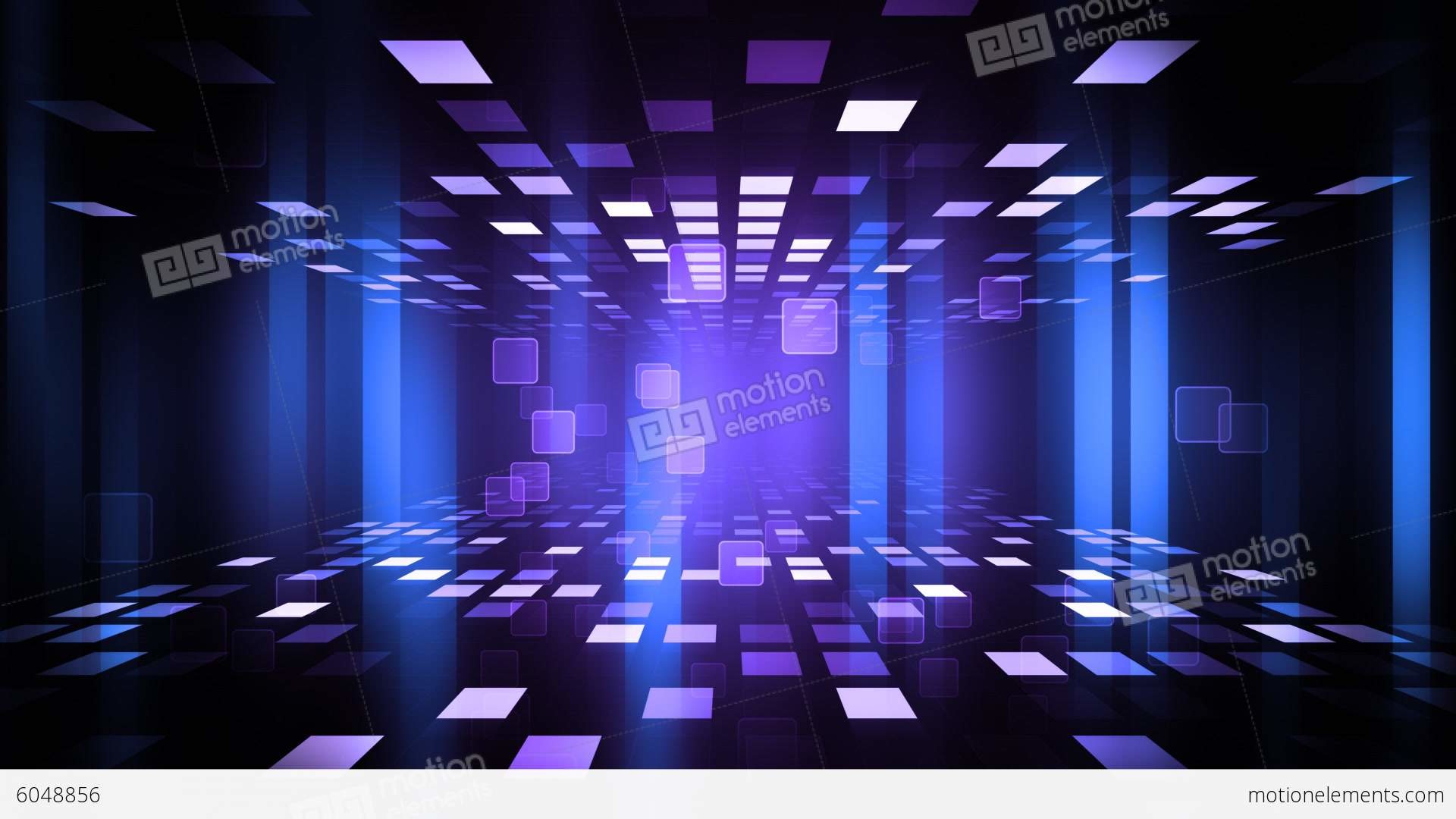 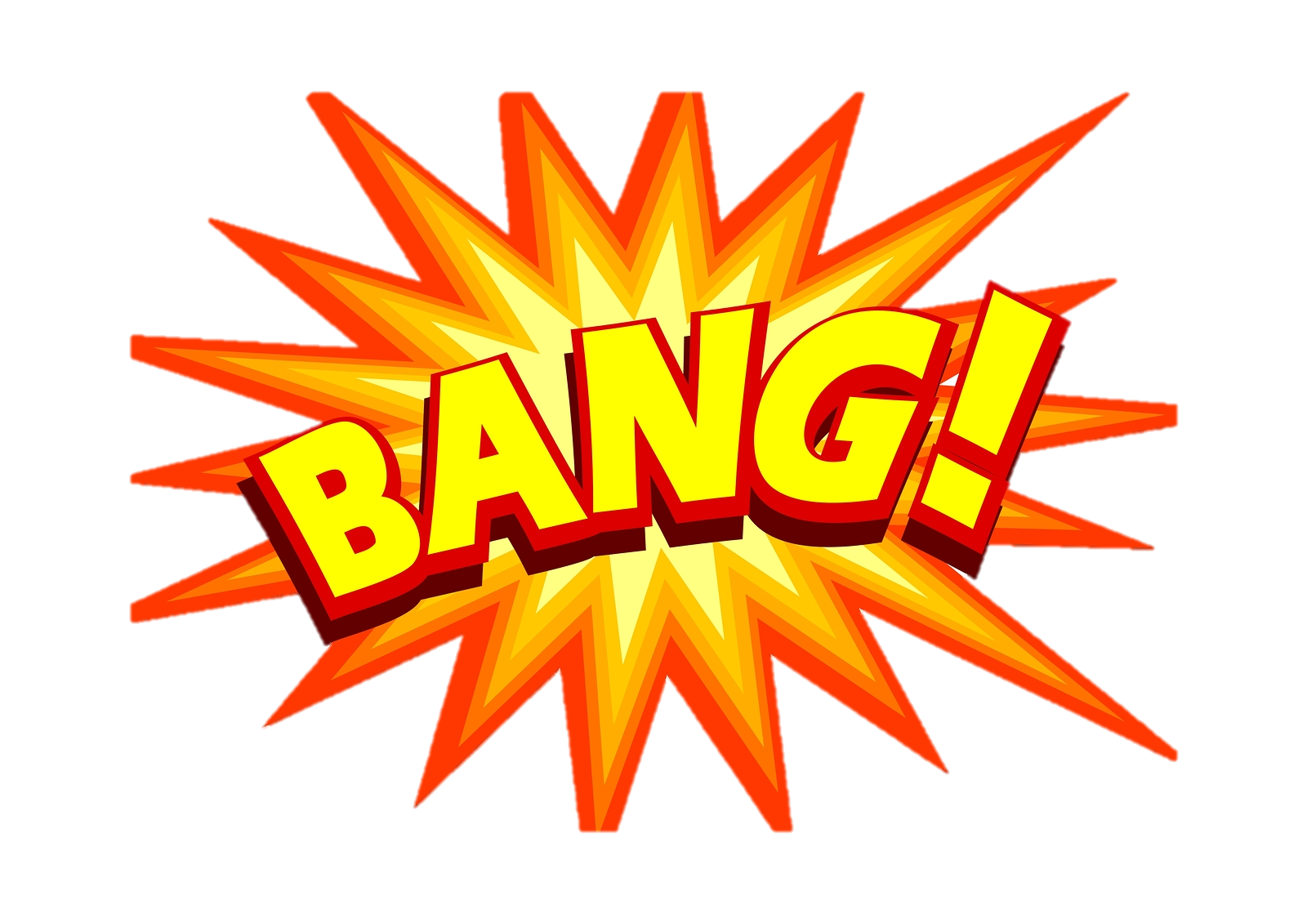 Ight Starr, it’s go time!
Bro did you hear that lets gout outa here!
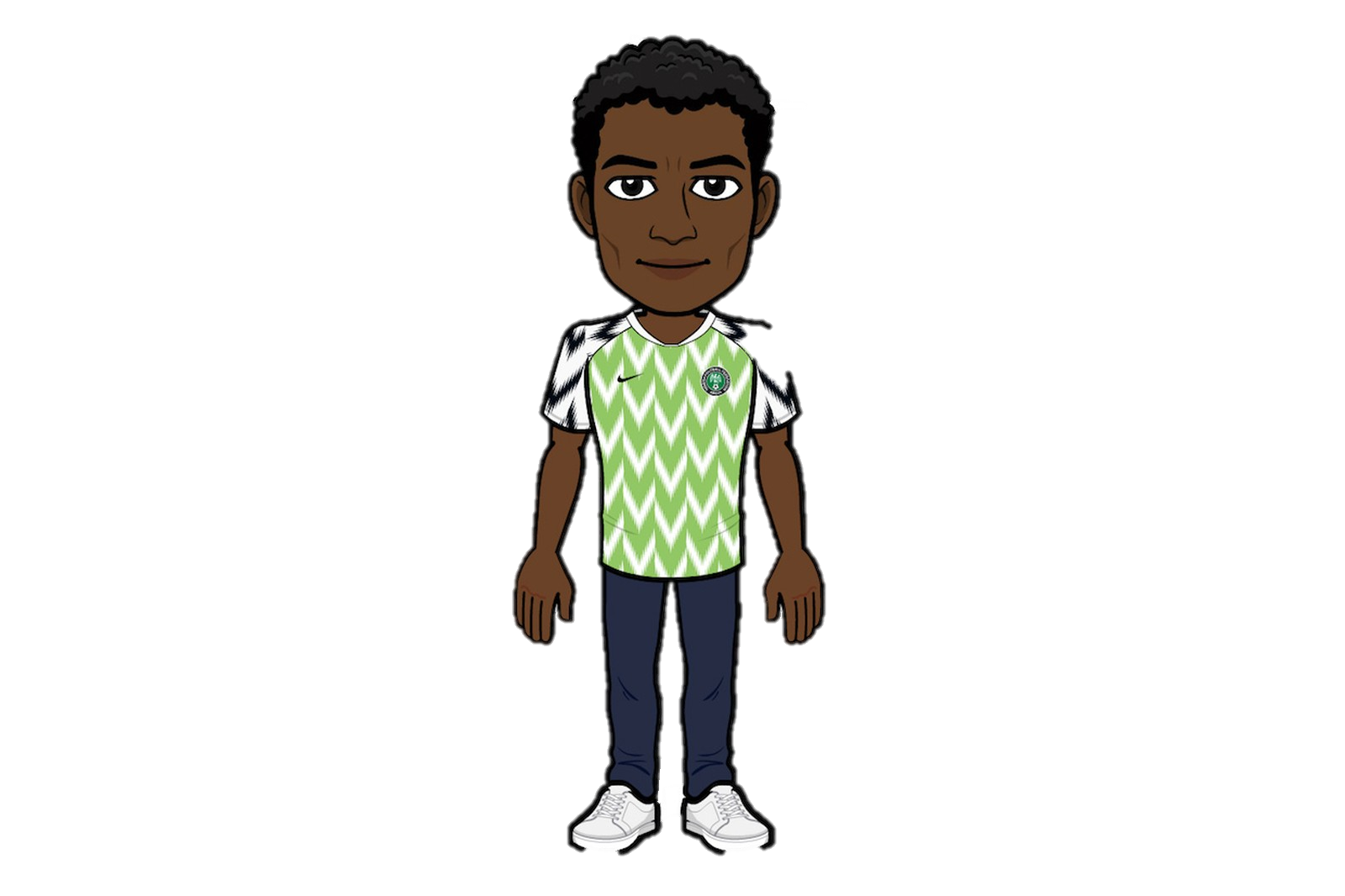 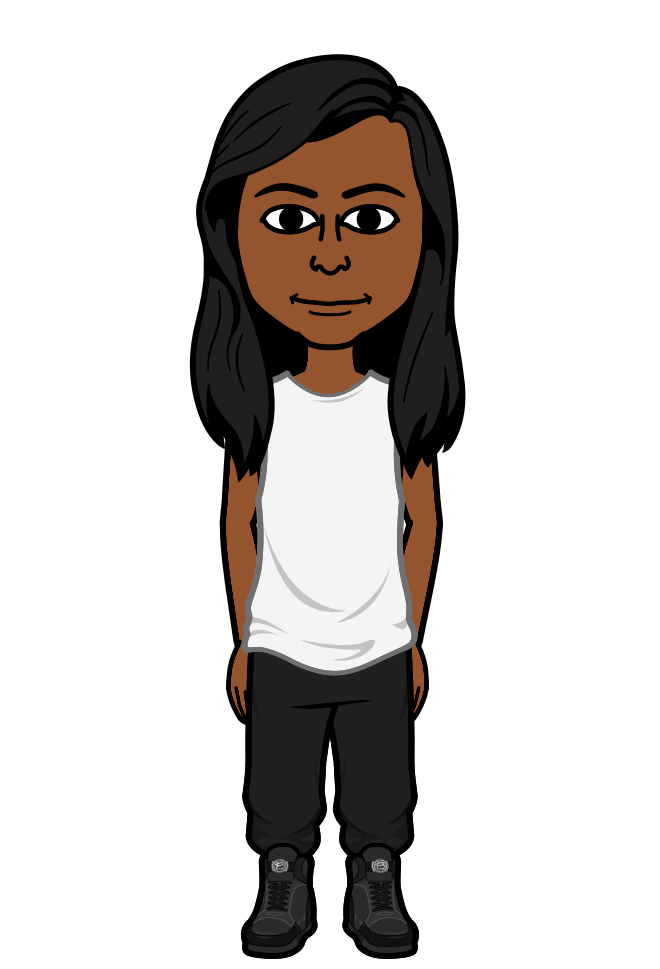 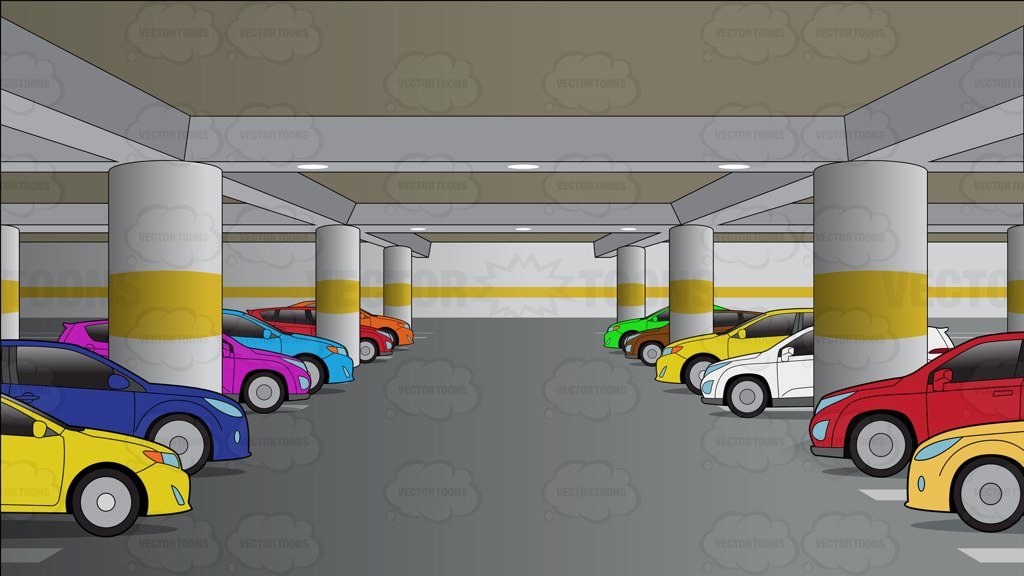 Man, where your car at?
It’s the red one, now run faster Starr!
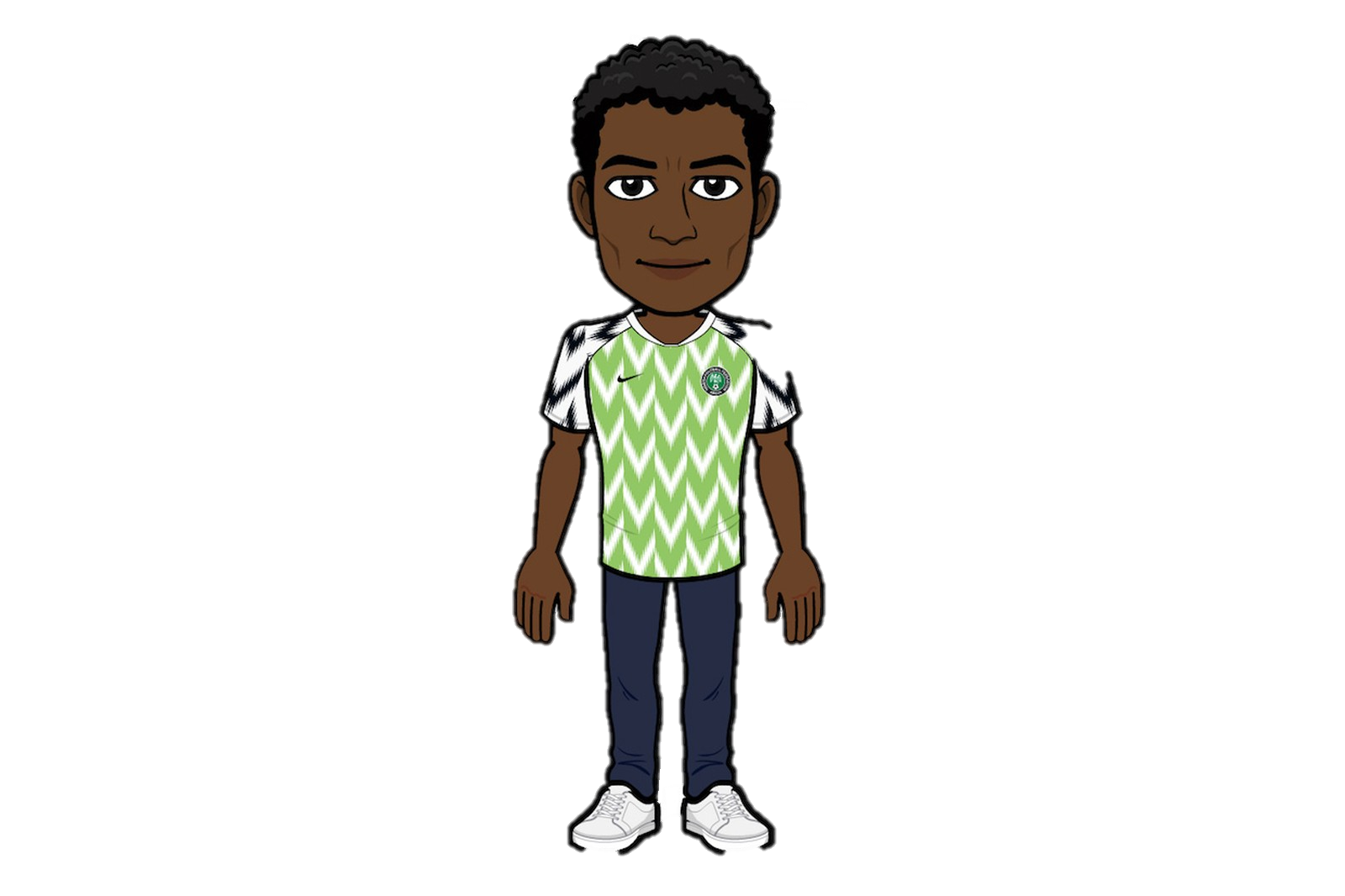 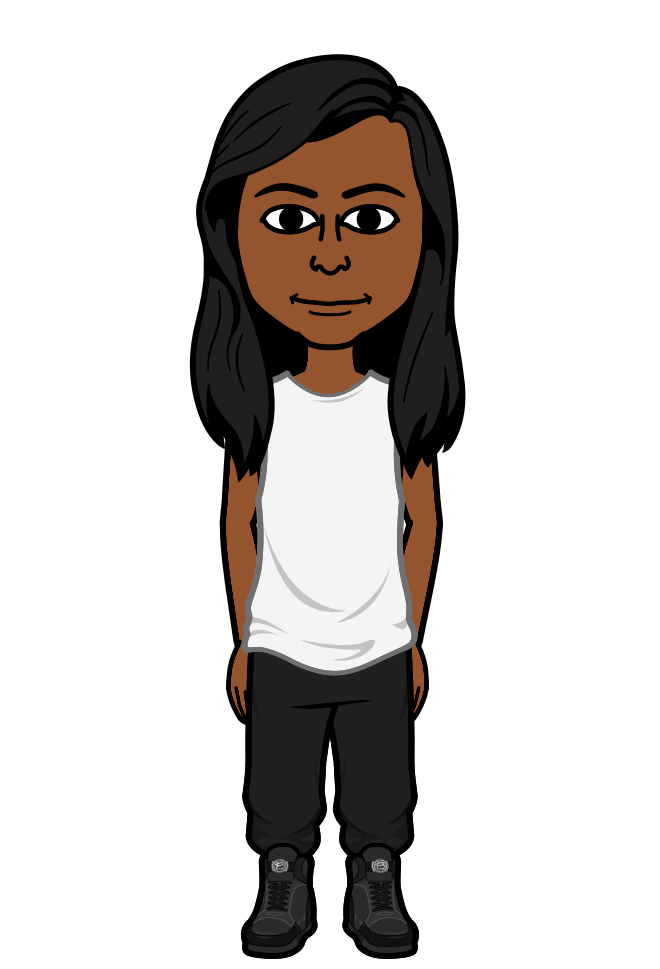 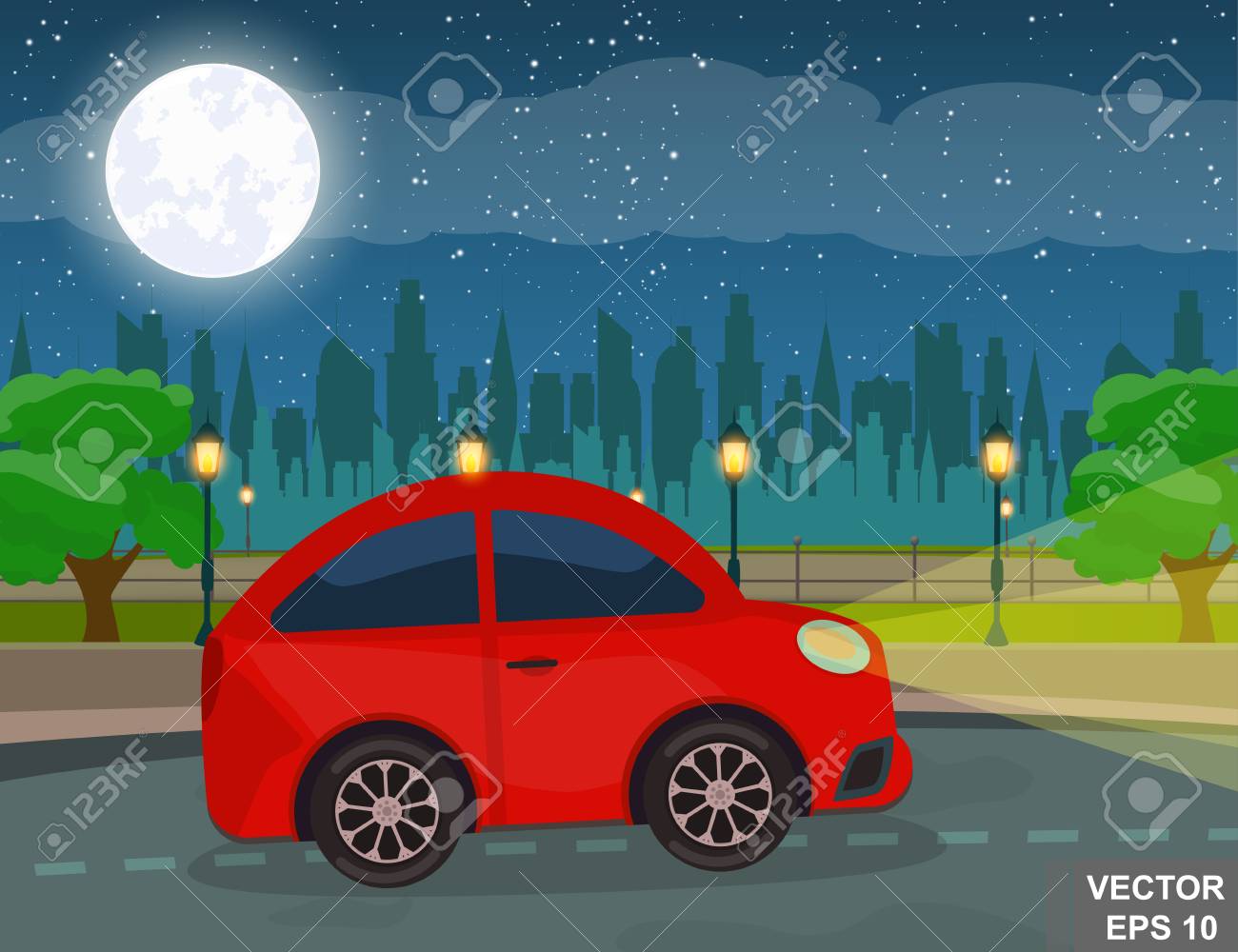 I heard you’ve been getting into drug dealing, is that true?
Bro I have to do something for my family to survive and you know their aint no jobs around here.
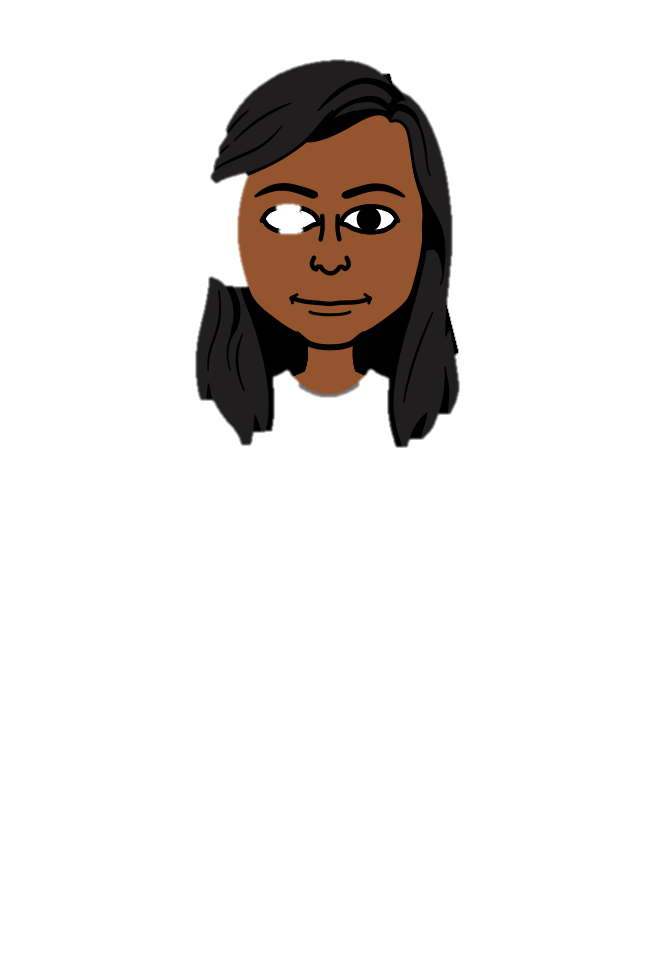 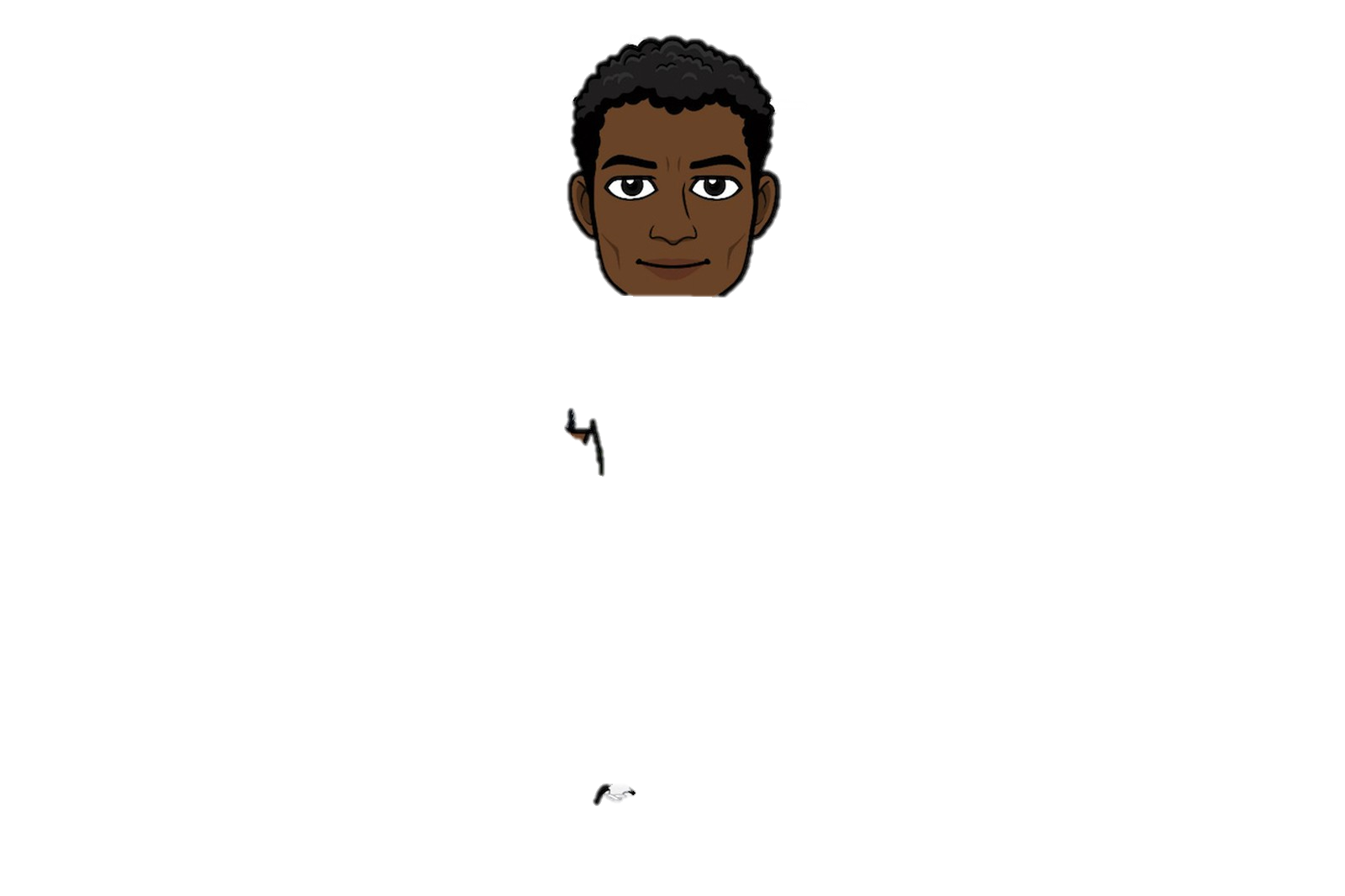 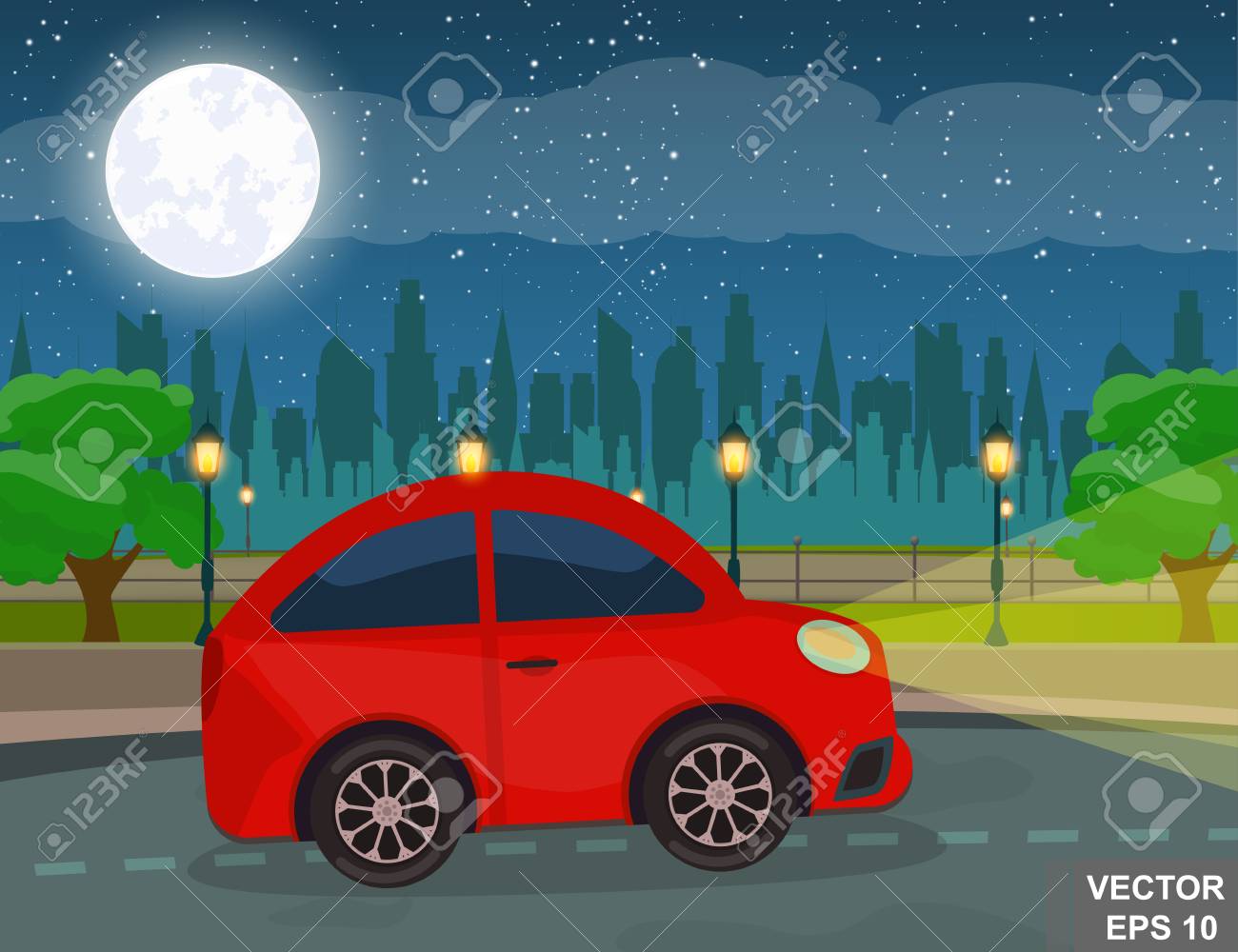 My daddy can just give you a job at the store!
Yea I could, but it don’t pay enough, I got bills man.
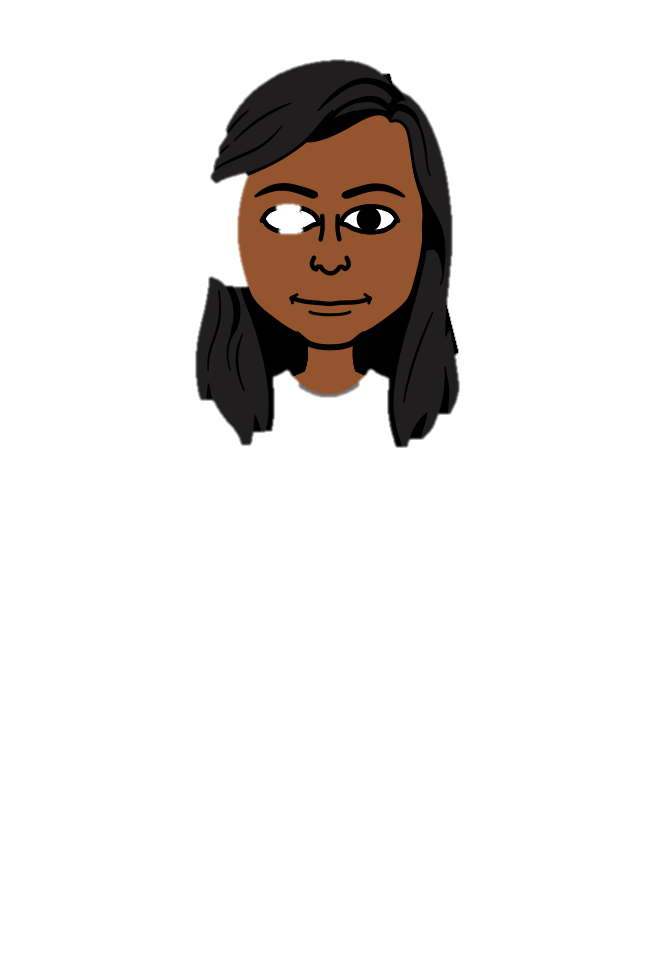 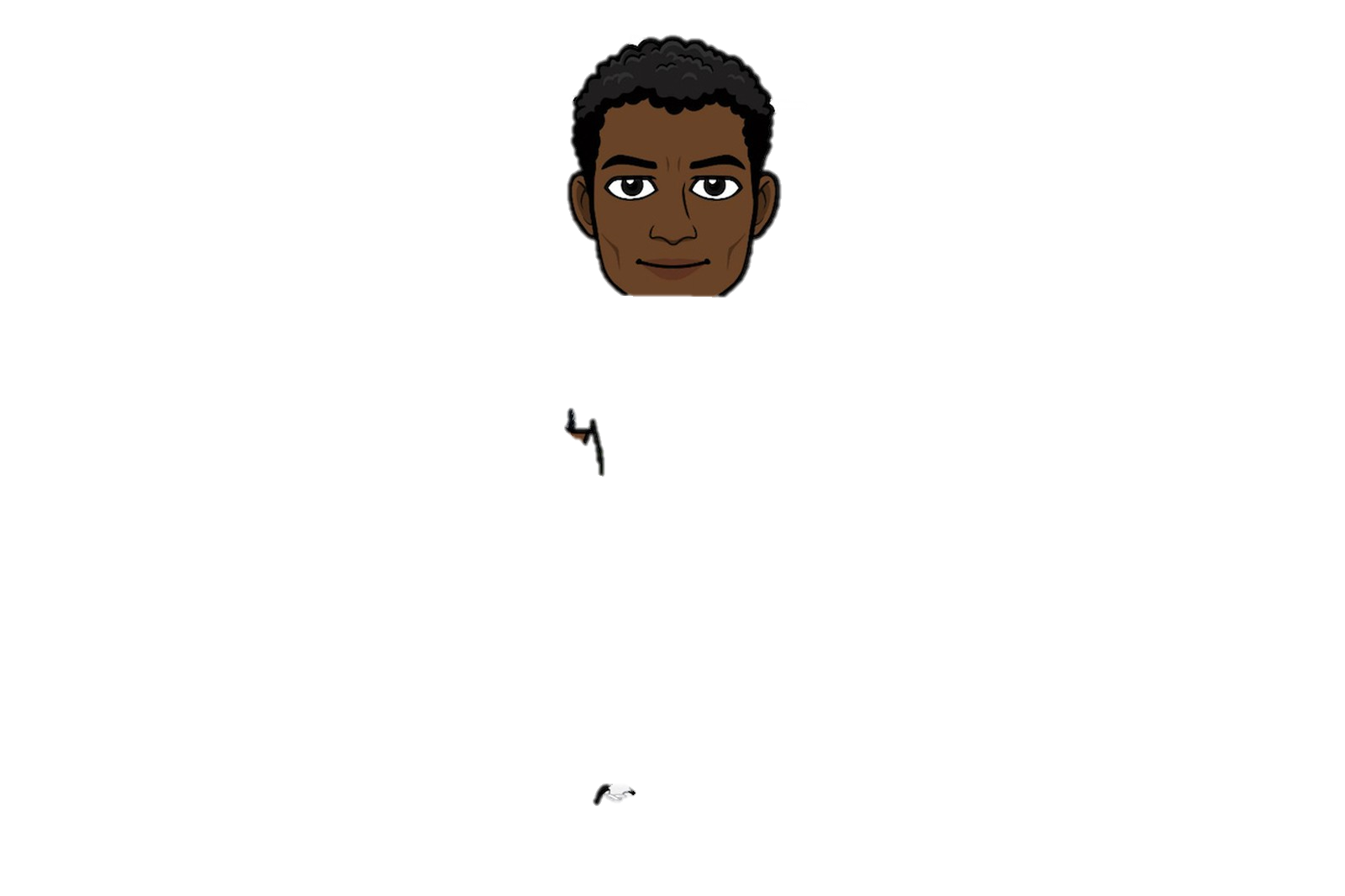 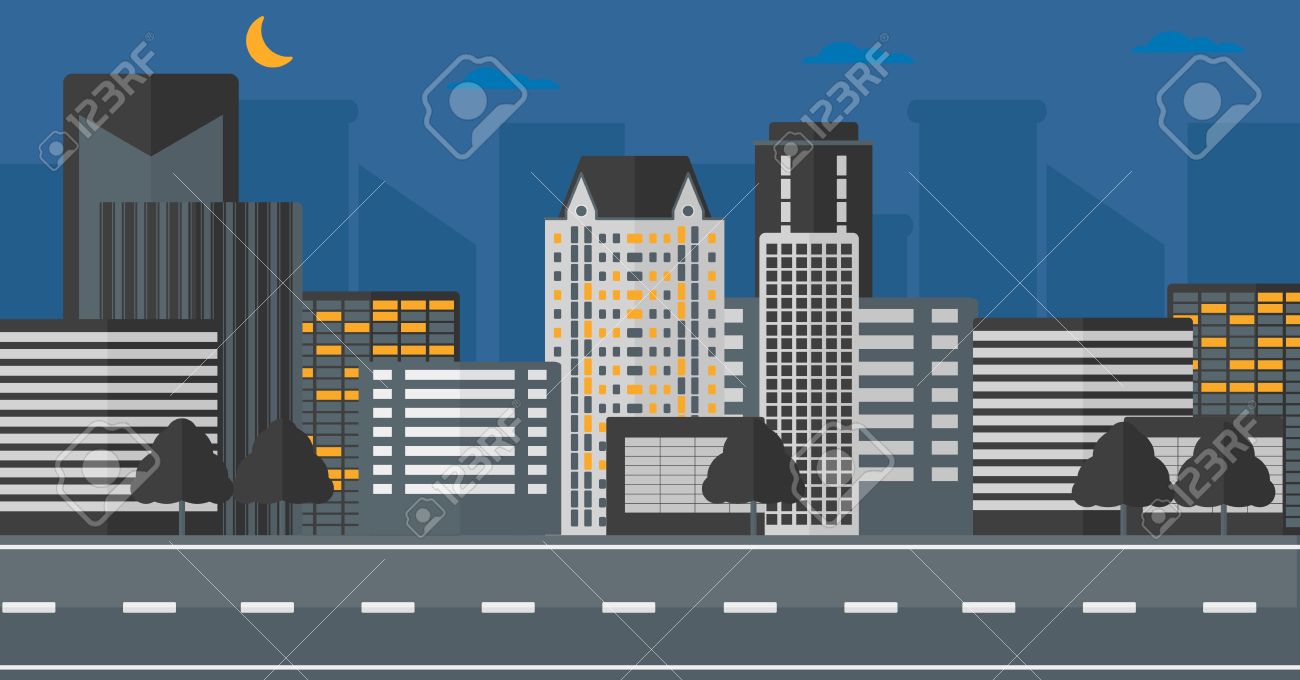 Officer 115 pulls over Khalil and Starr who kills Khalil.
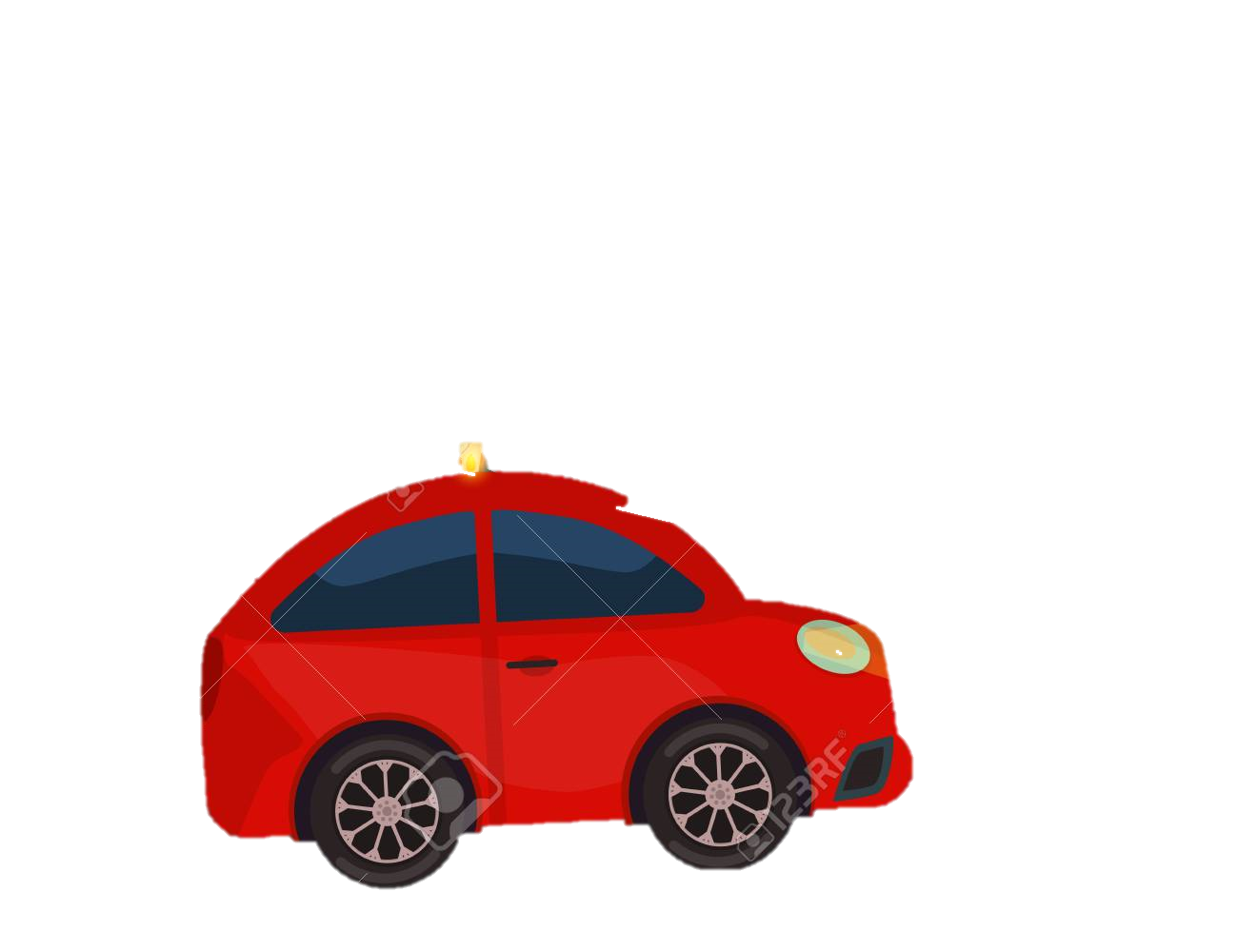 Man, what they pulling us over for?
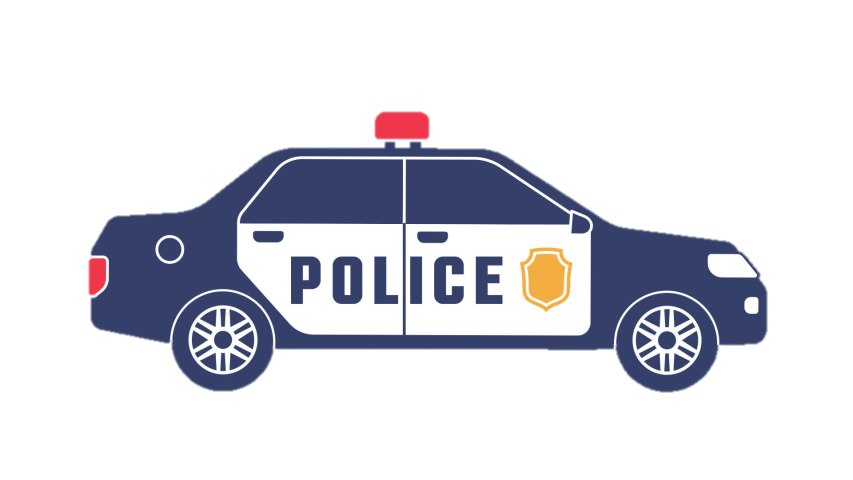 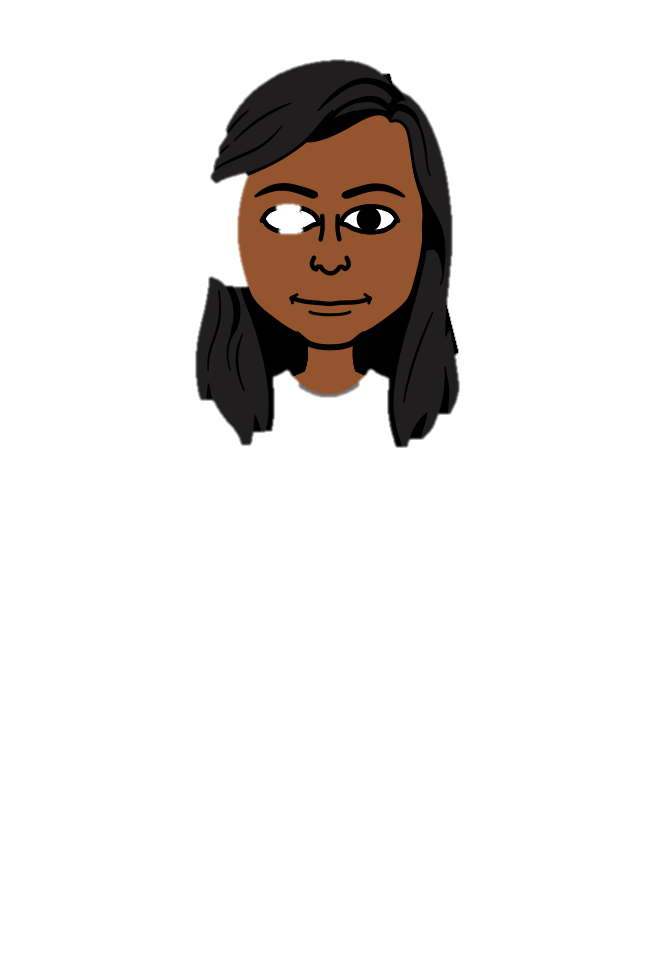 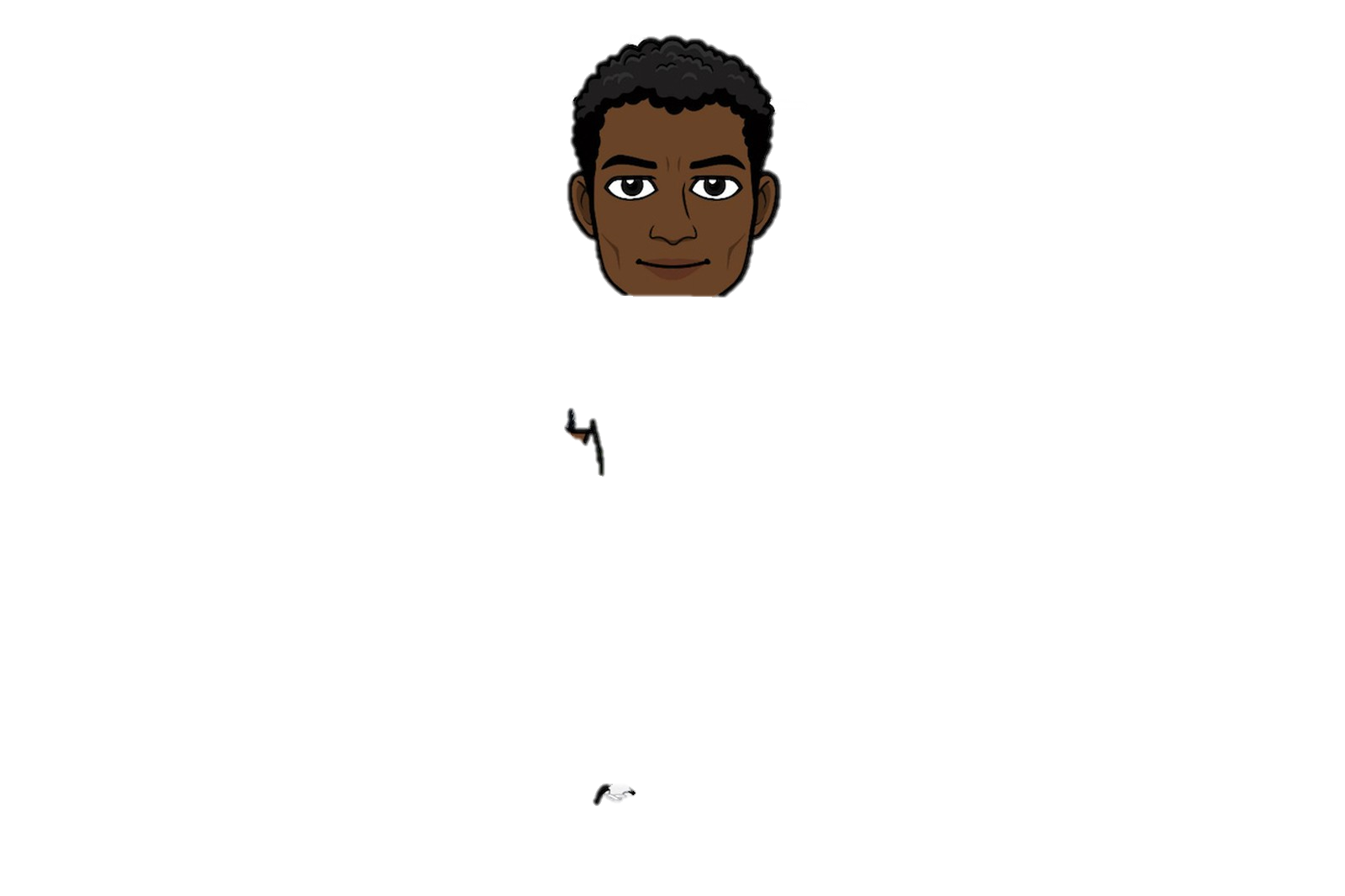 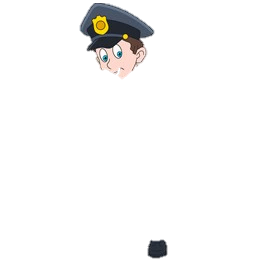 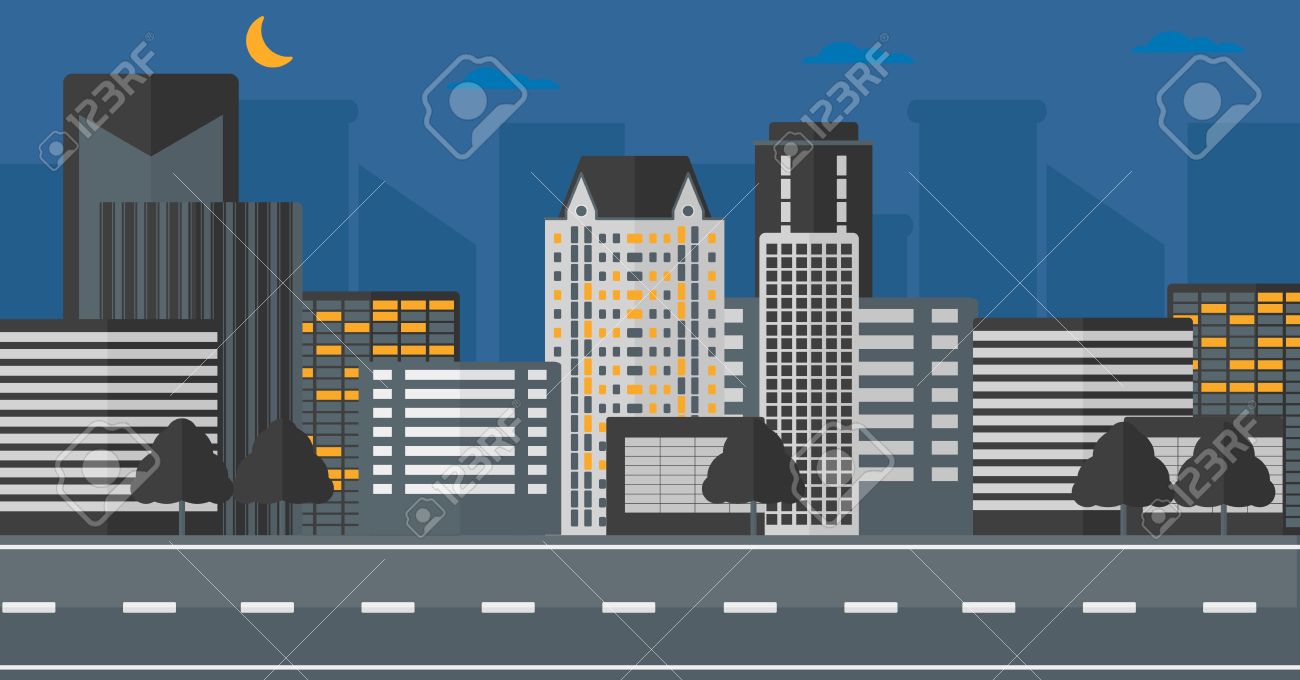 Don’t do anything stupid I beg of you.
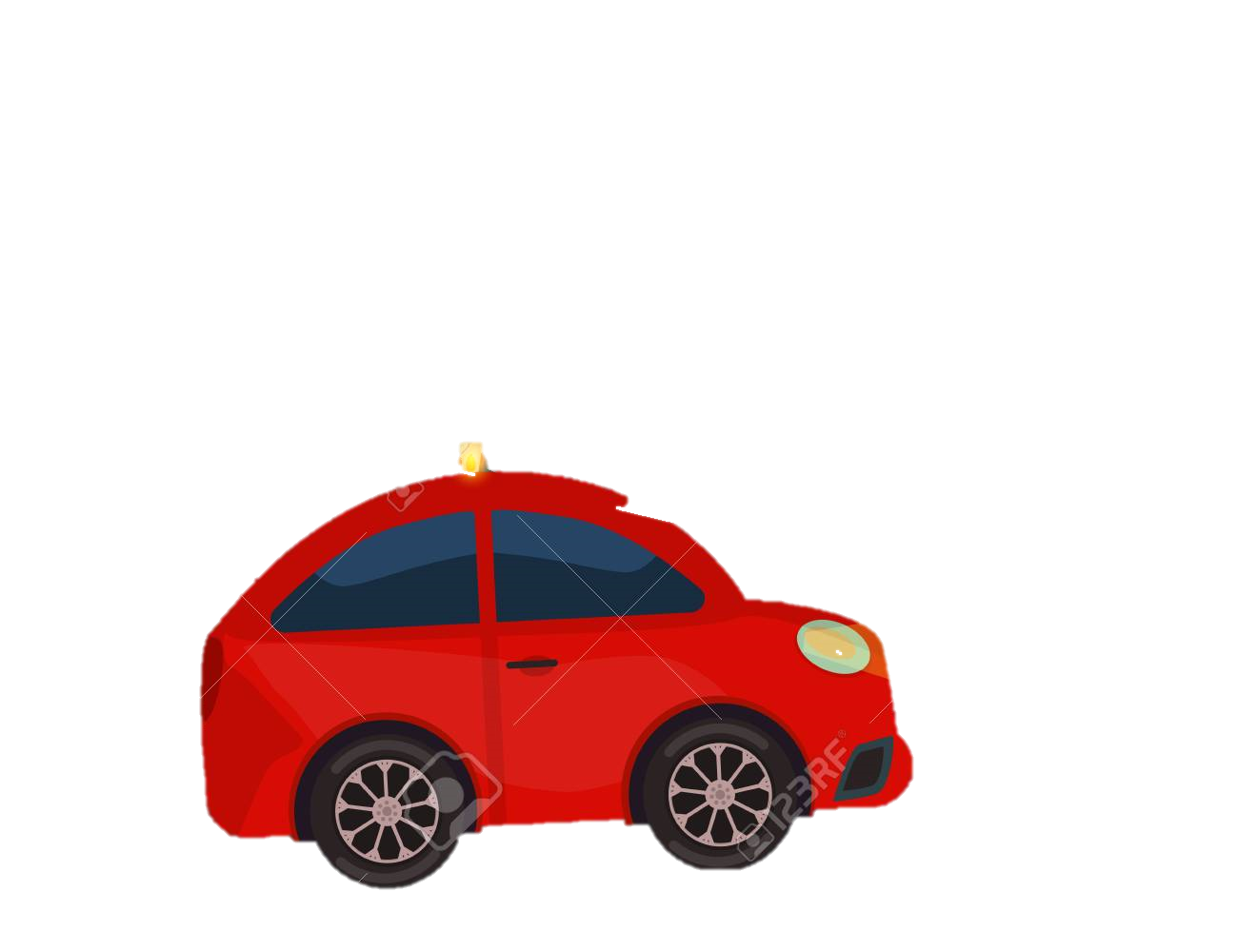 This car looks suspicious!
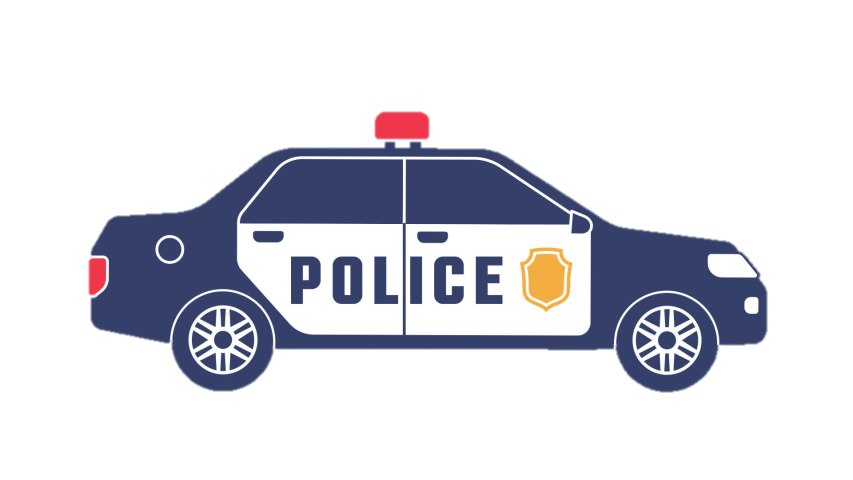 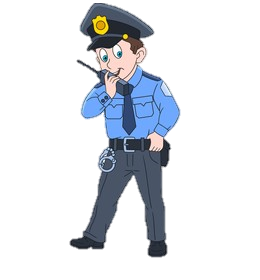 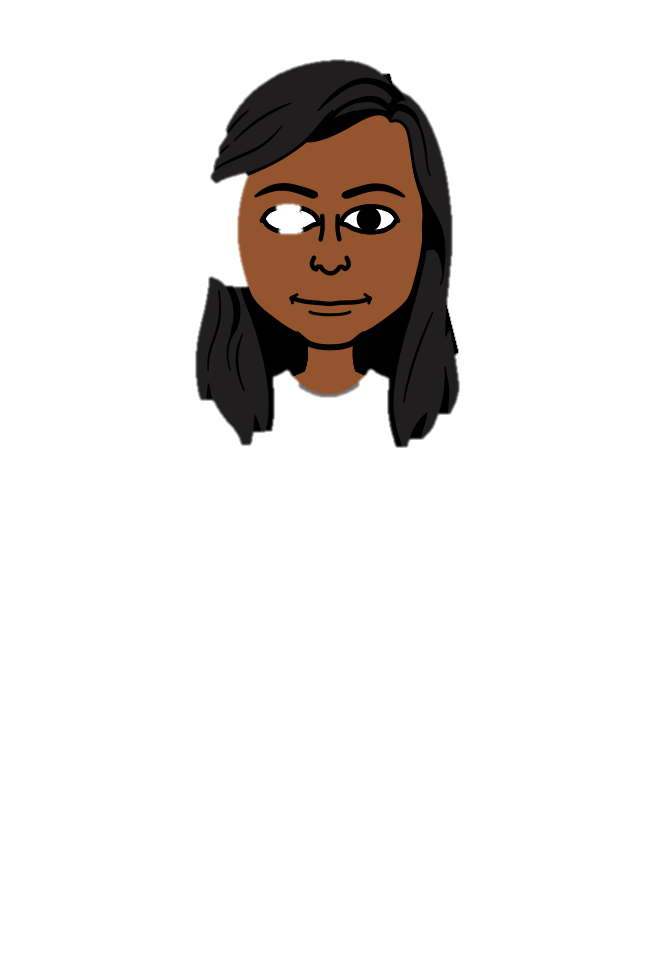 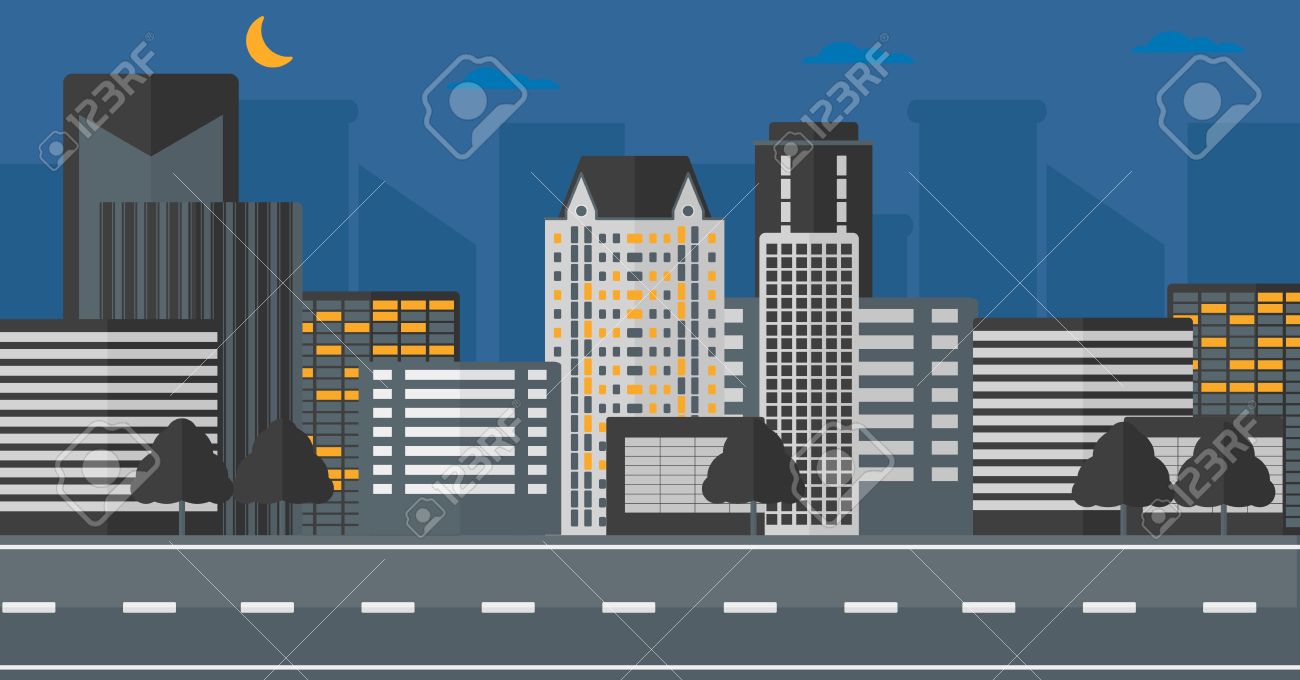 Man, what did I even do
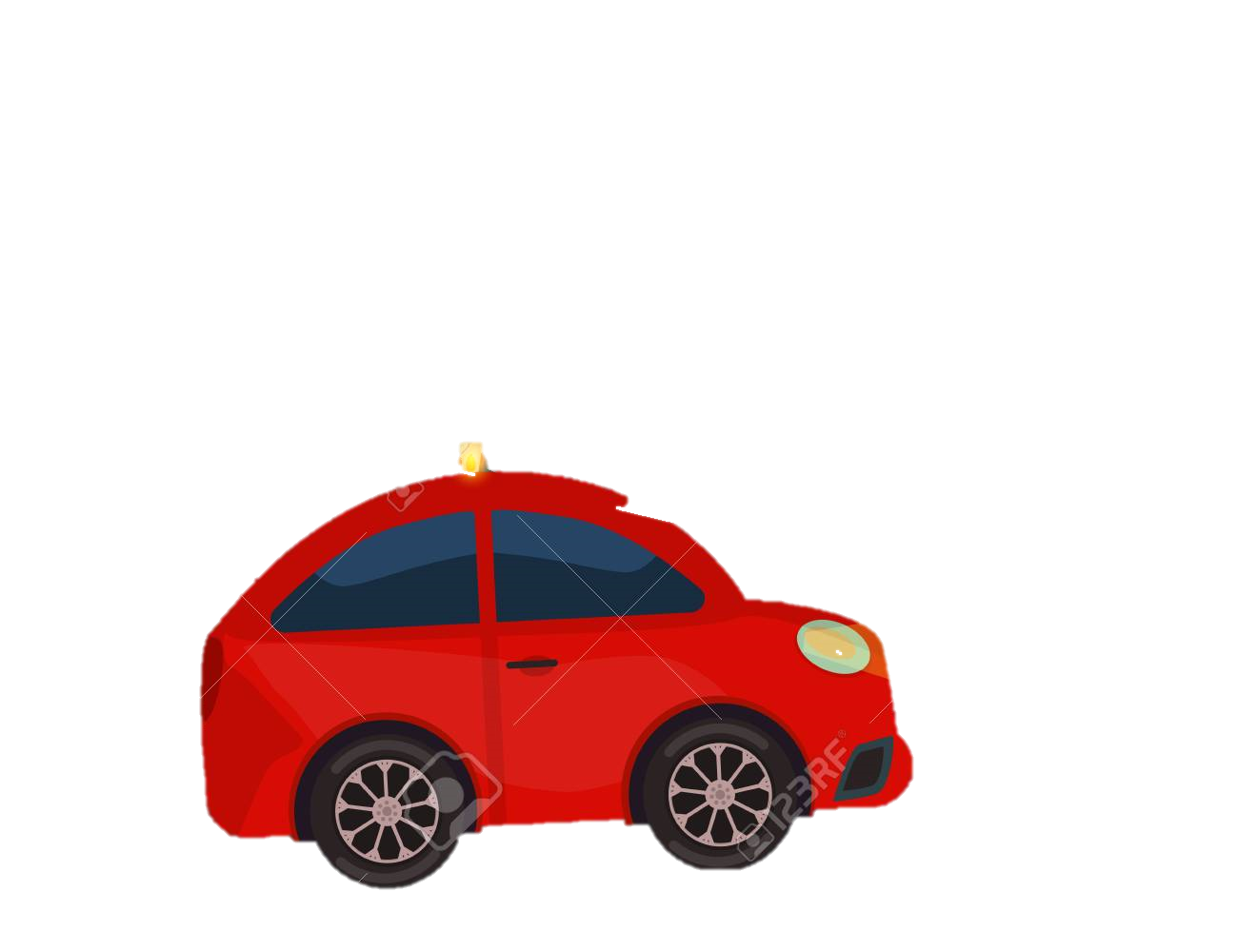 Get out tha car man, right now!
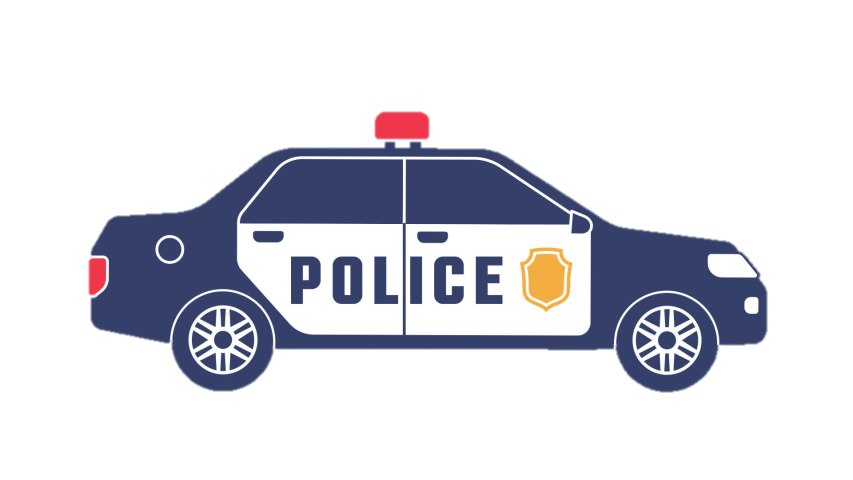 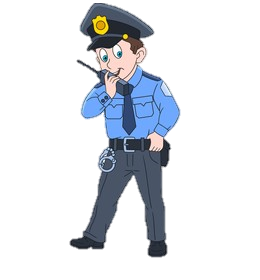 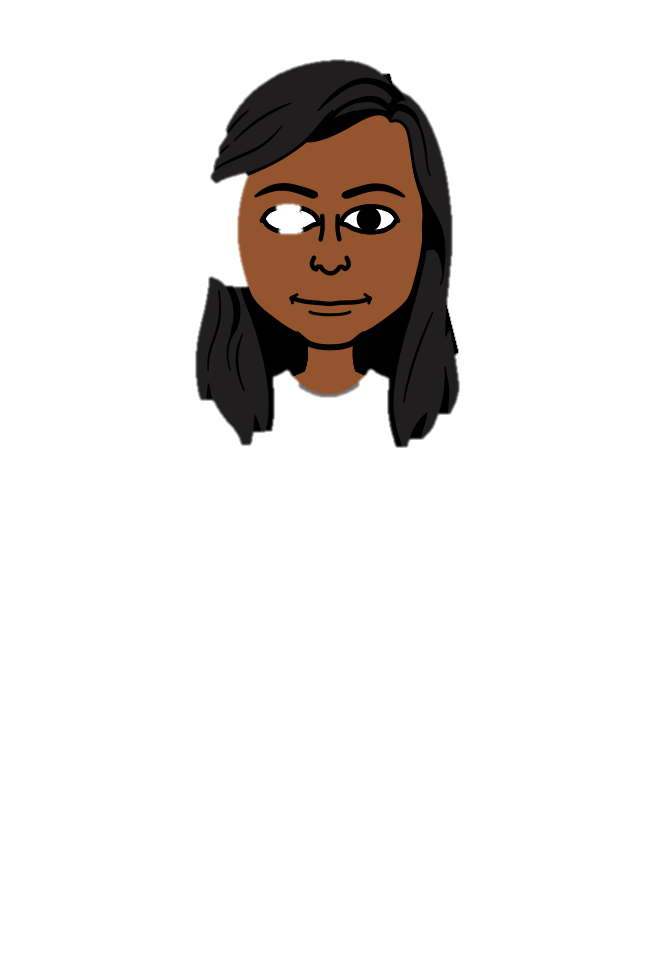 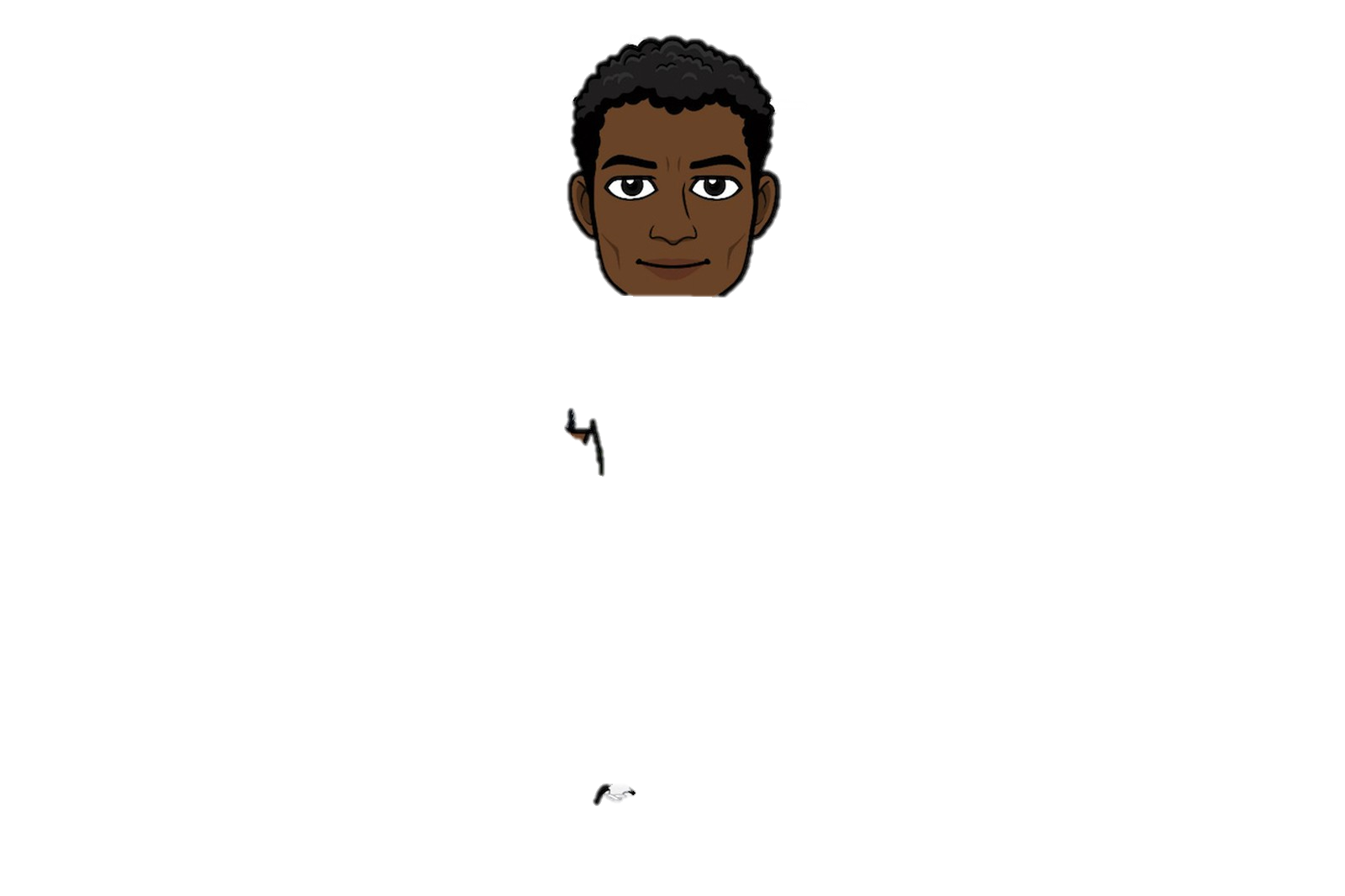 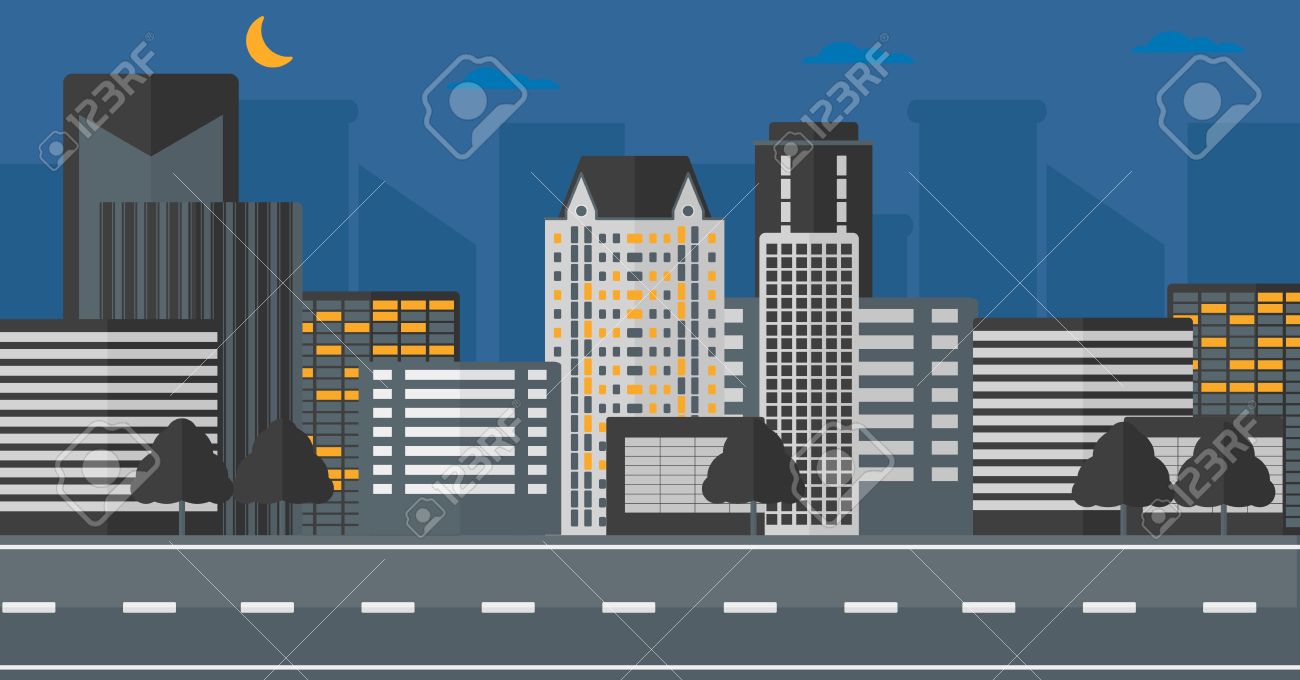 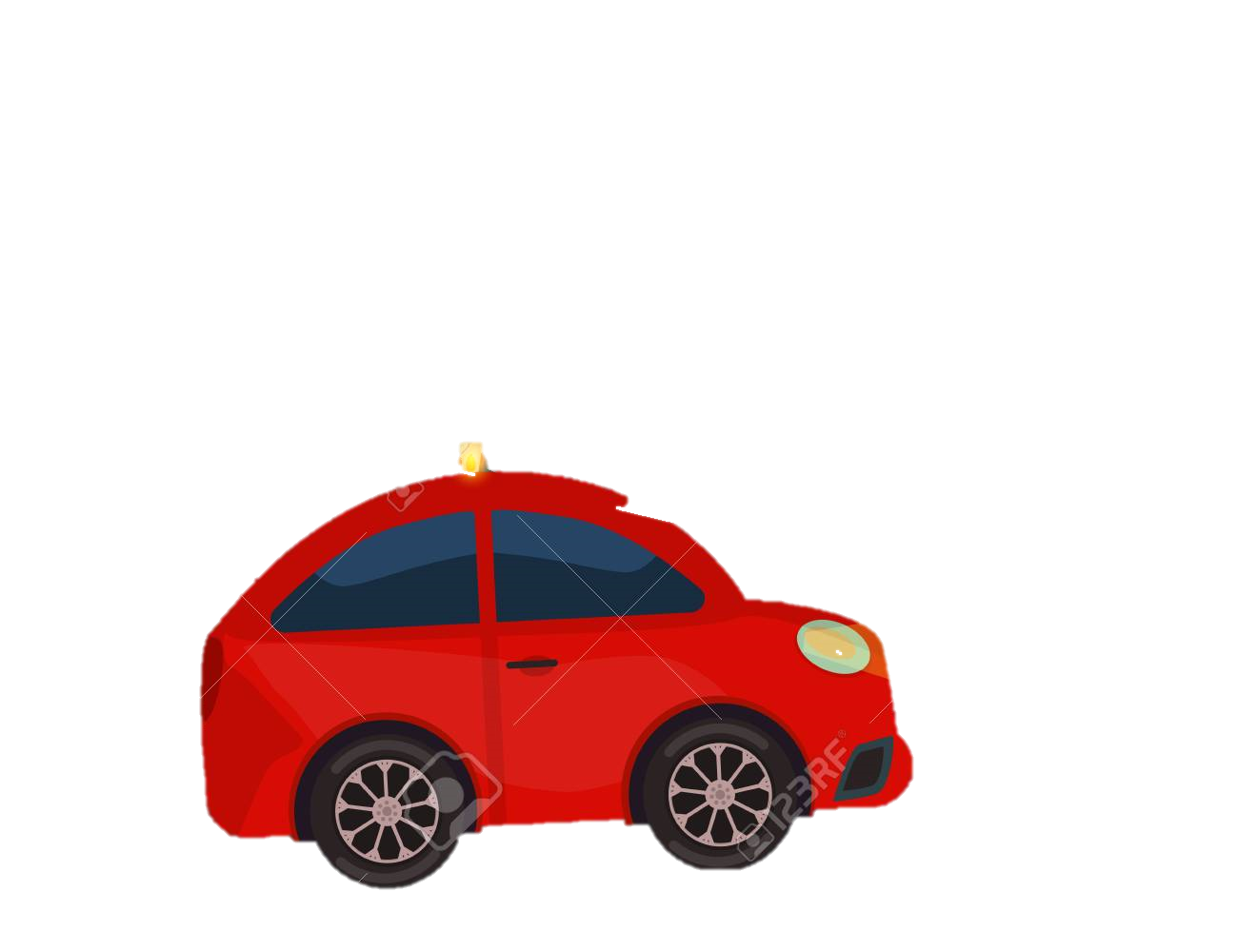 Stay here don’t do anything dumb.
Lemme check his stuff real quick.
Ima ask what I did wrong, be right back.
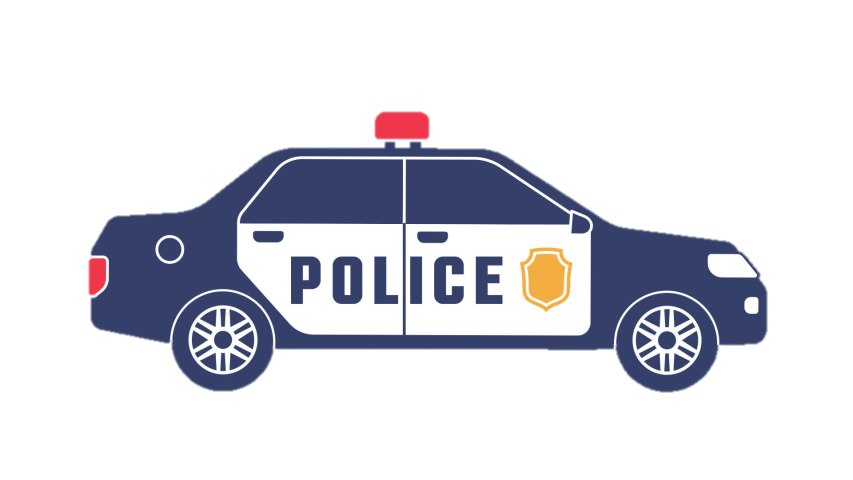 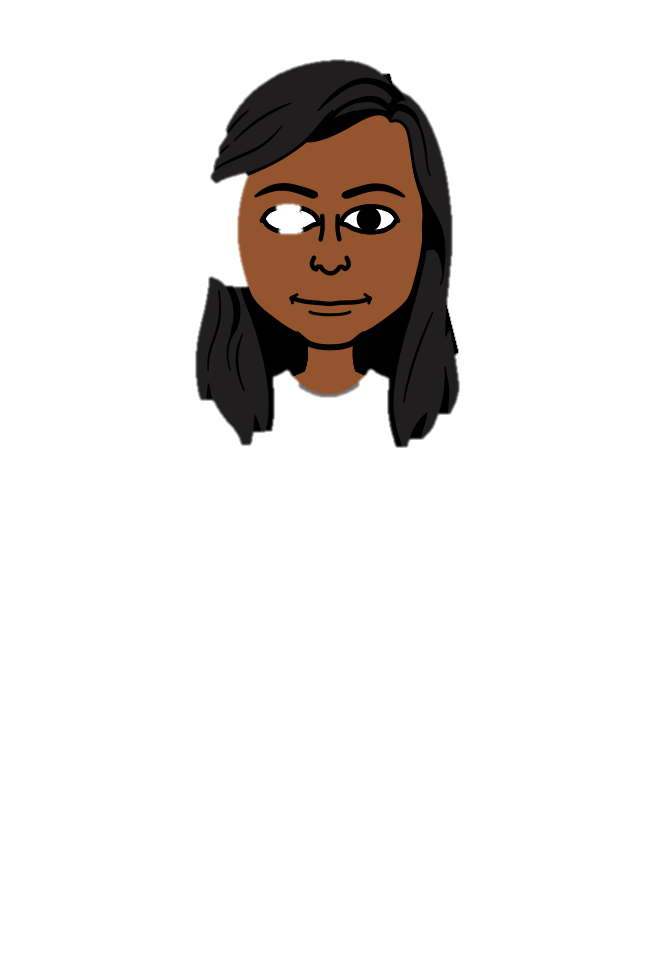 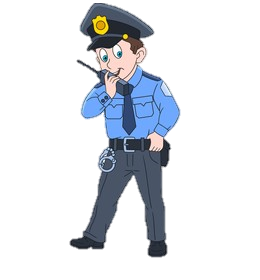 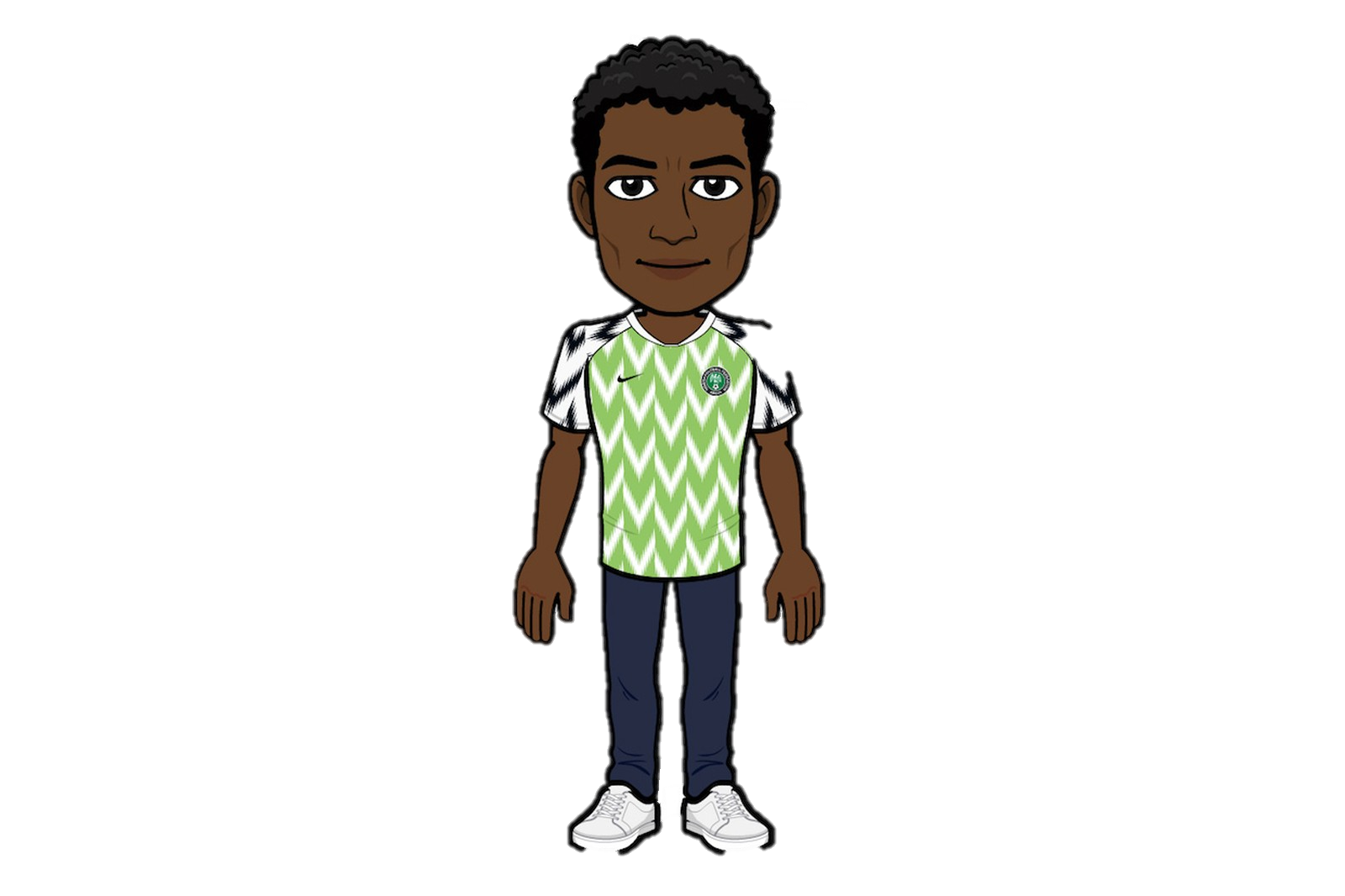 NO!
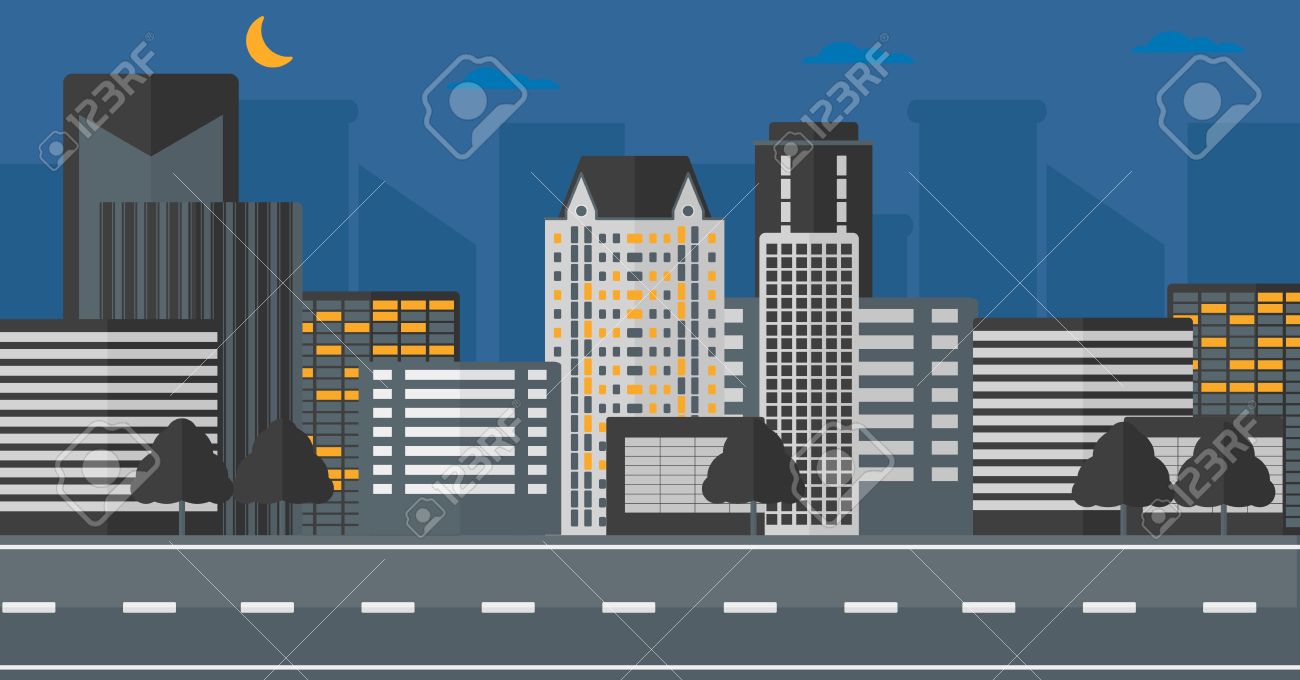 HEY GET BACK!
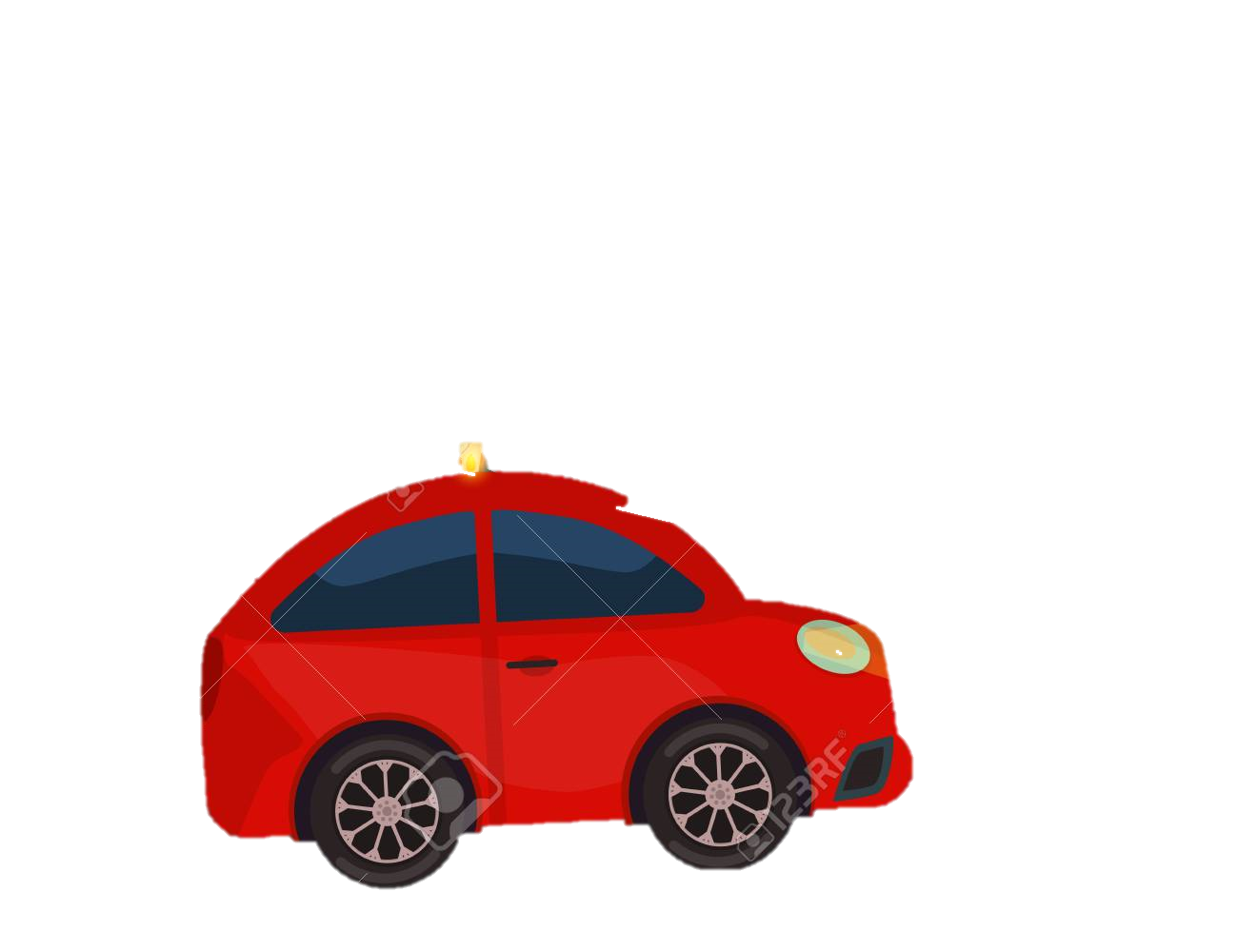 Man what did I do wrong?
Khalil, what are you doing !?!
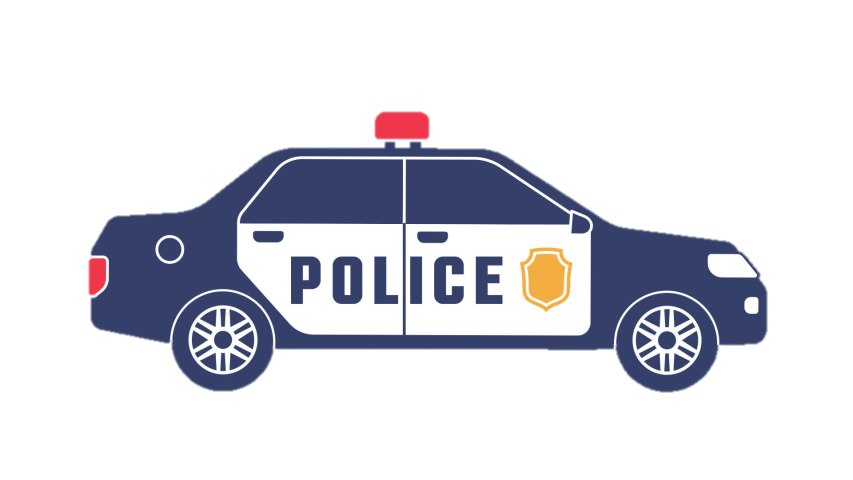 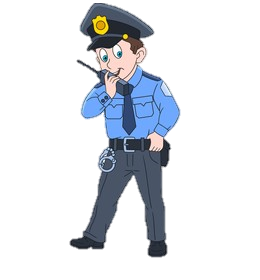 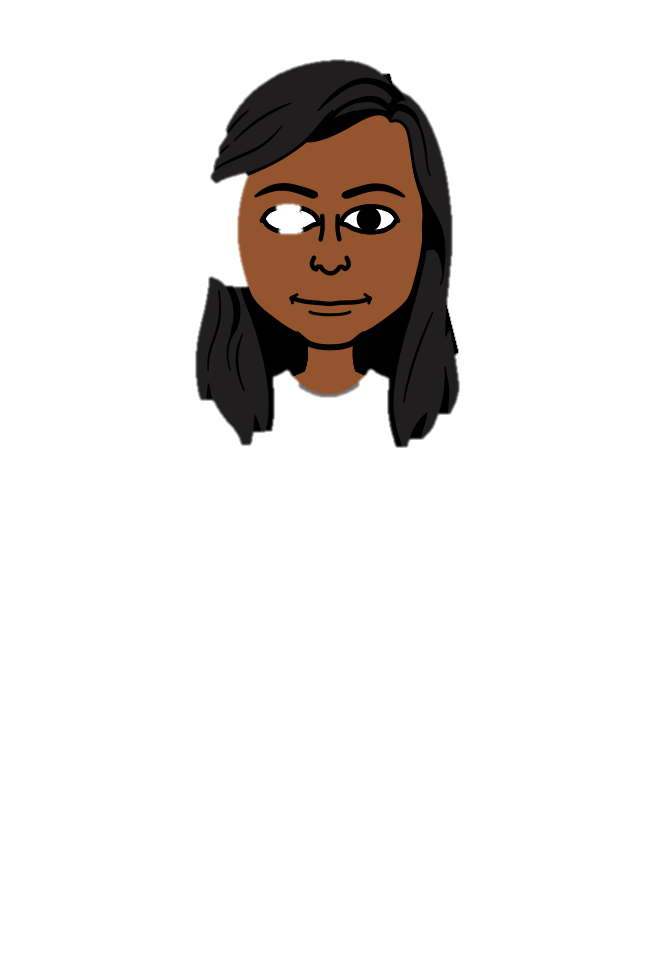 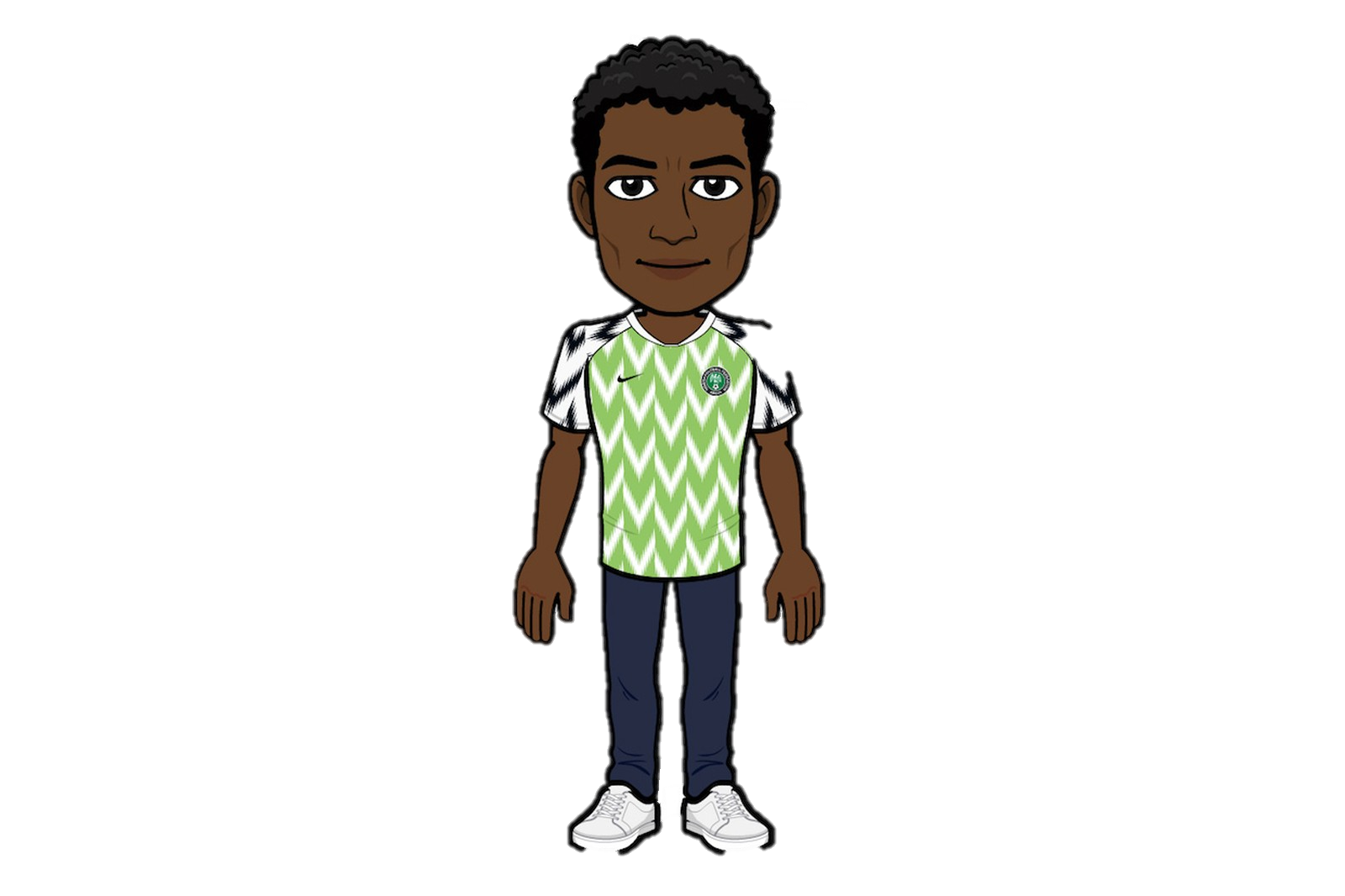 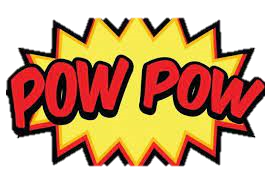 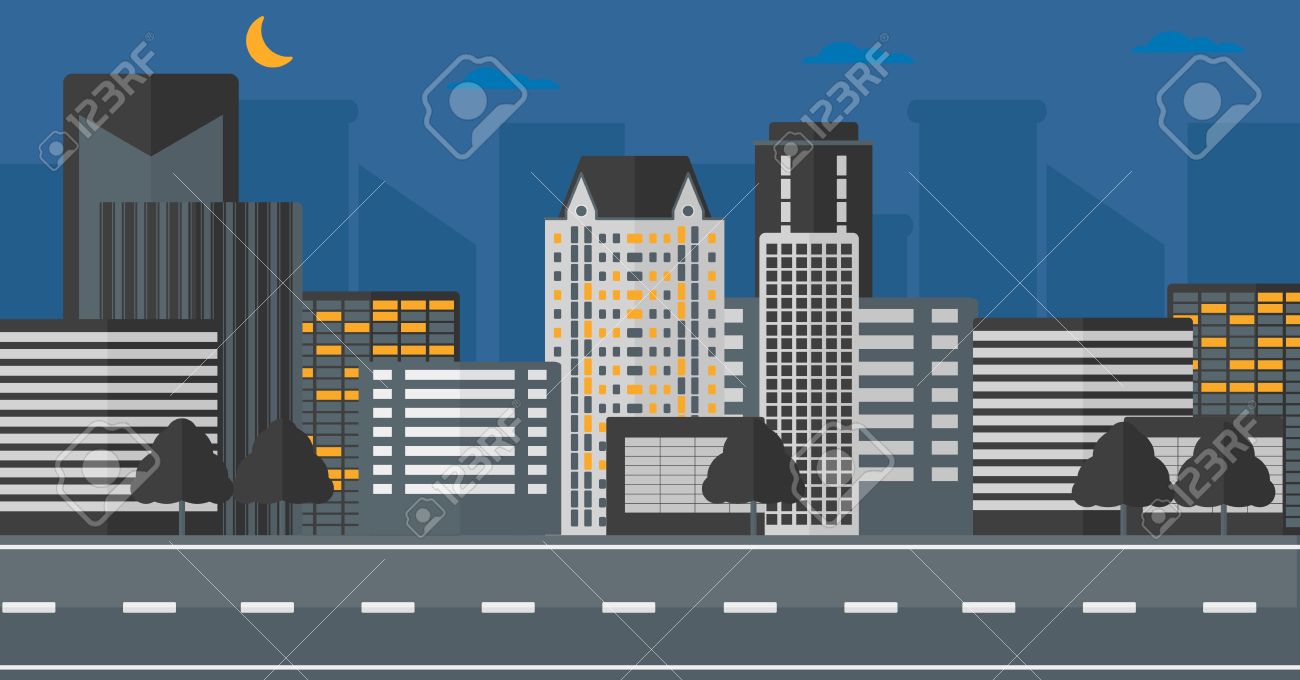 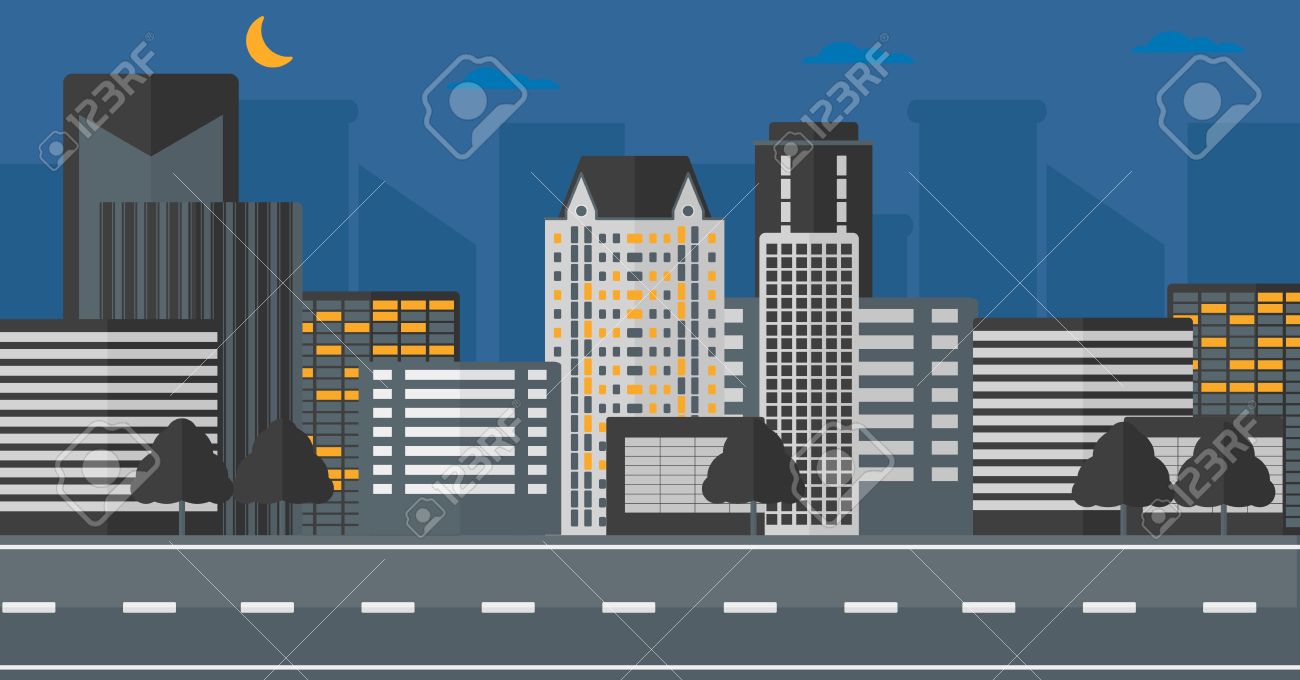 HANDS UP LADY!
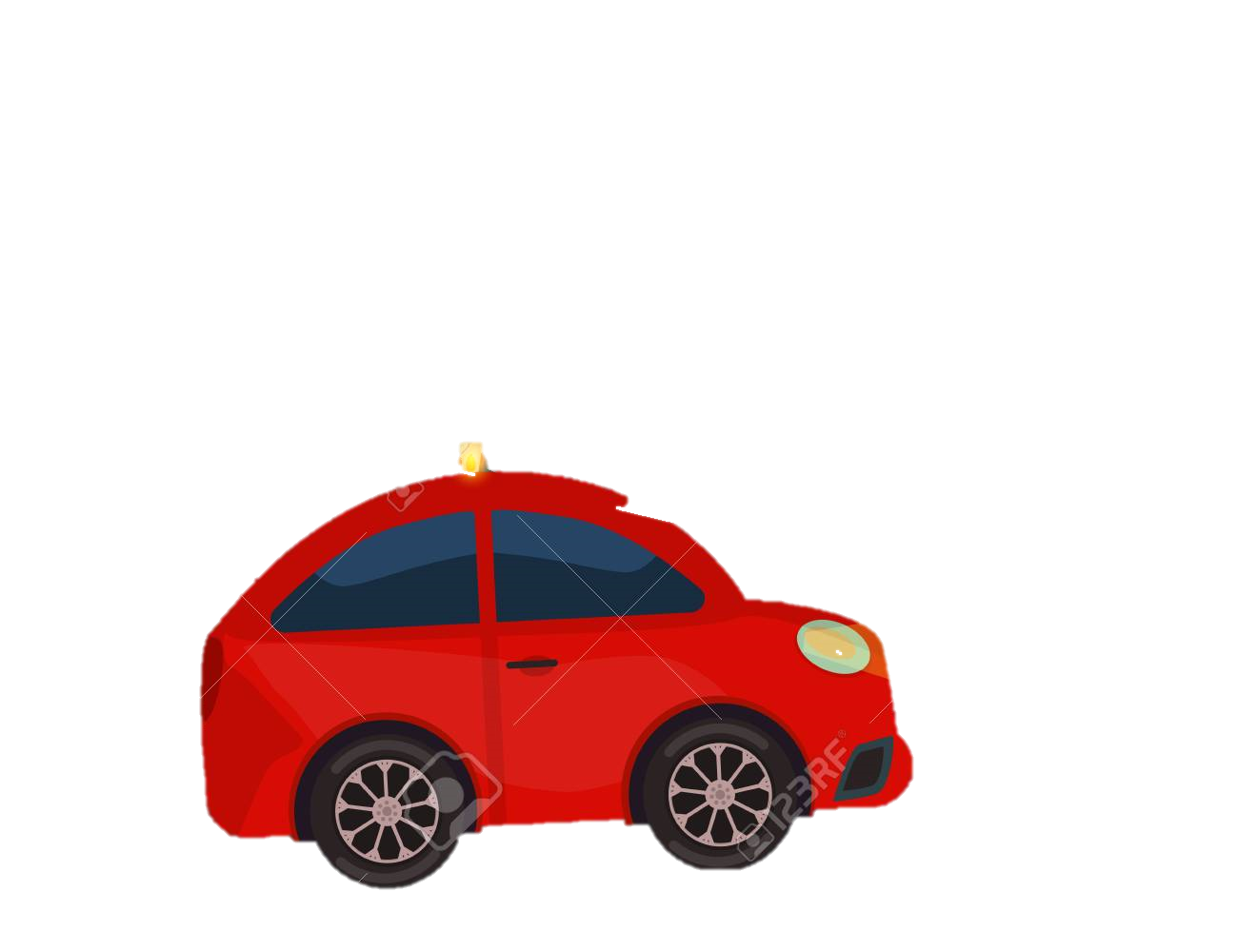 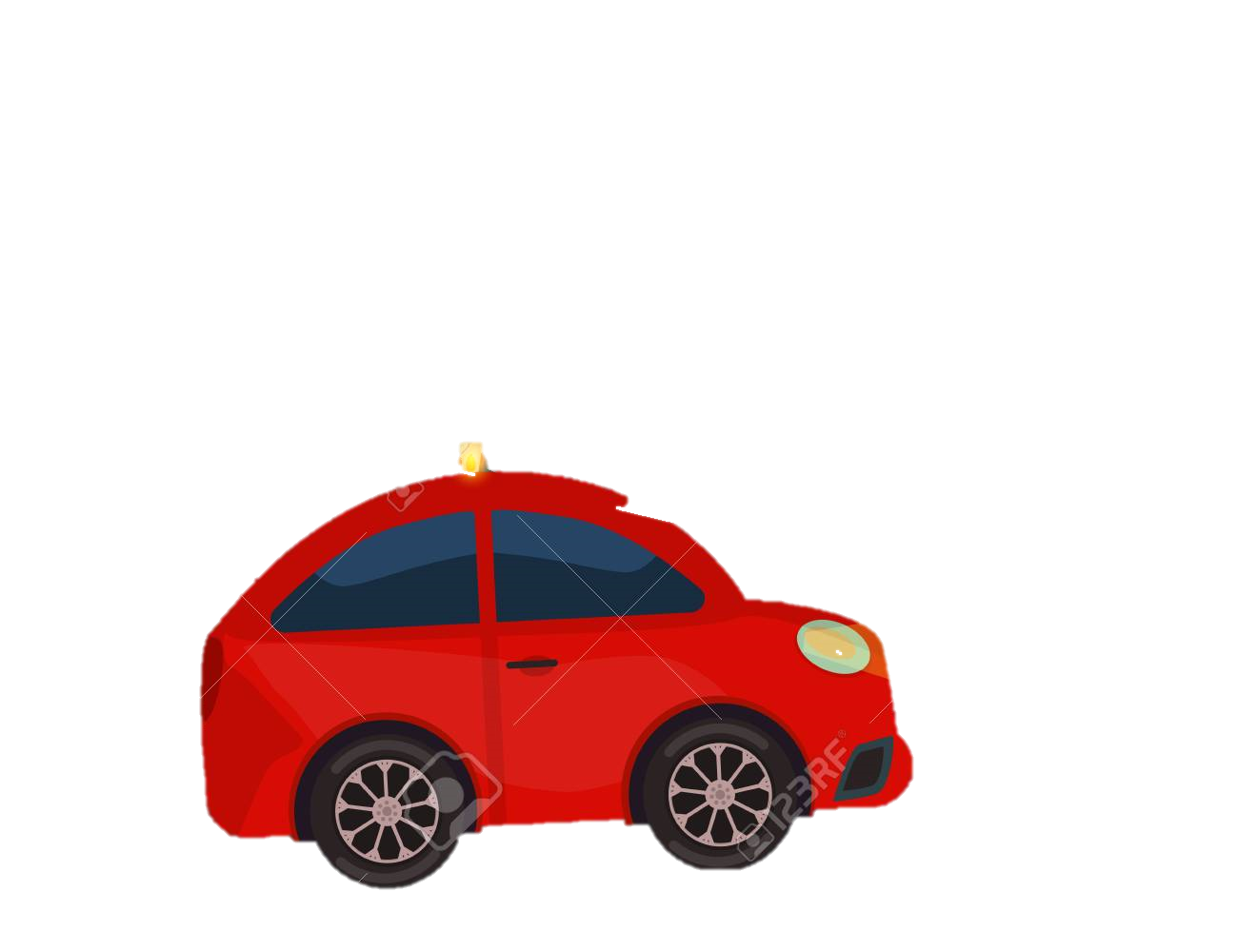 NO! KHALIL
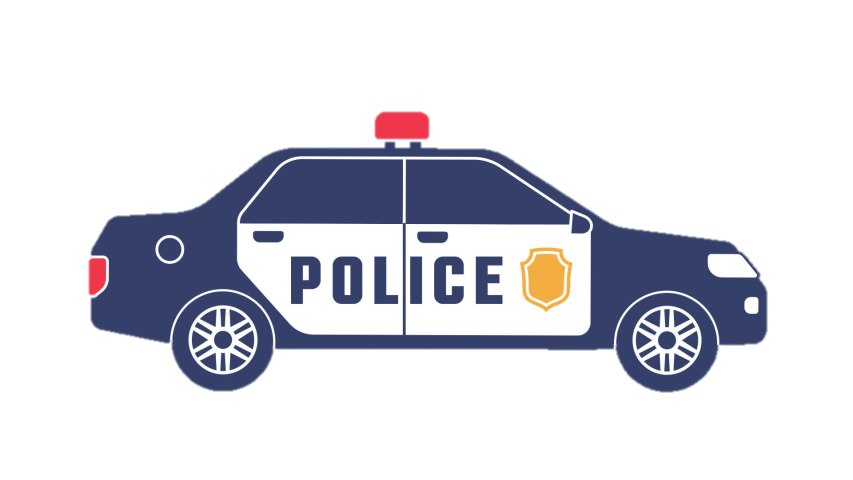 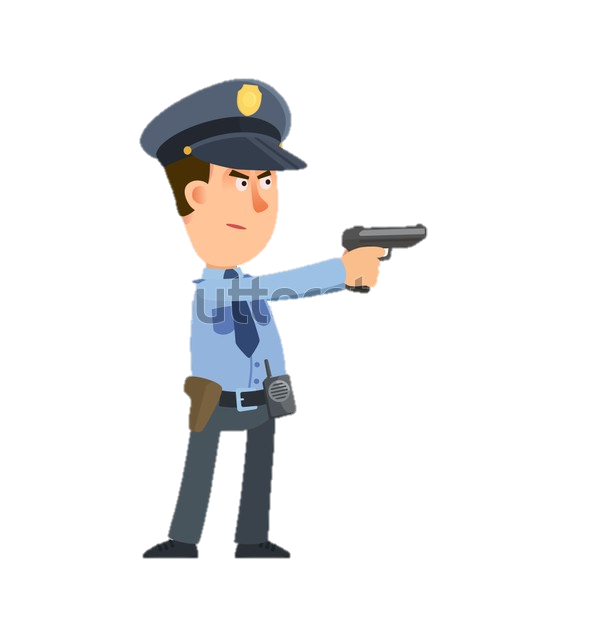 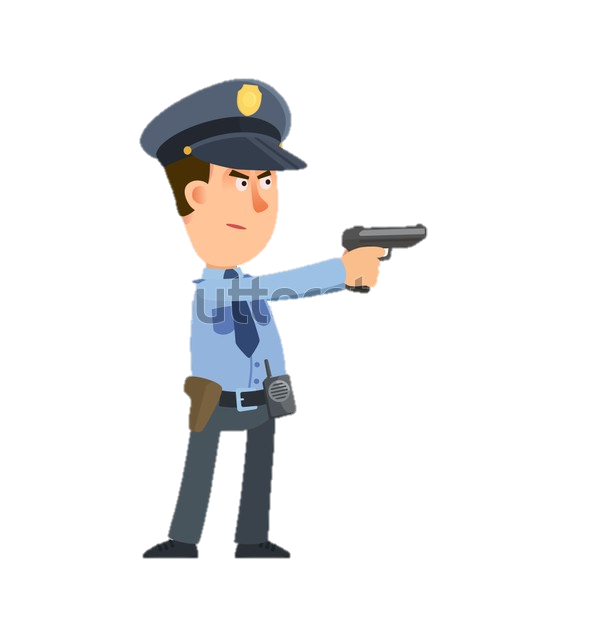 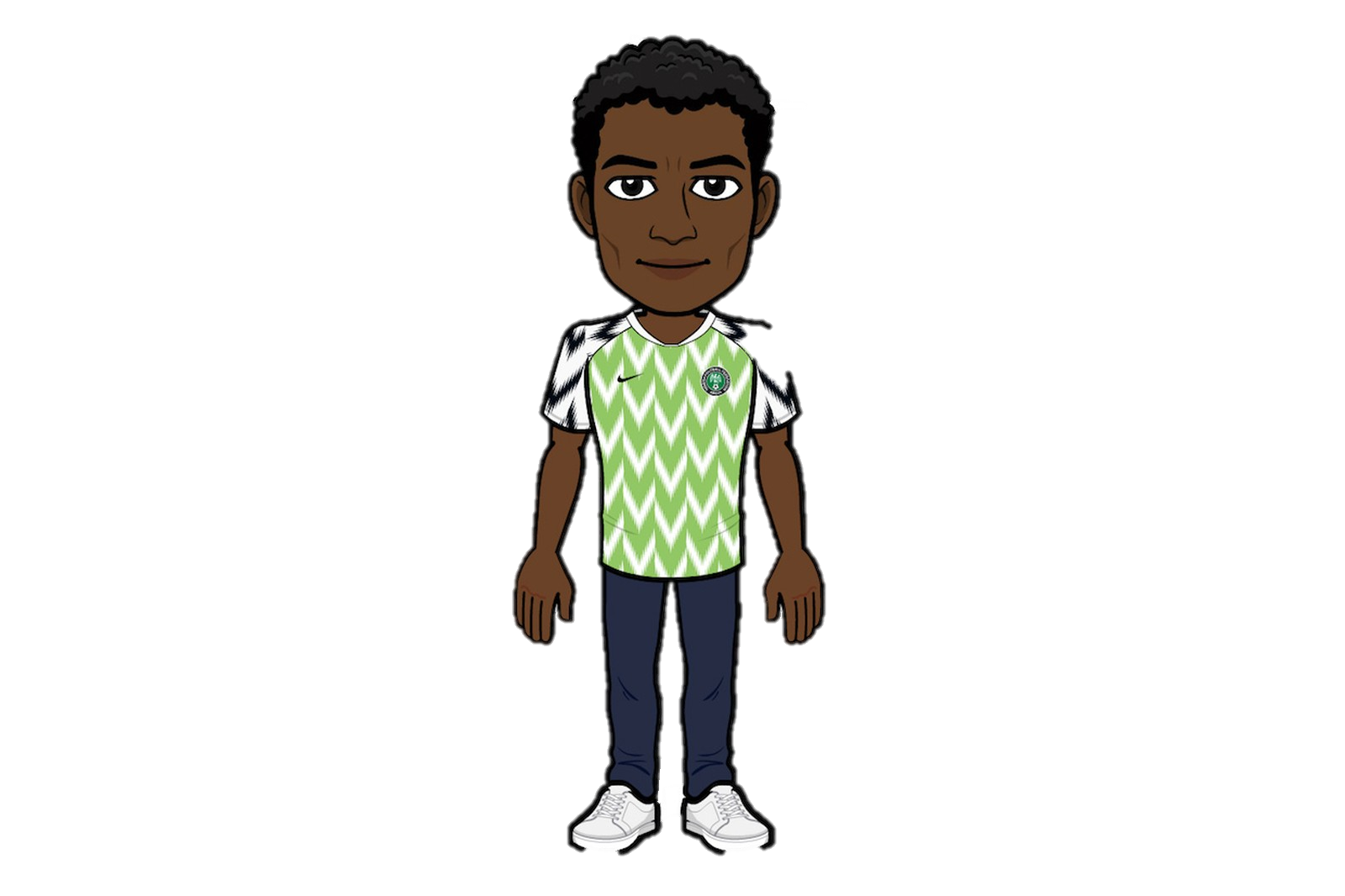 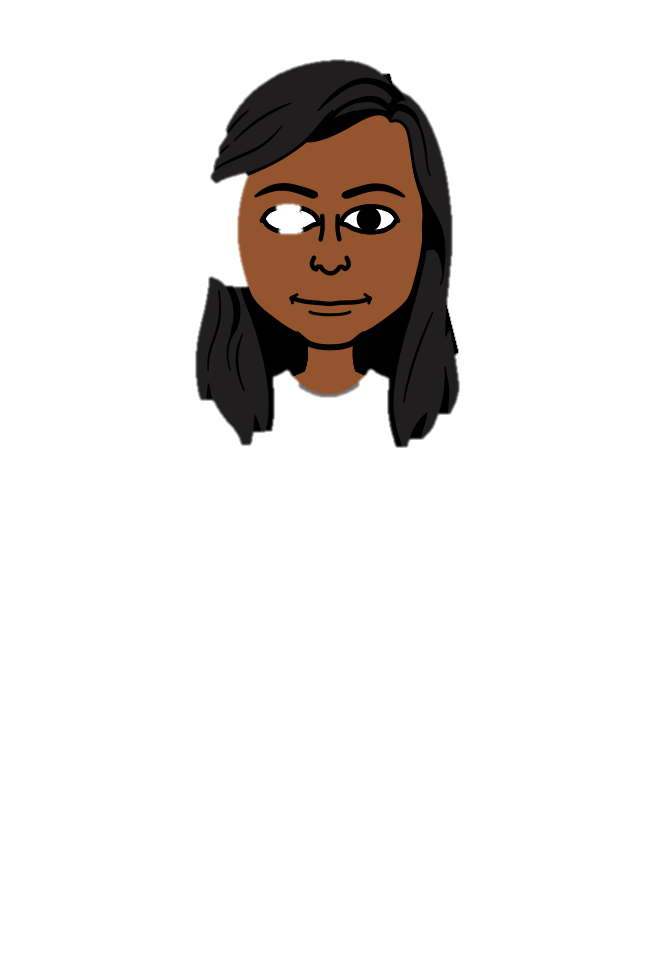 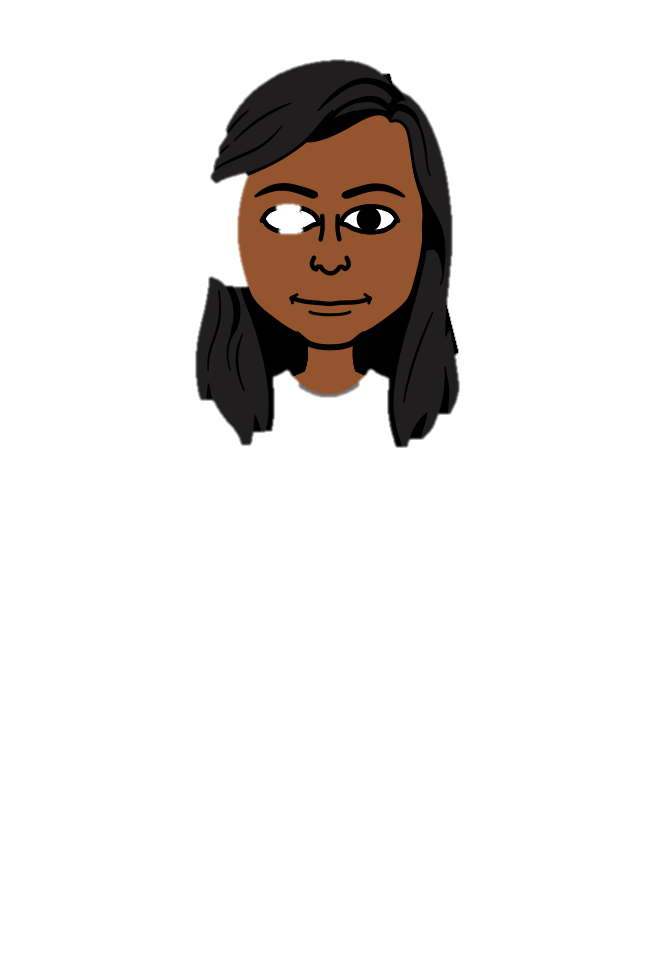 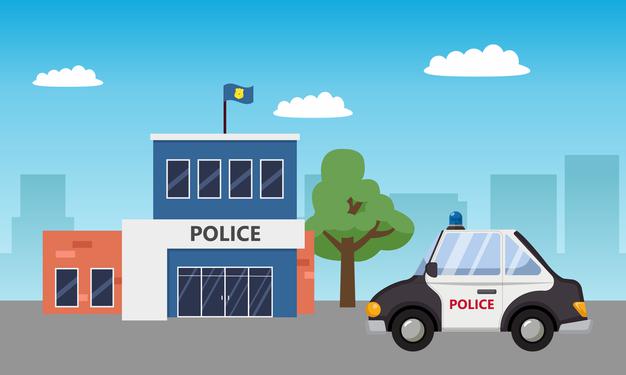 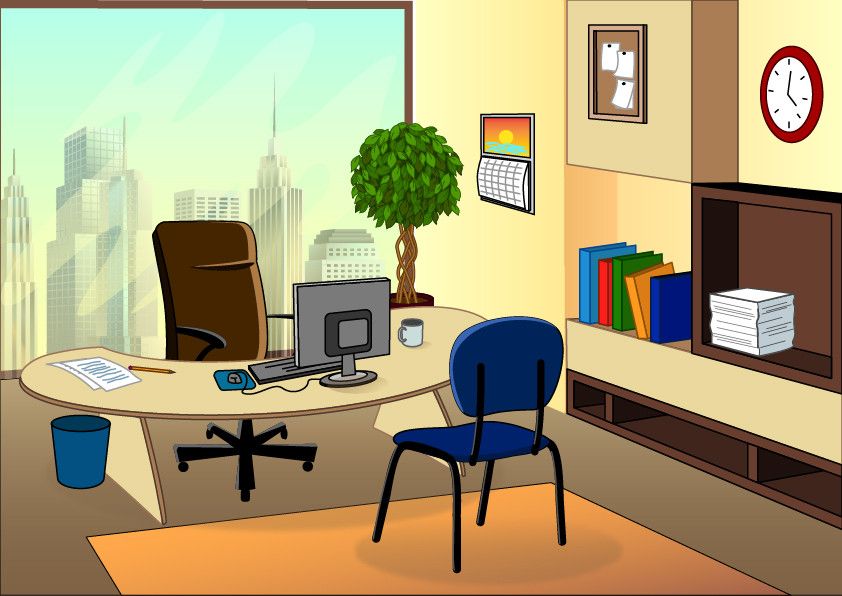 Starr gives her statement to the police.
I was in the car, when he died, when officer 115 murdered him.
Where were you the night of Khalil’s death?
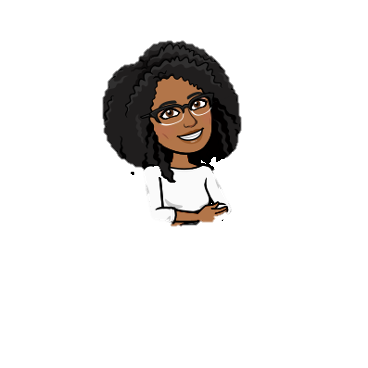 Be calm in there and speak the truth.
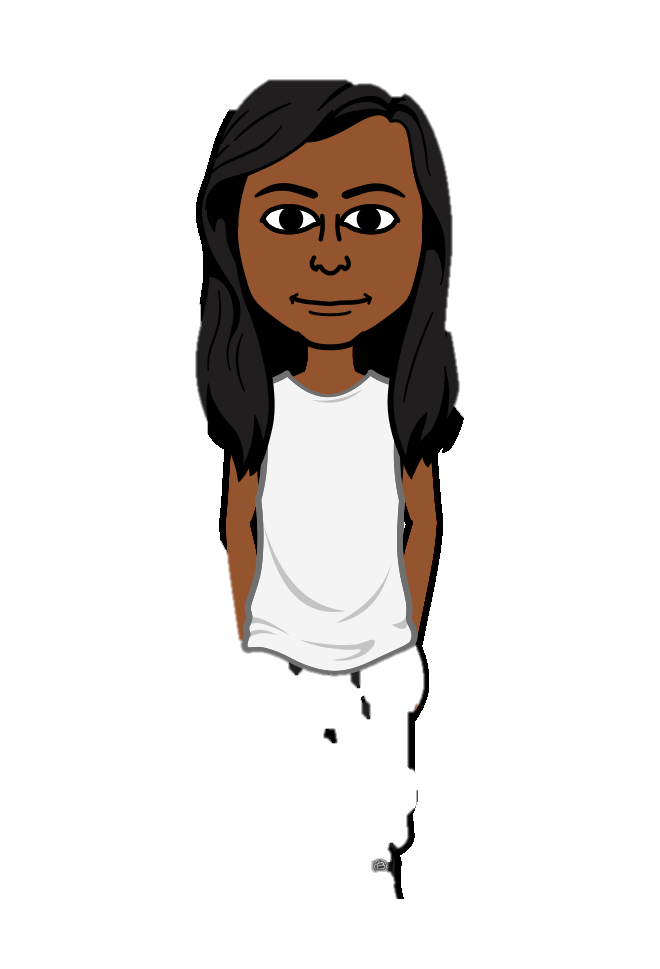 Starr, follow me!
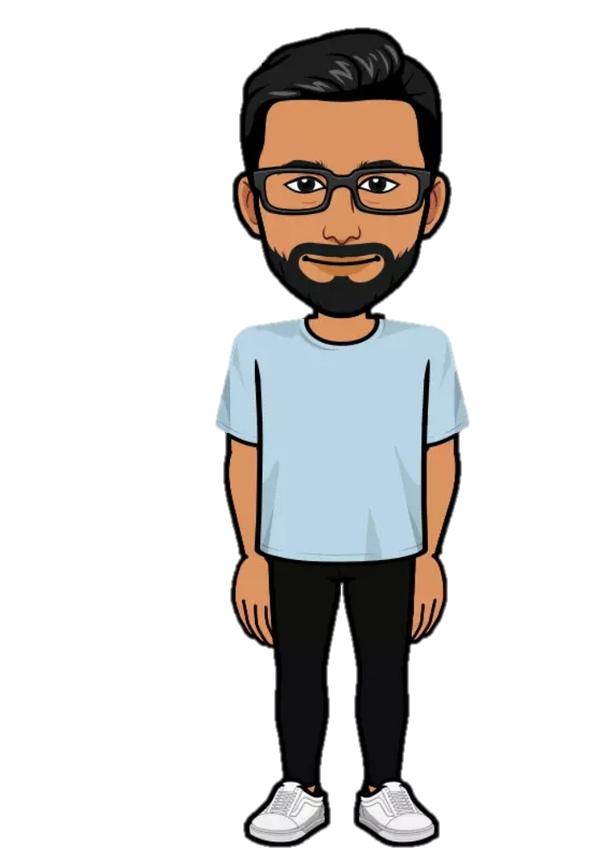 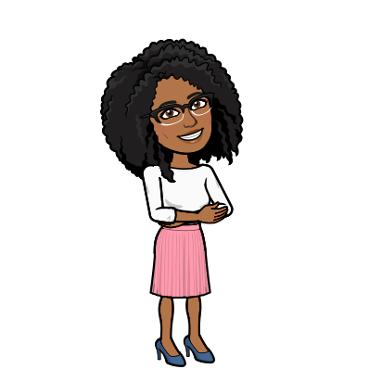 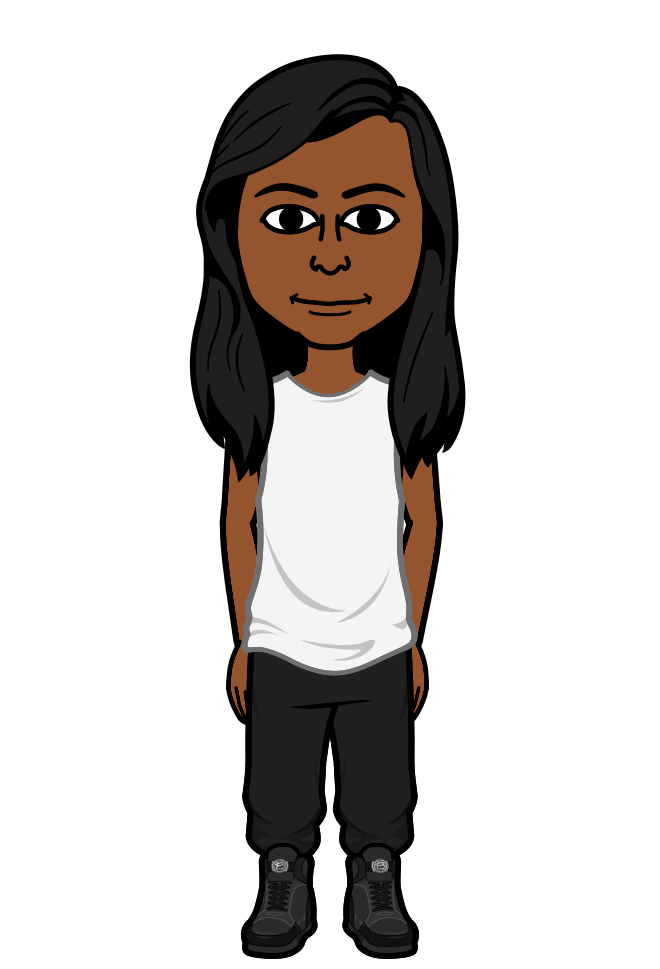 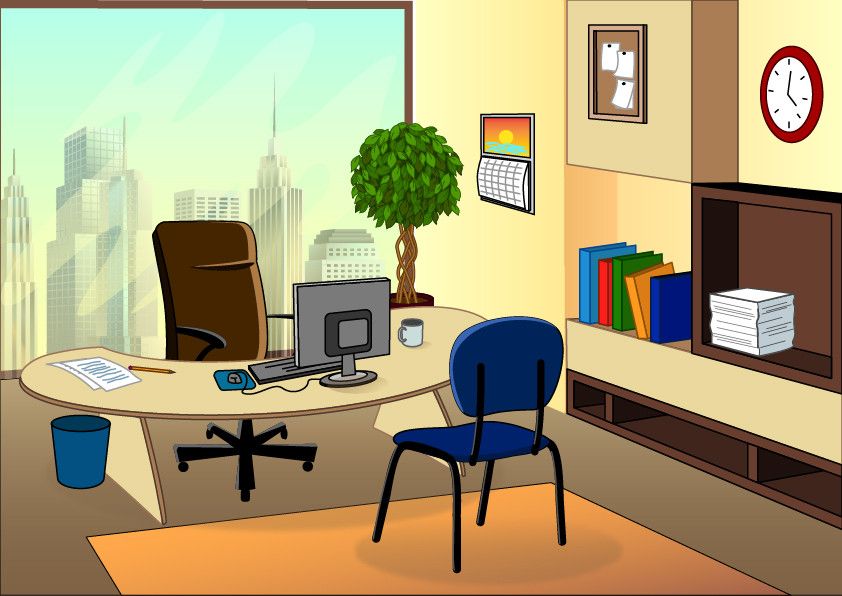 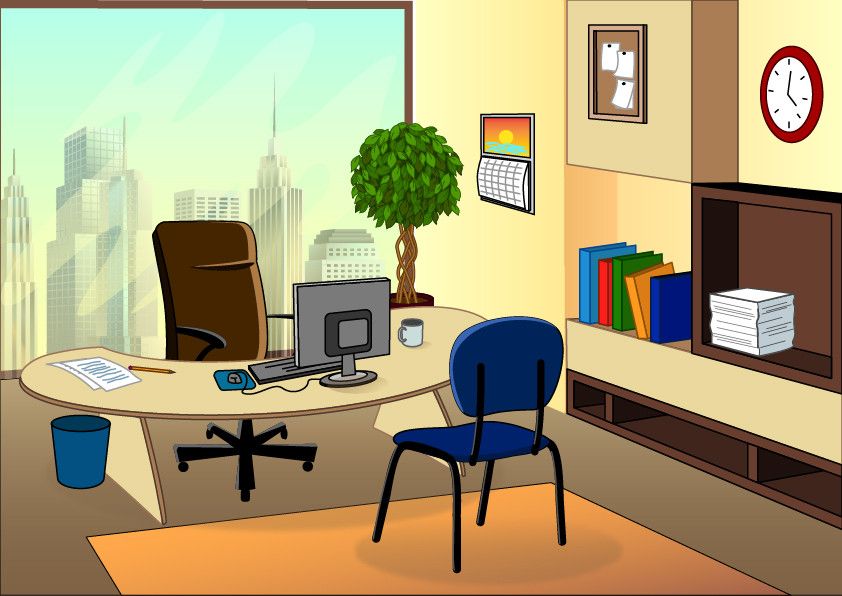 Just for details, if you cant handle this at the moment we can do it later if you would like?
I think that’s all I can say at the moment.
Okay and did Khalil have any drugs or guns on him at the time?
No, why would you ask that?
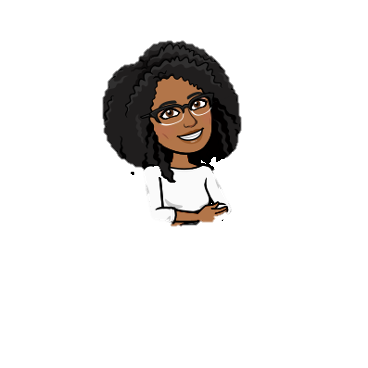 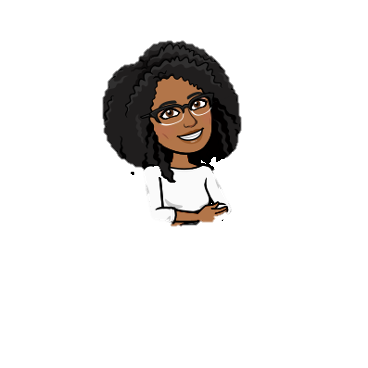 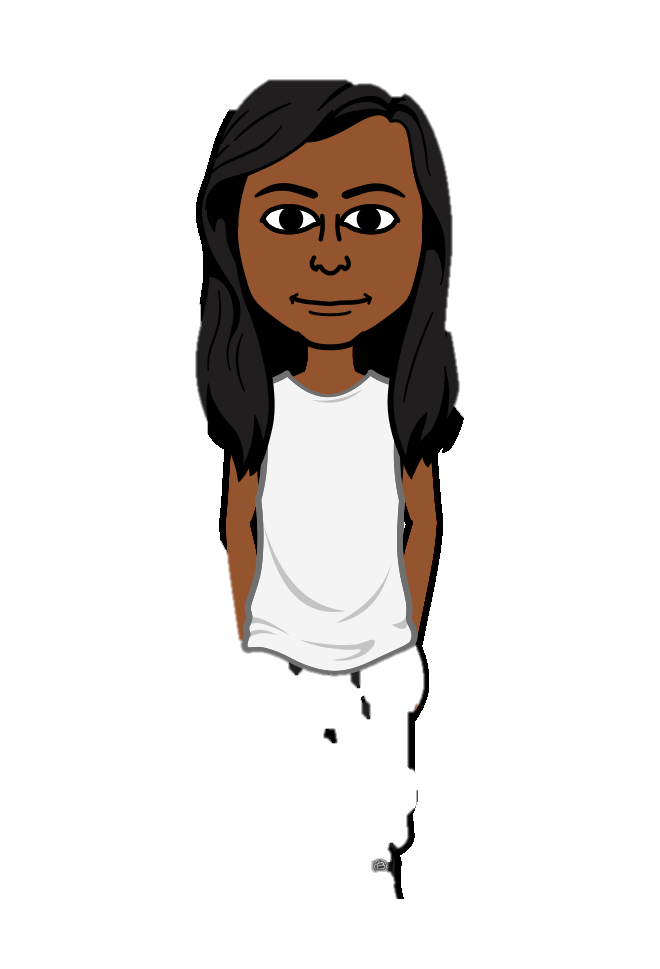 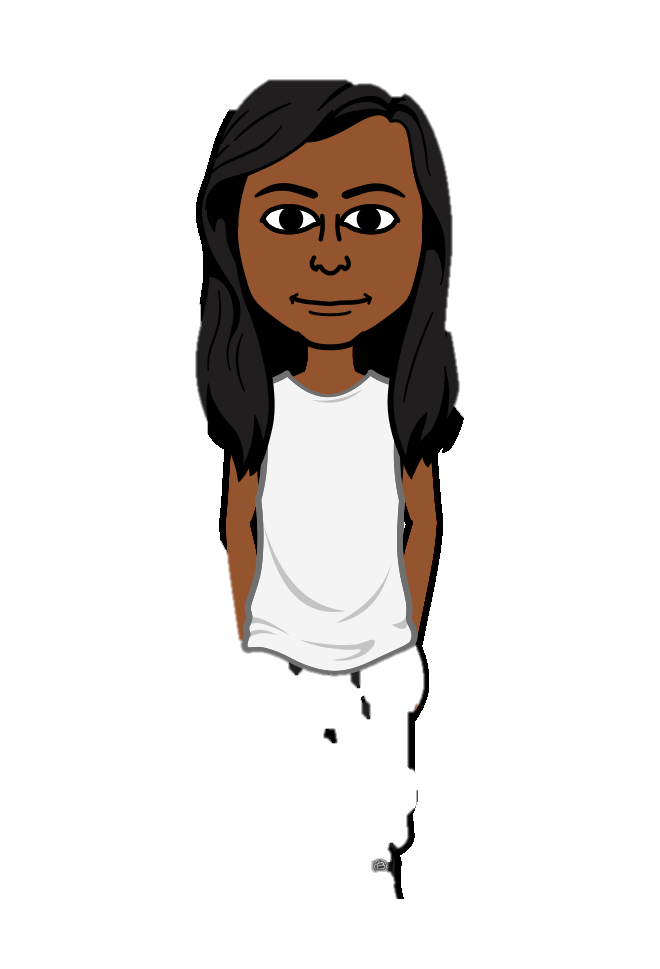 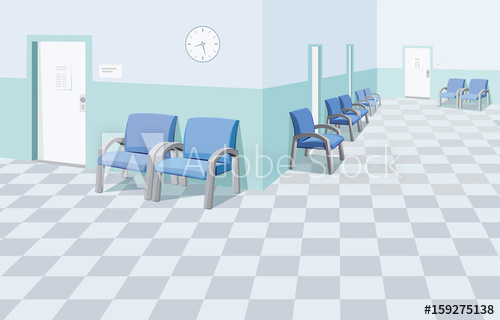 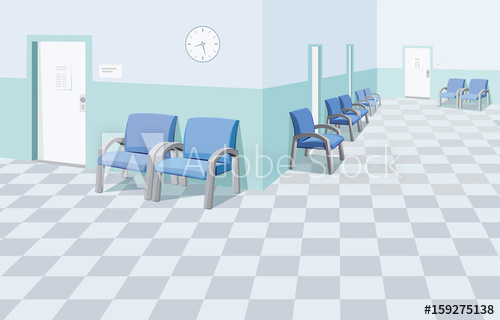 Ok no more questions.
How did it go?
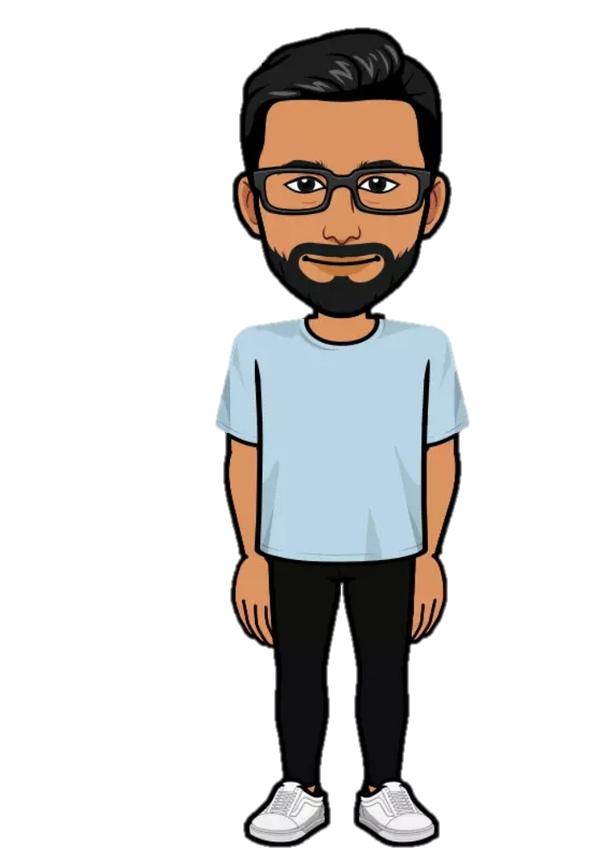 Lets go please.
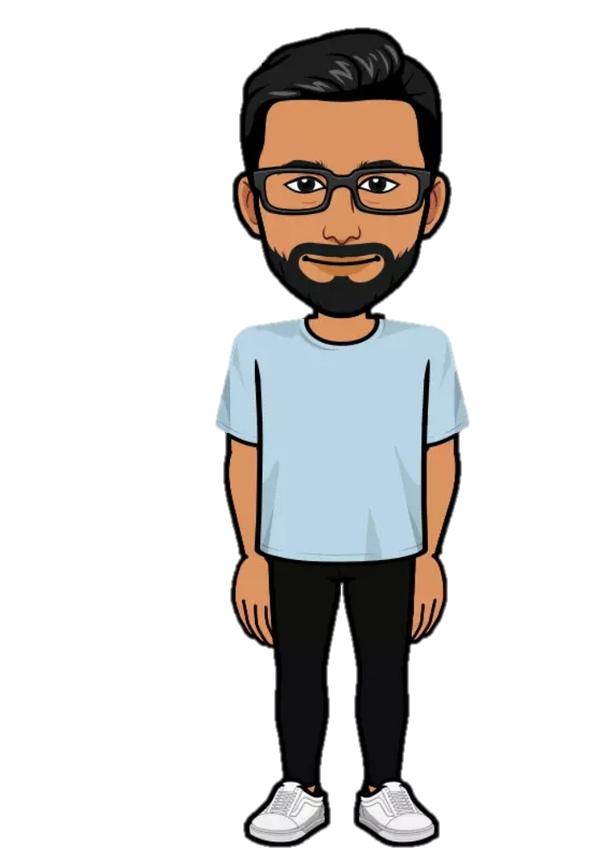 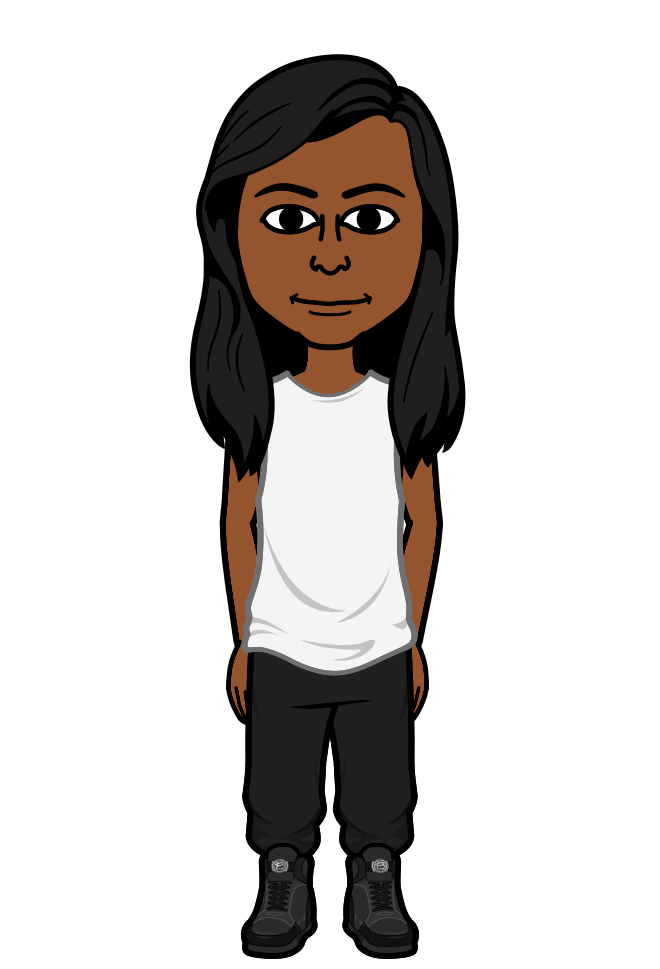 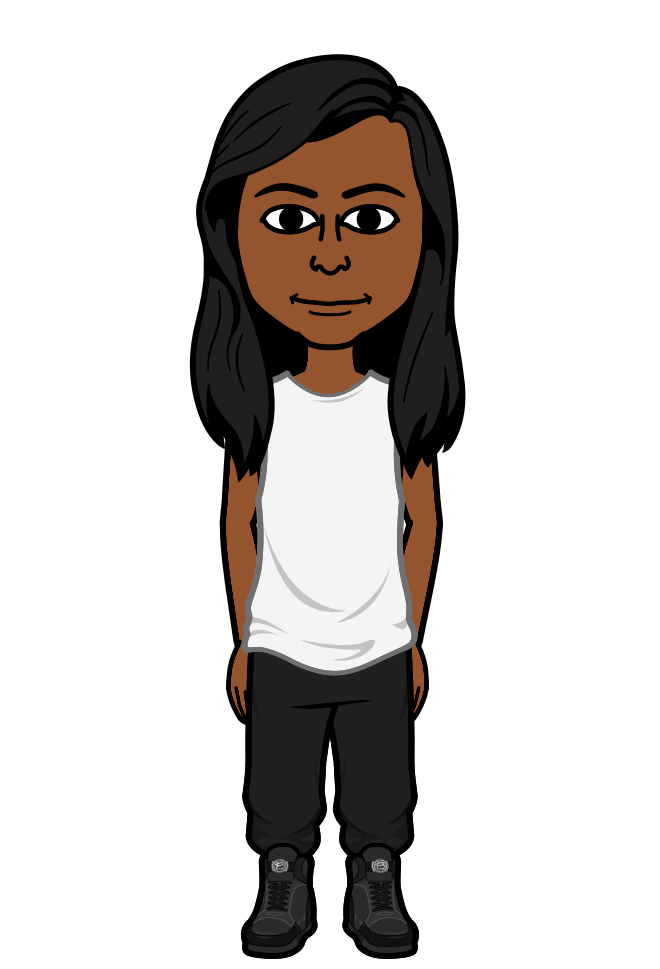 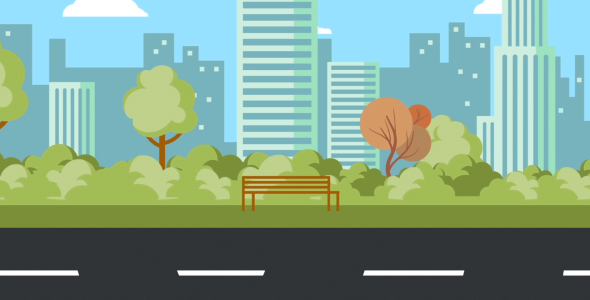 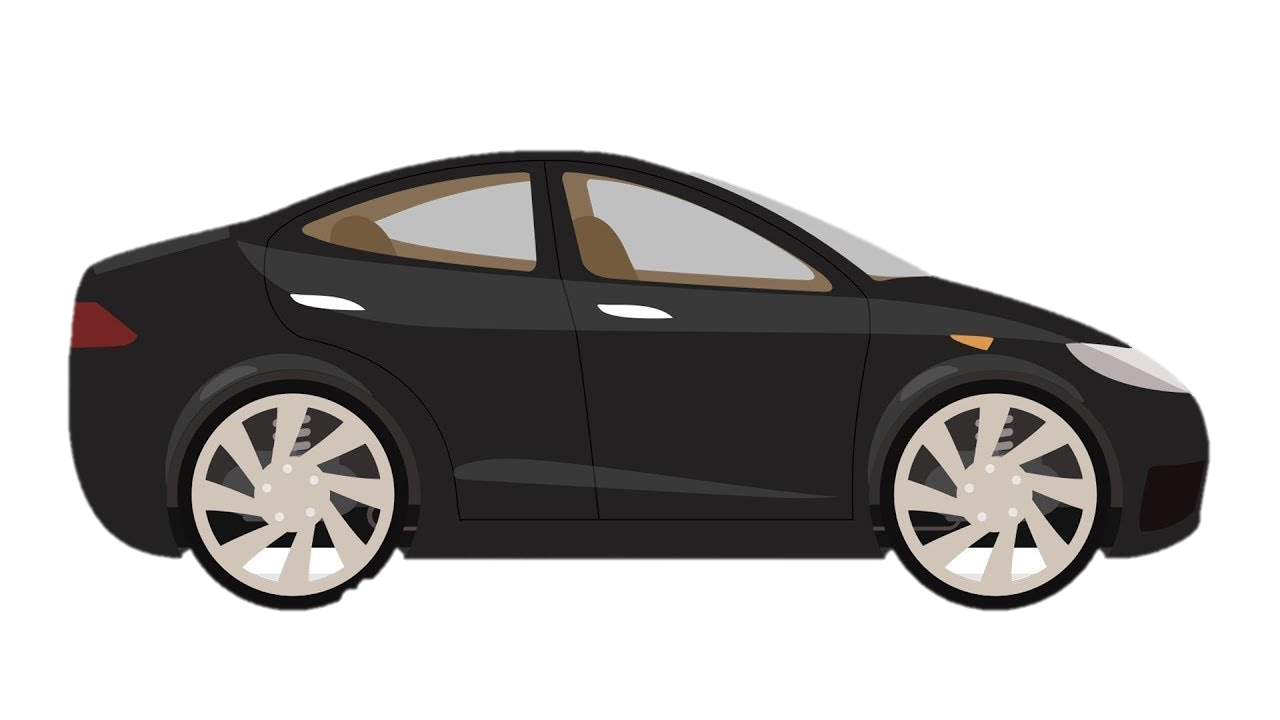 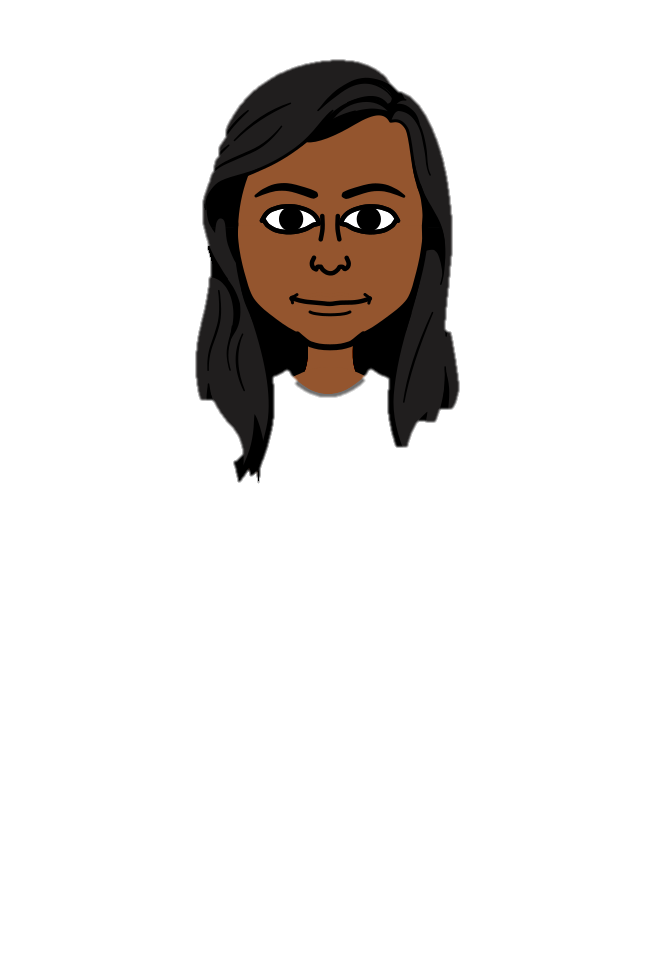 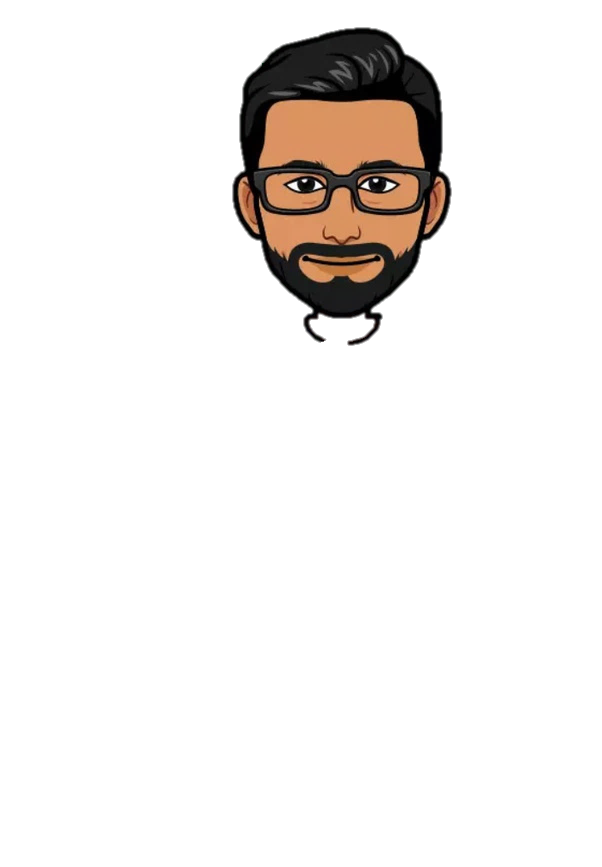 Riots about Khalil’s death.
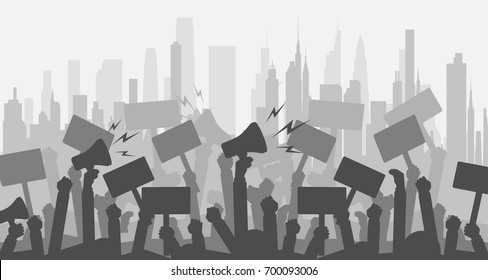 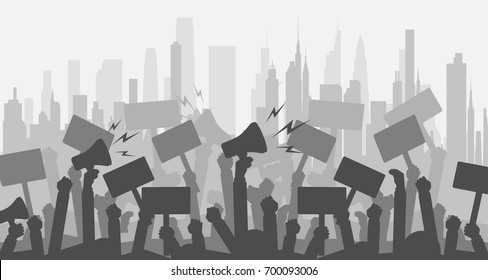 Black Lives Matter!
Black Lives Matter!
Black Lives Matter!
Lets go riot for Khalil!
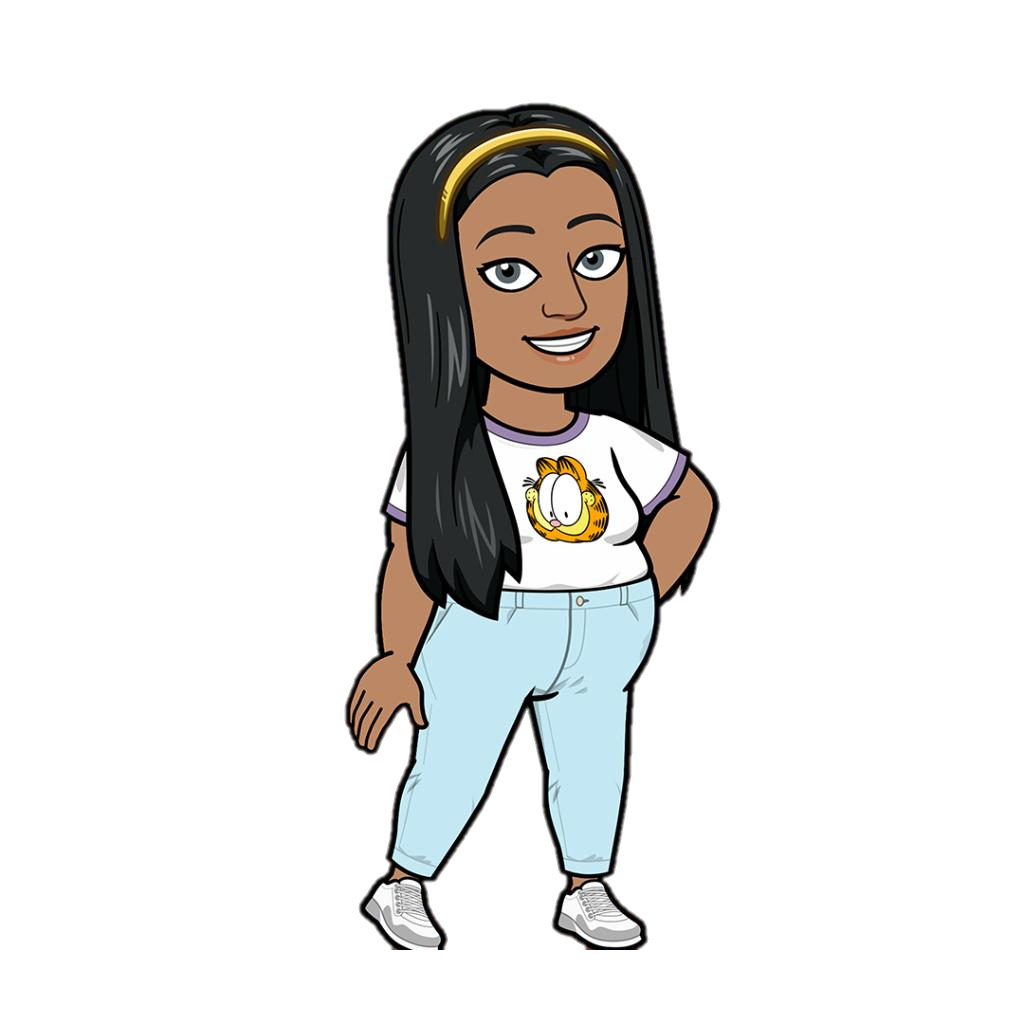 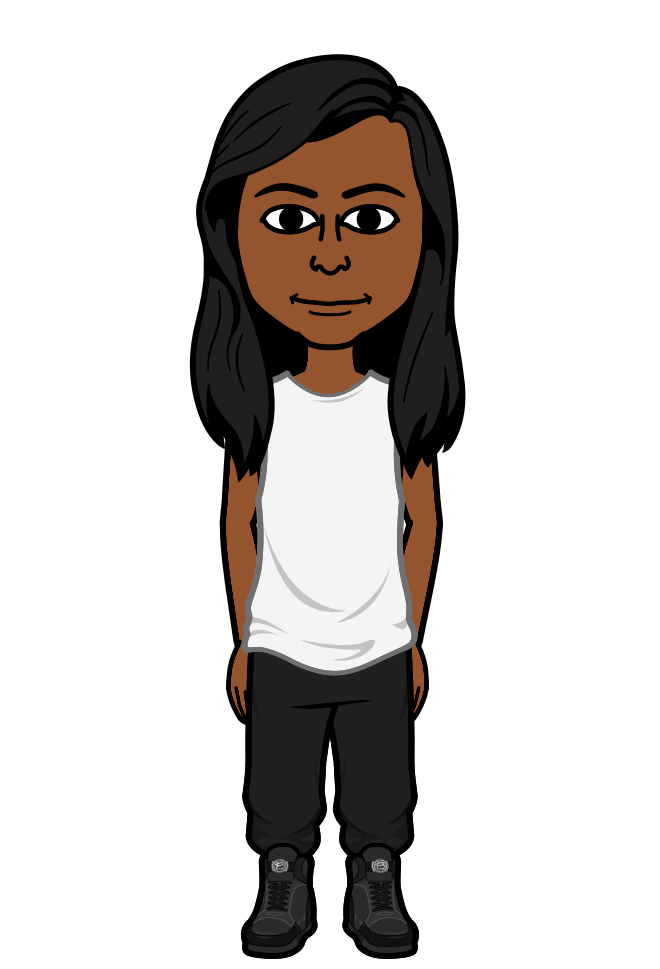 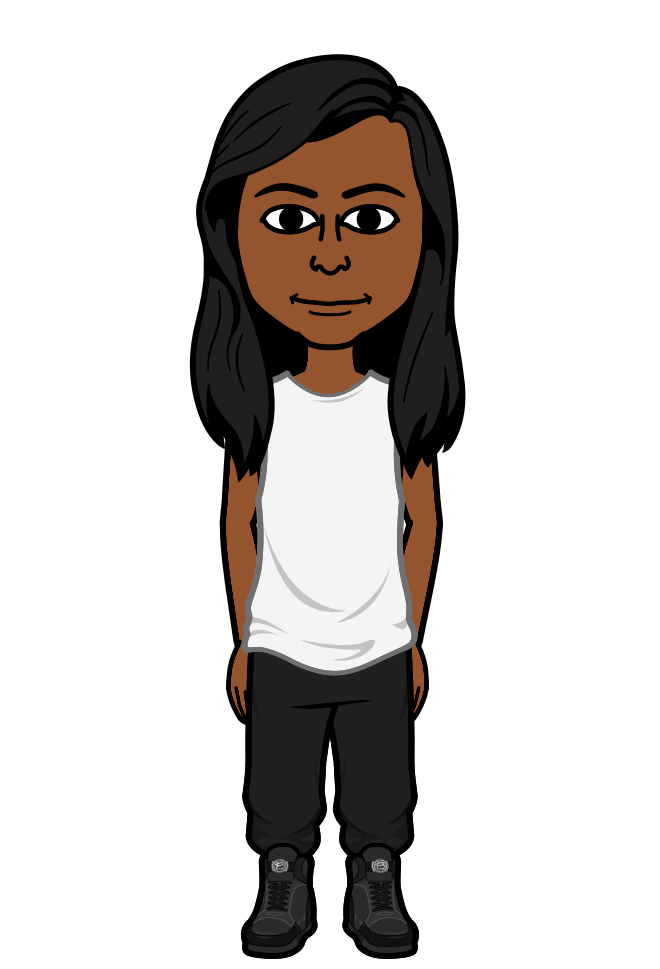 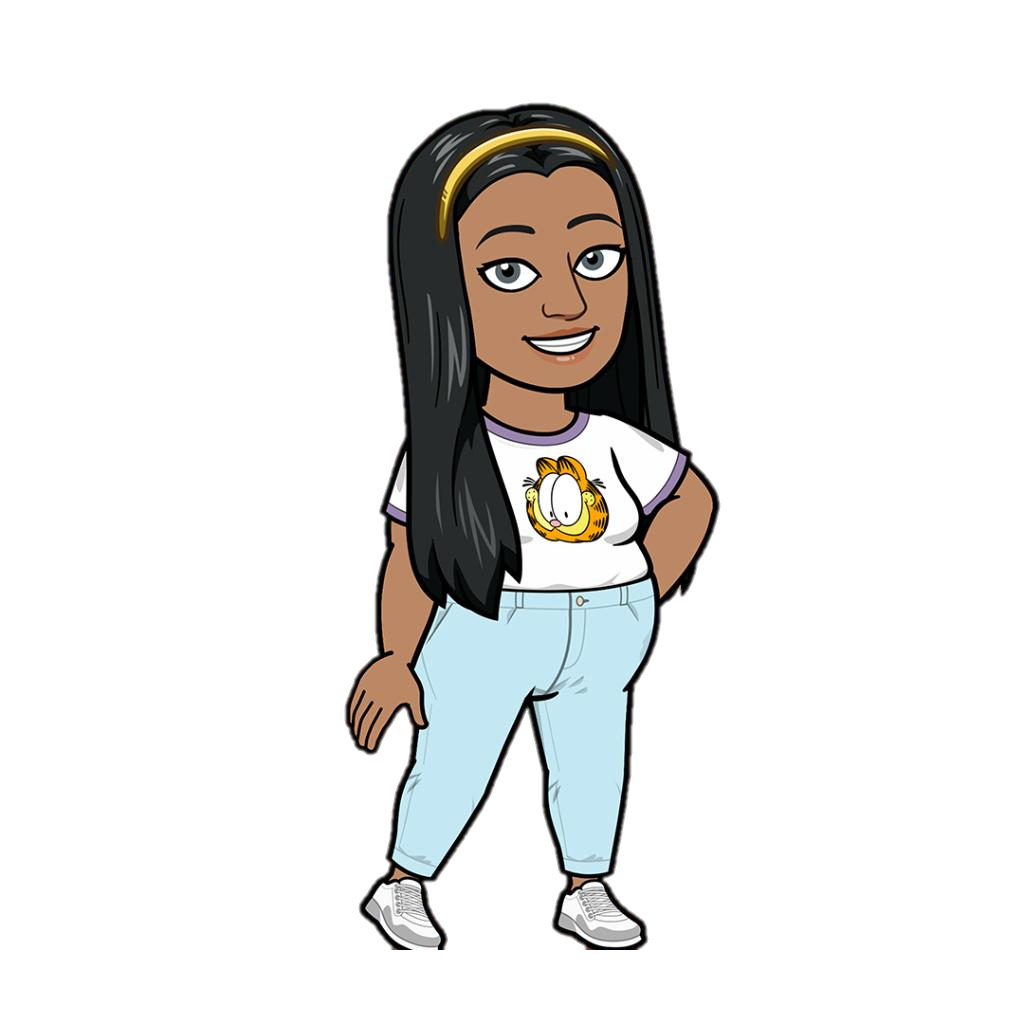 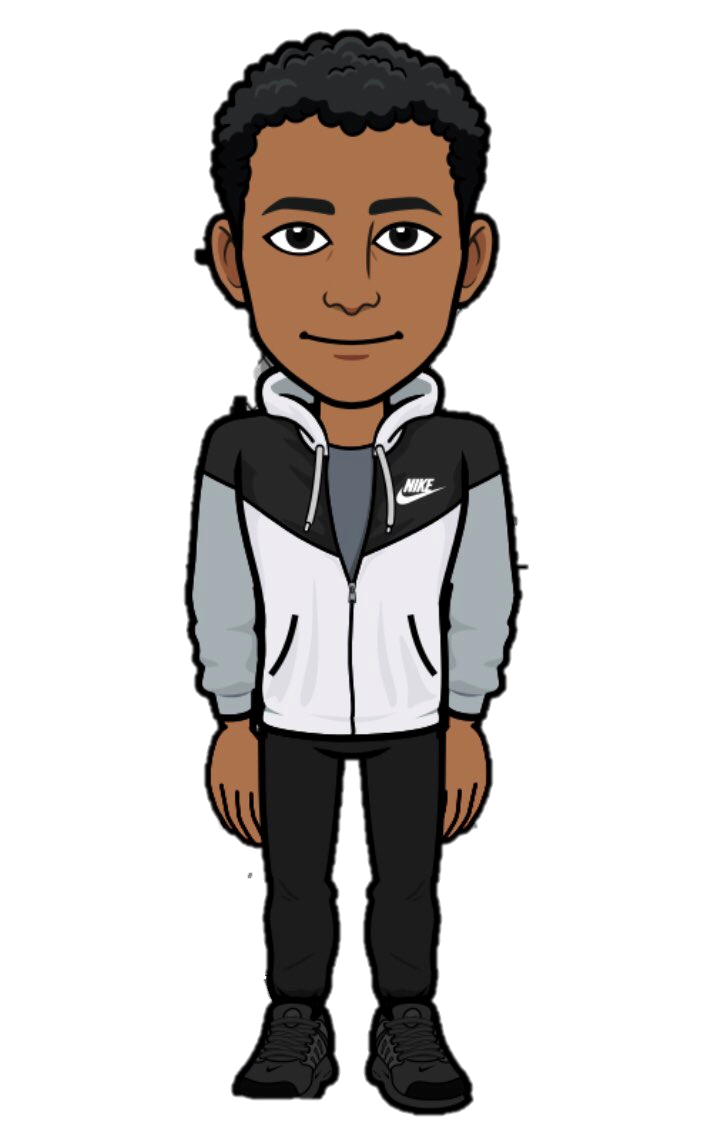 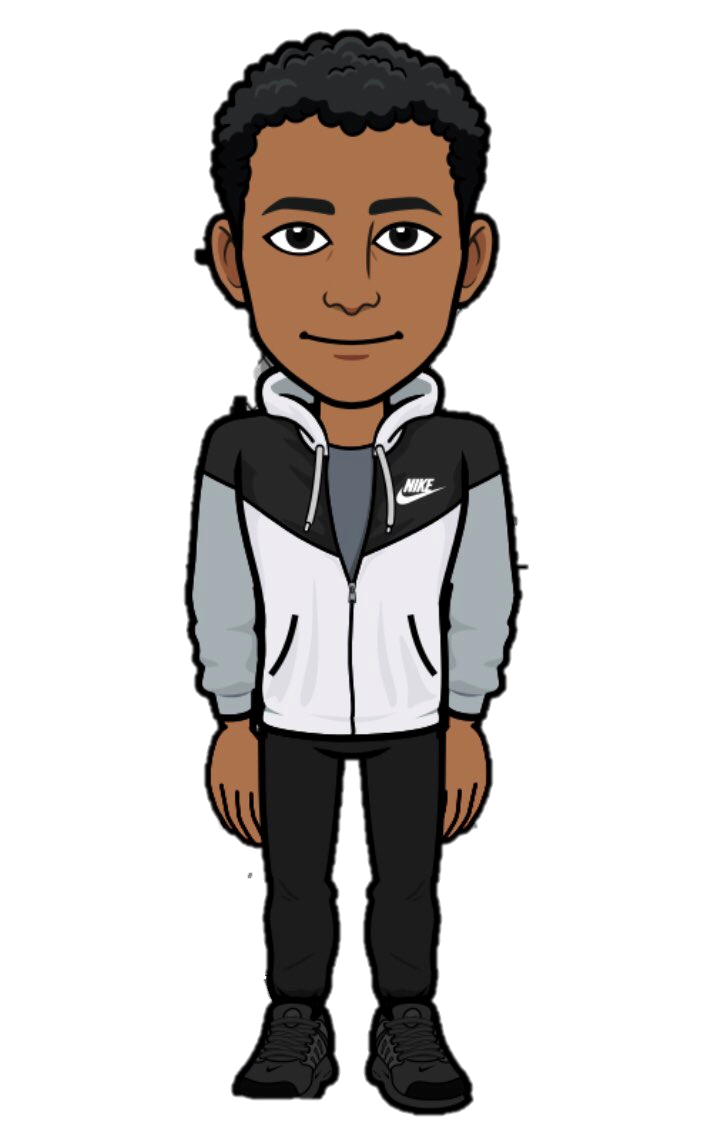 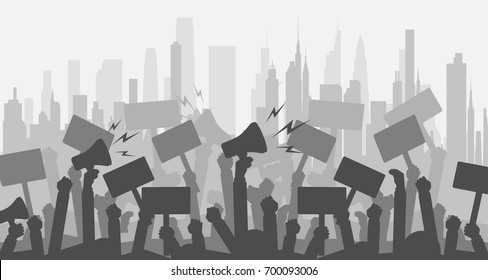 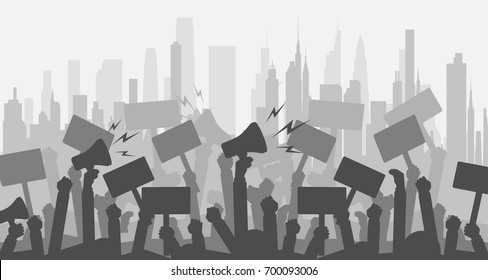 Should we go back because of the tear gas? It’s getting in my eyes
Lets go back to the store!
Yea, I agree, but where else do we go to?
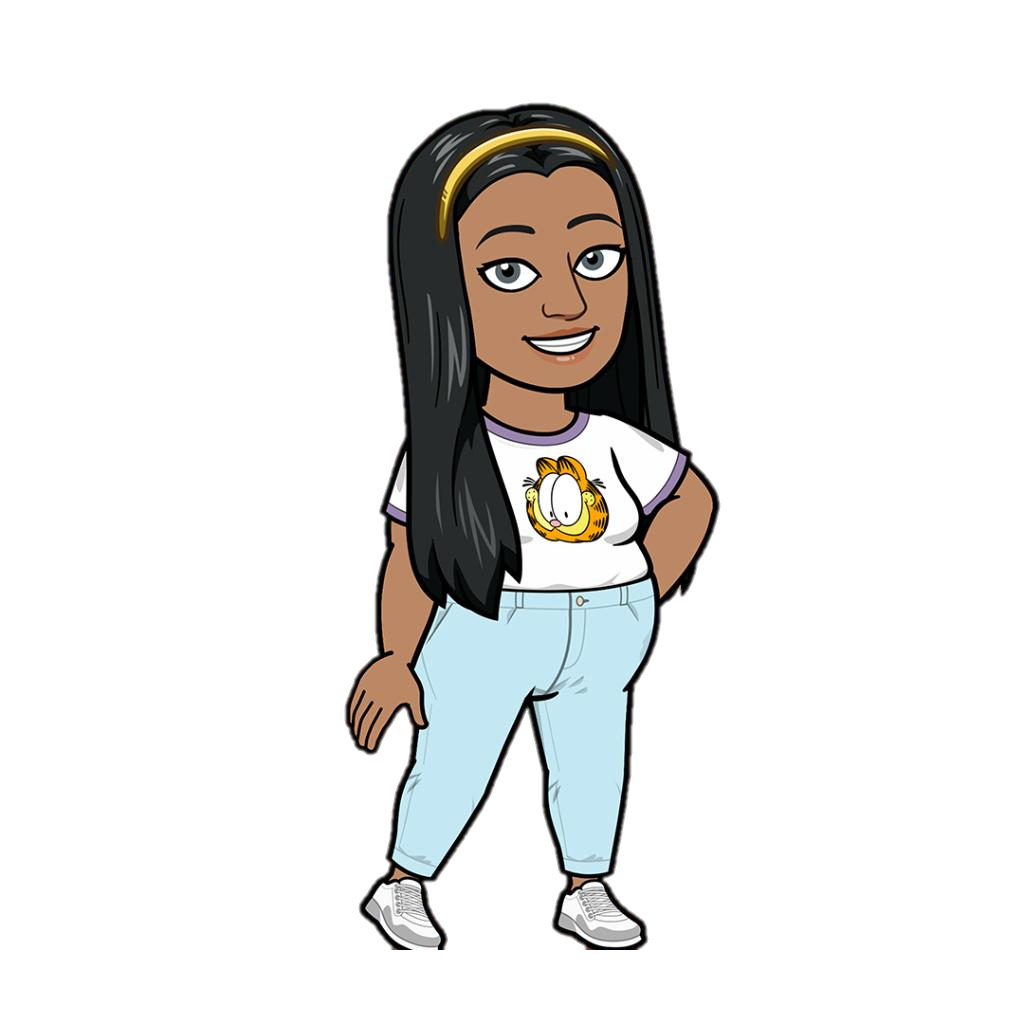 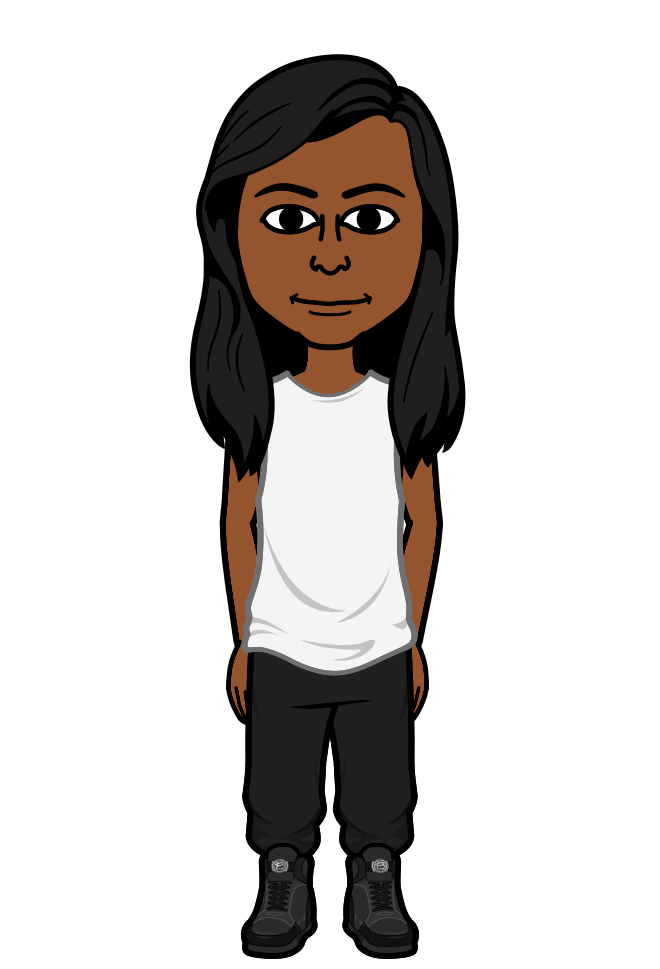 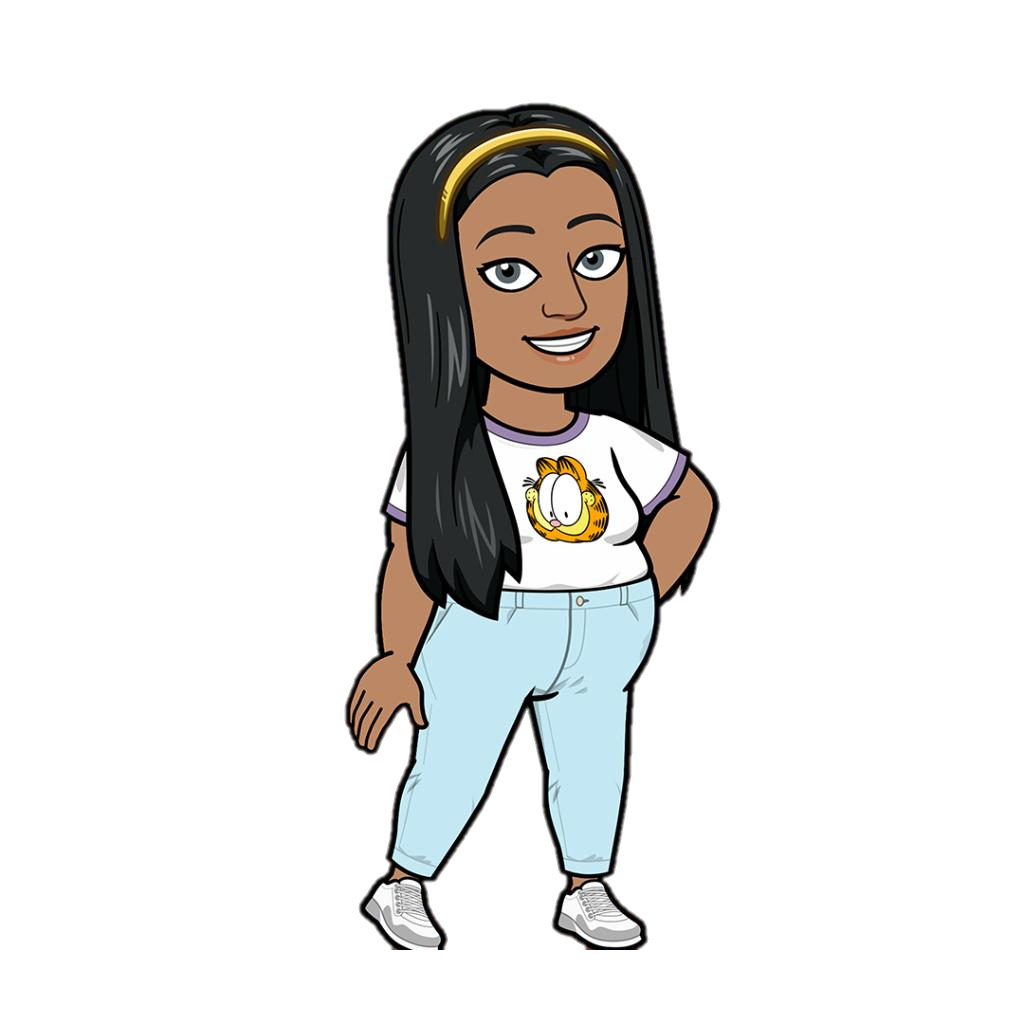 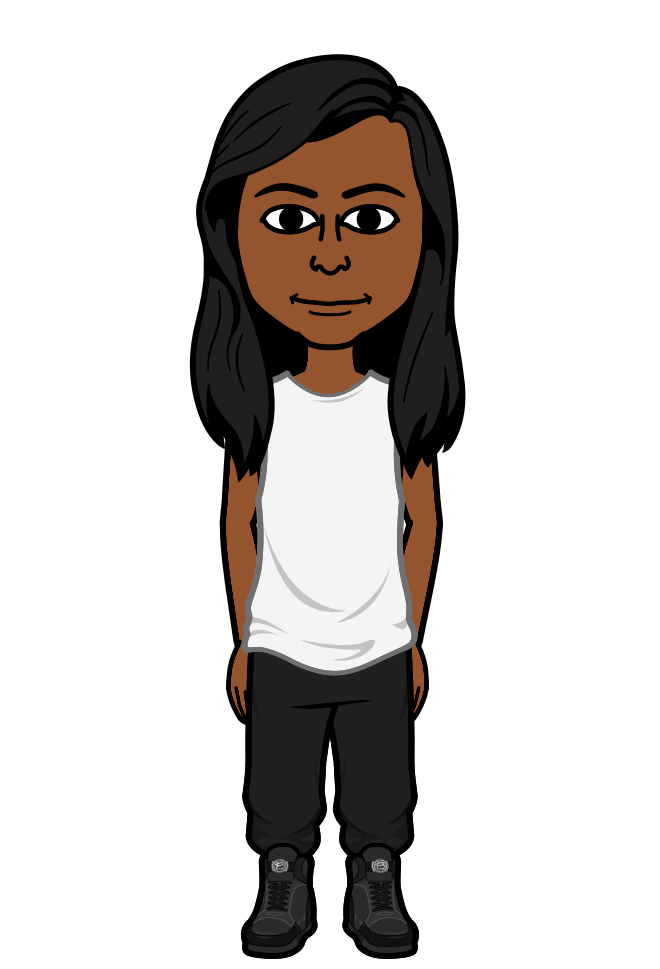 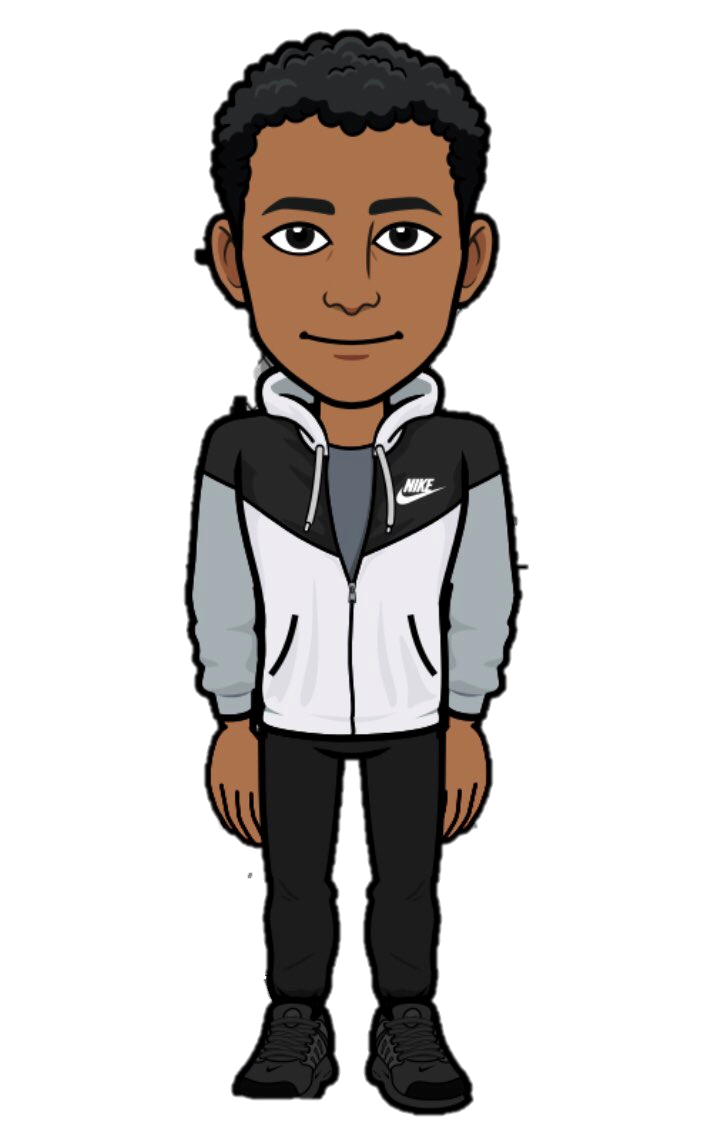 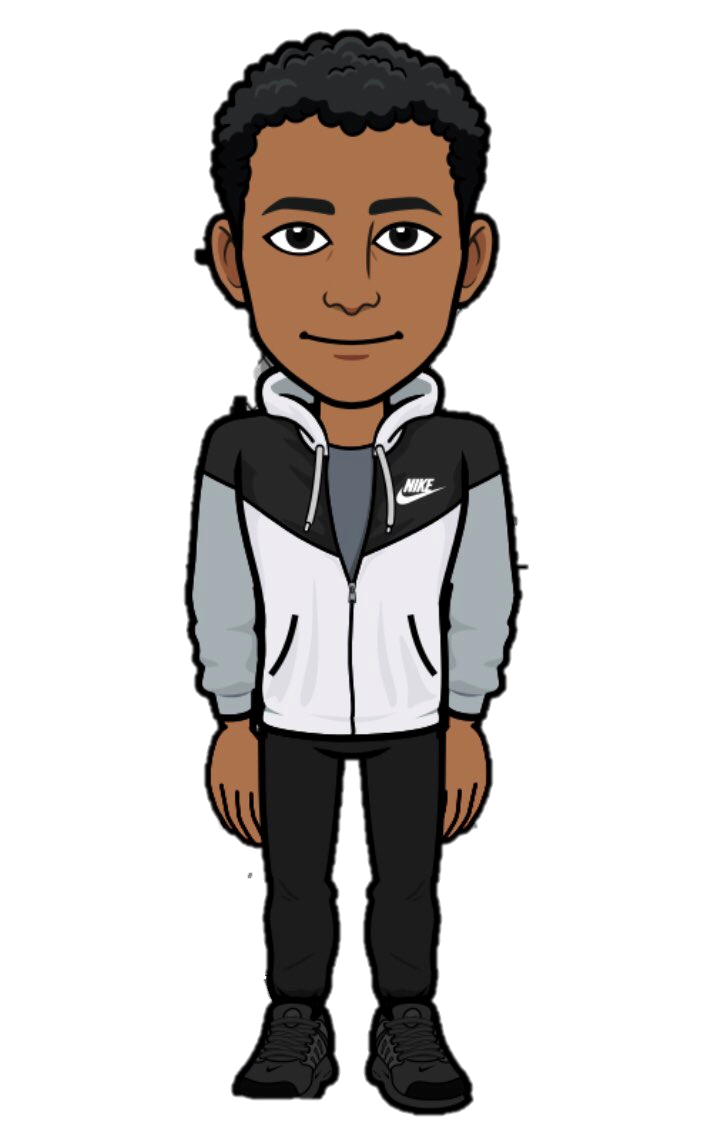 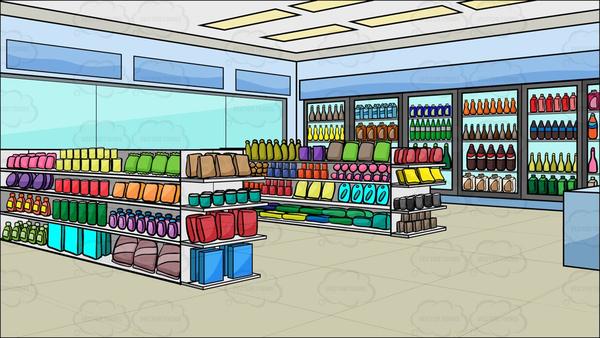 King burns Big Mavs house.
It smells like smoke.
Do you smell that?
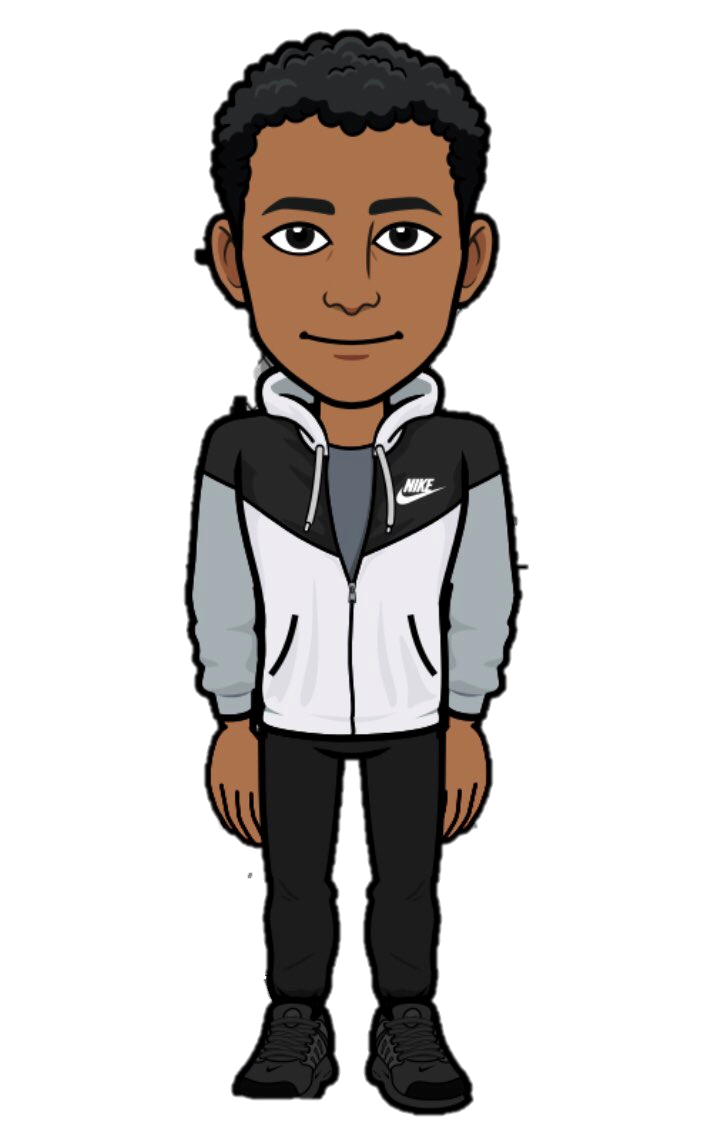 Yea.
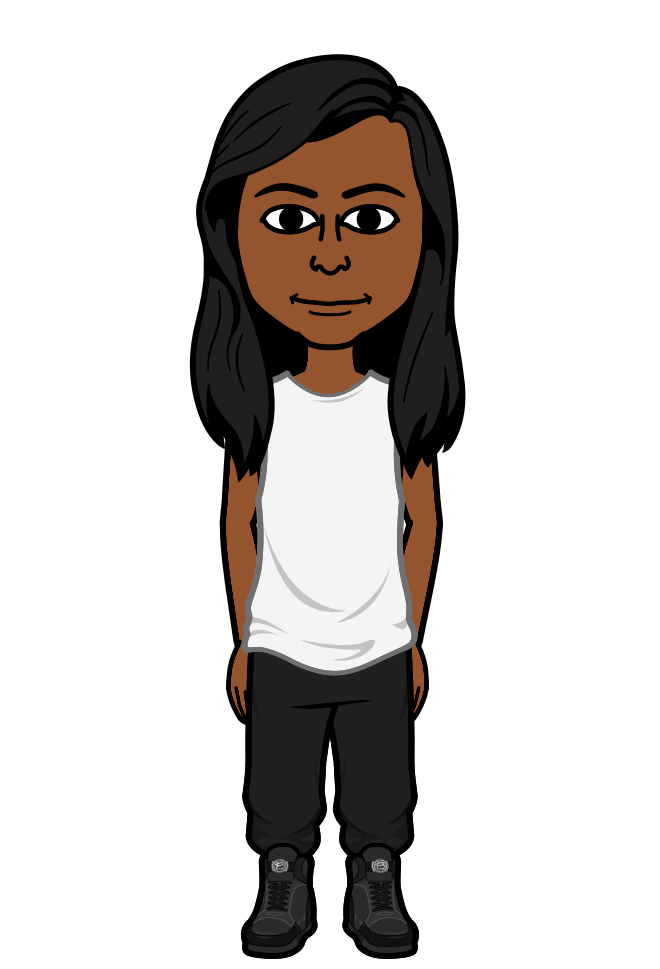 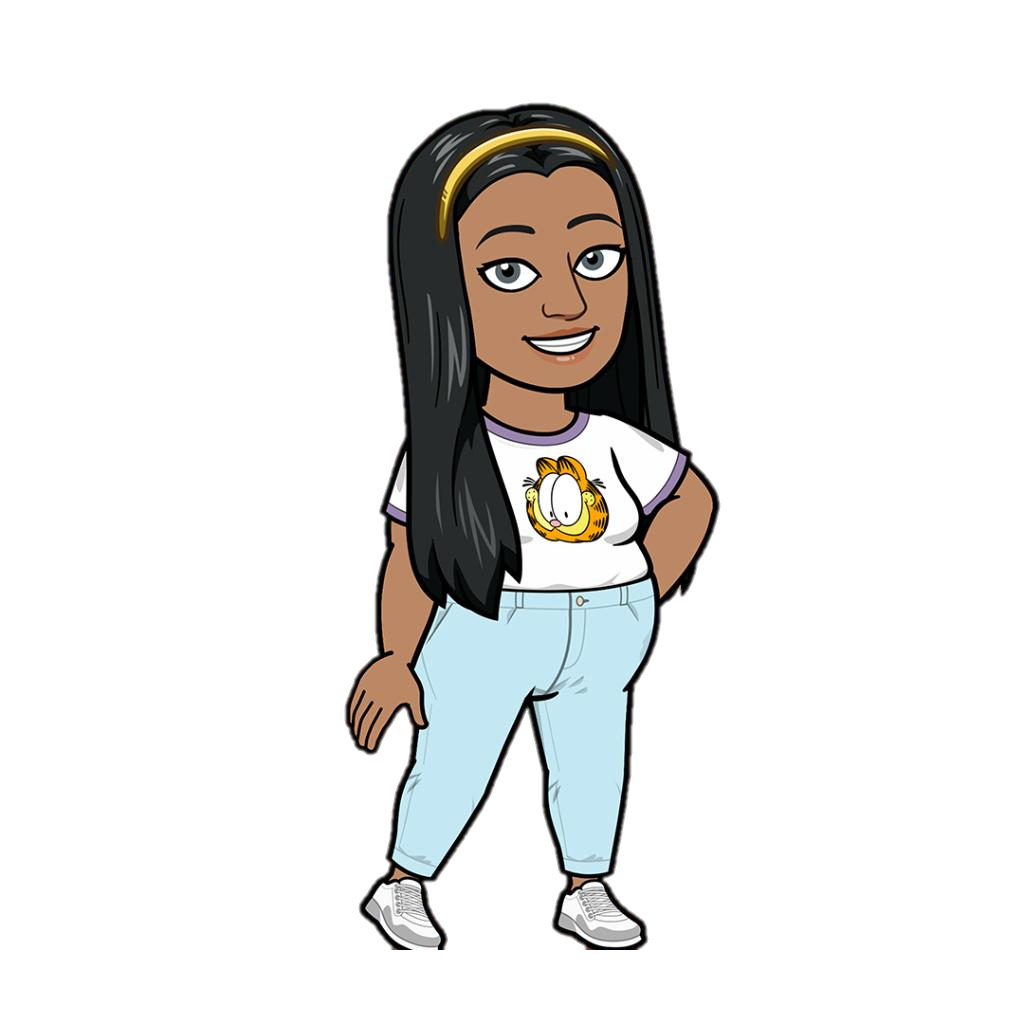 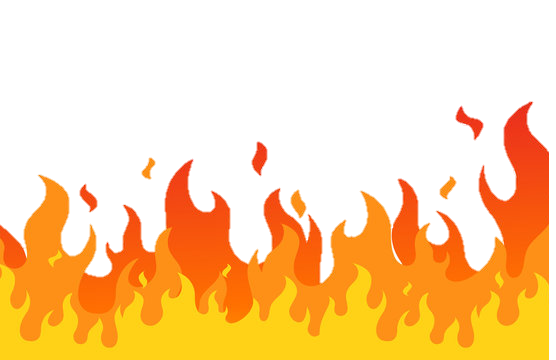 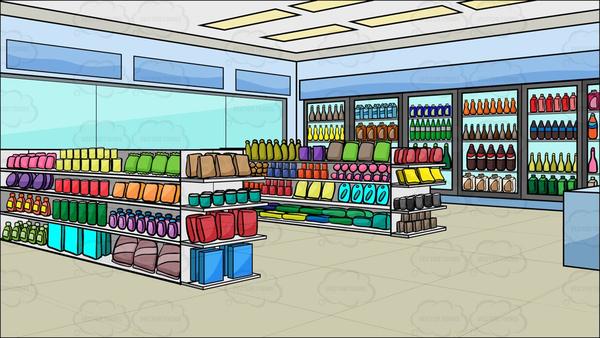 HURRY GET OUT!
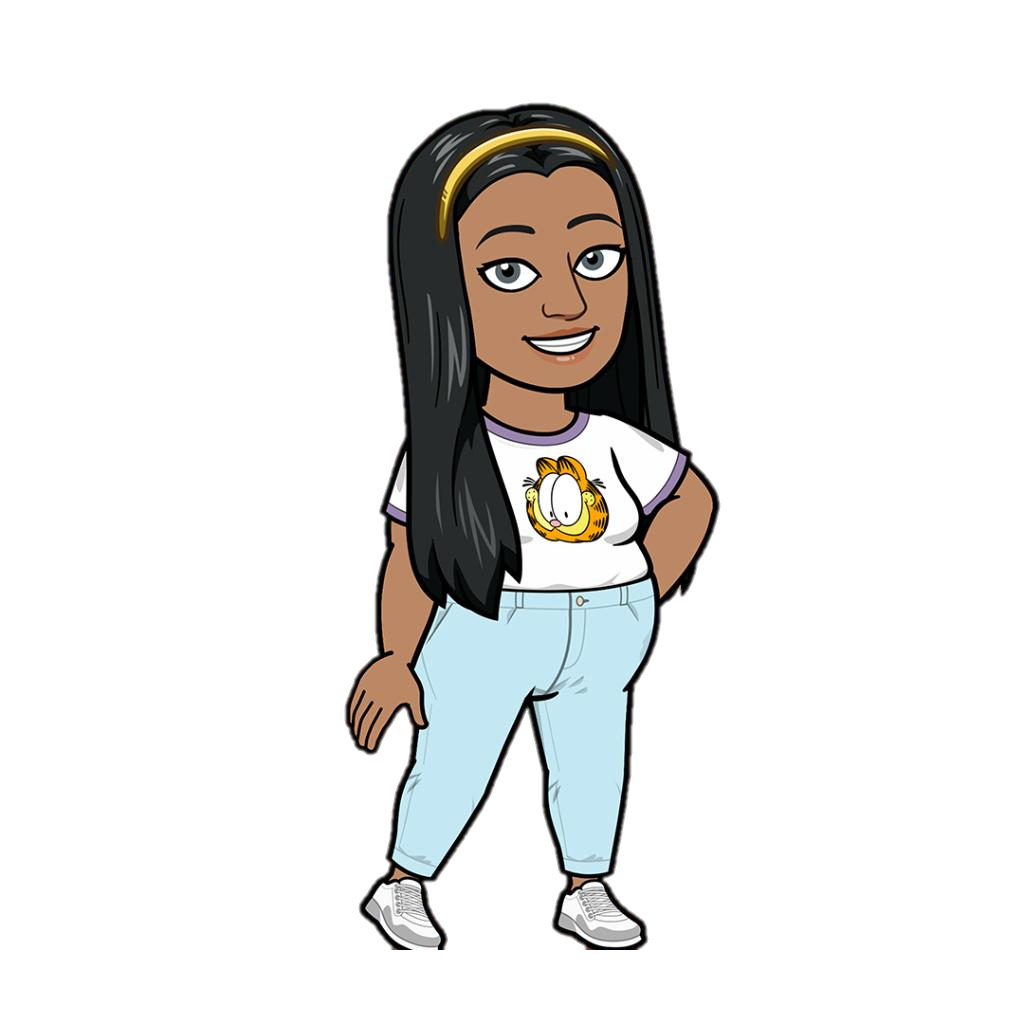 RUN!
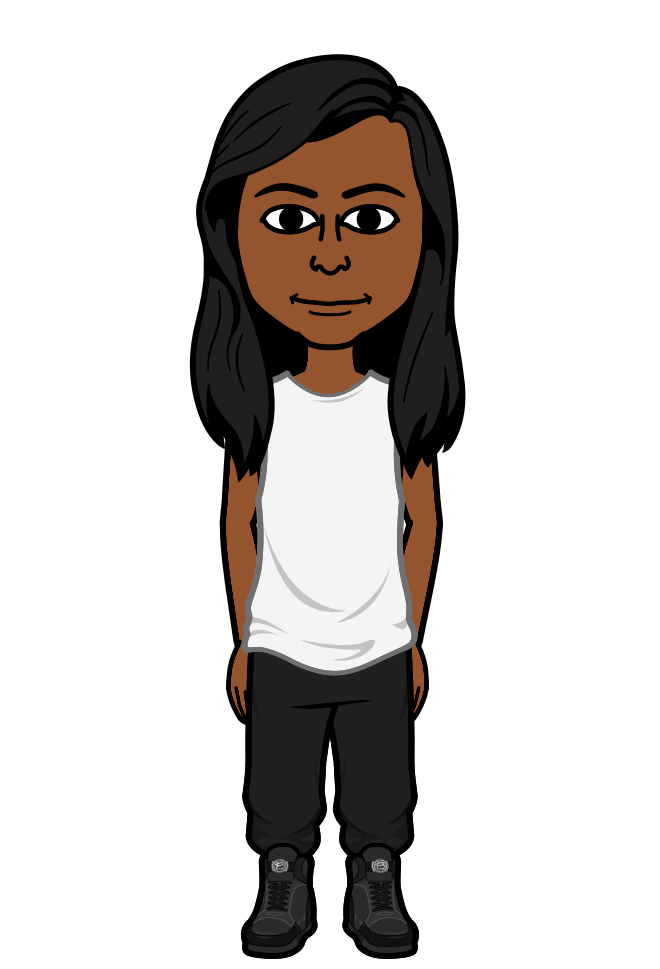 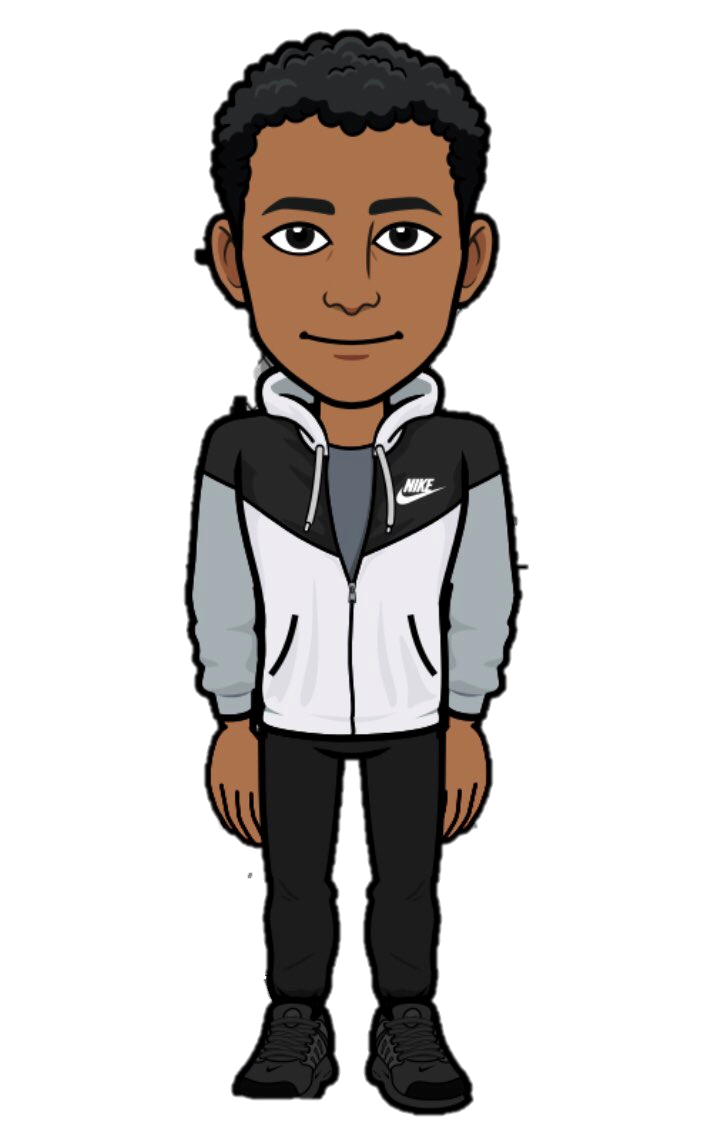 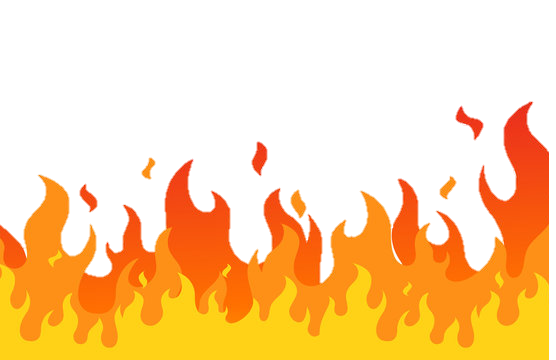 It must have been King.
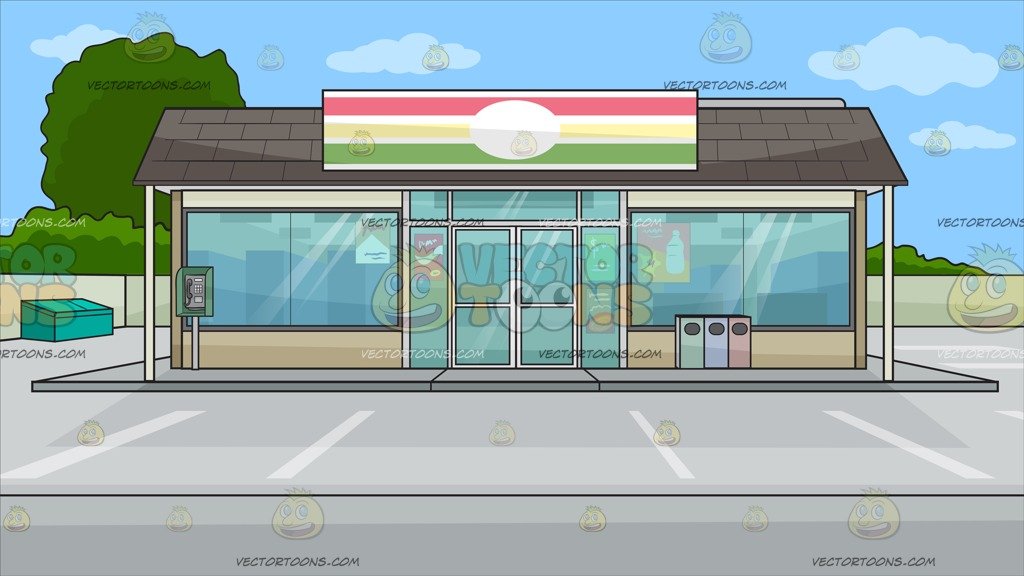 Who did this?
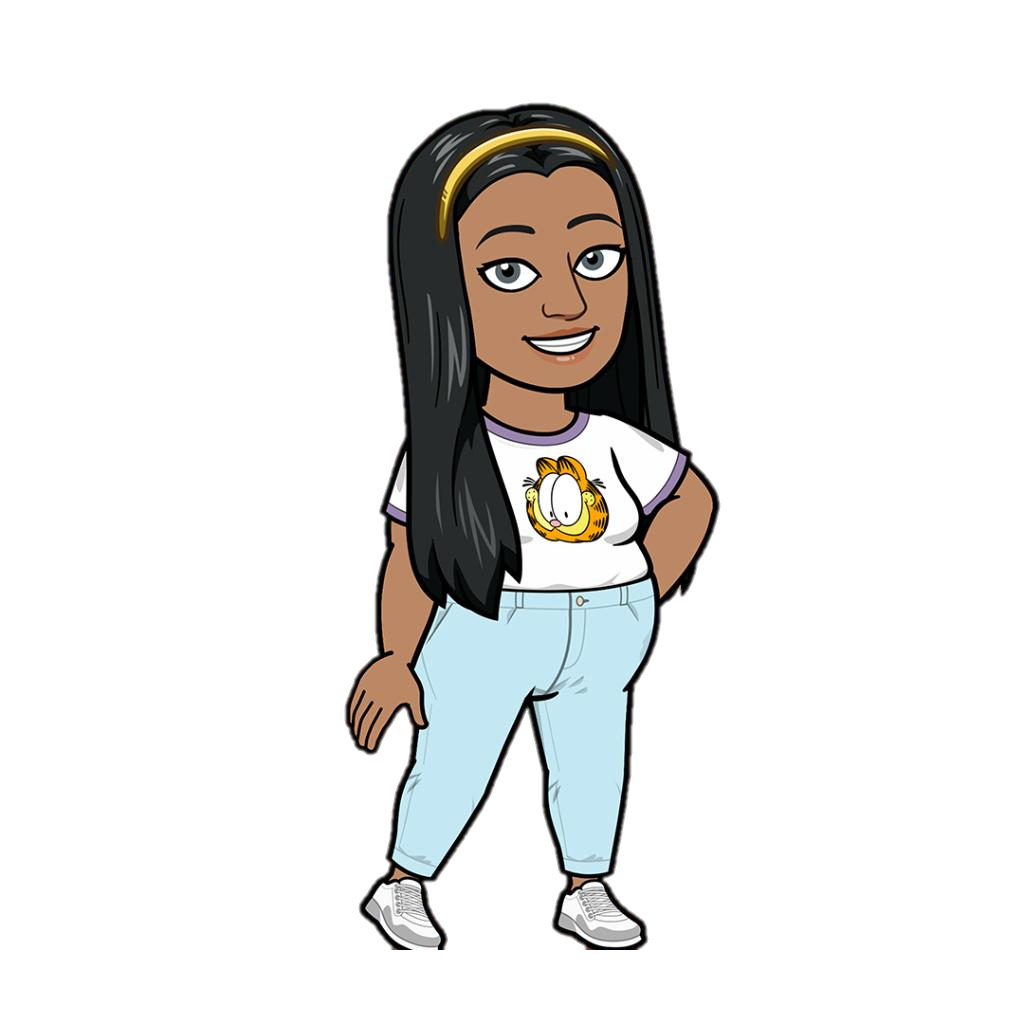 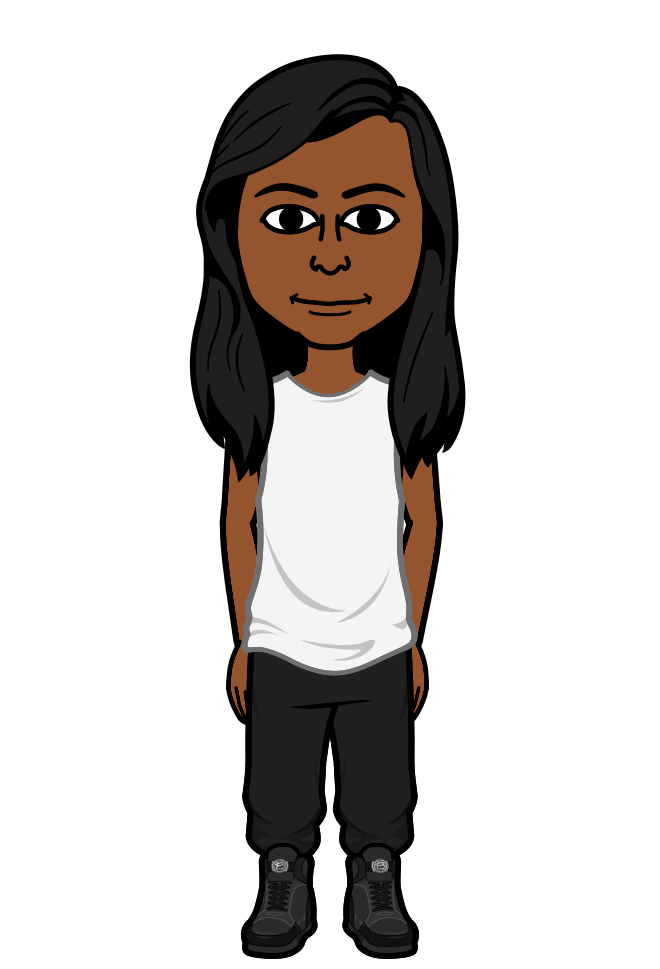 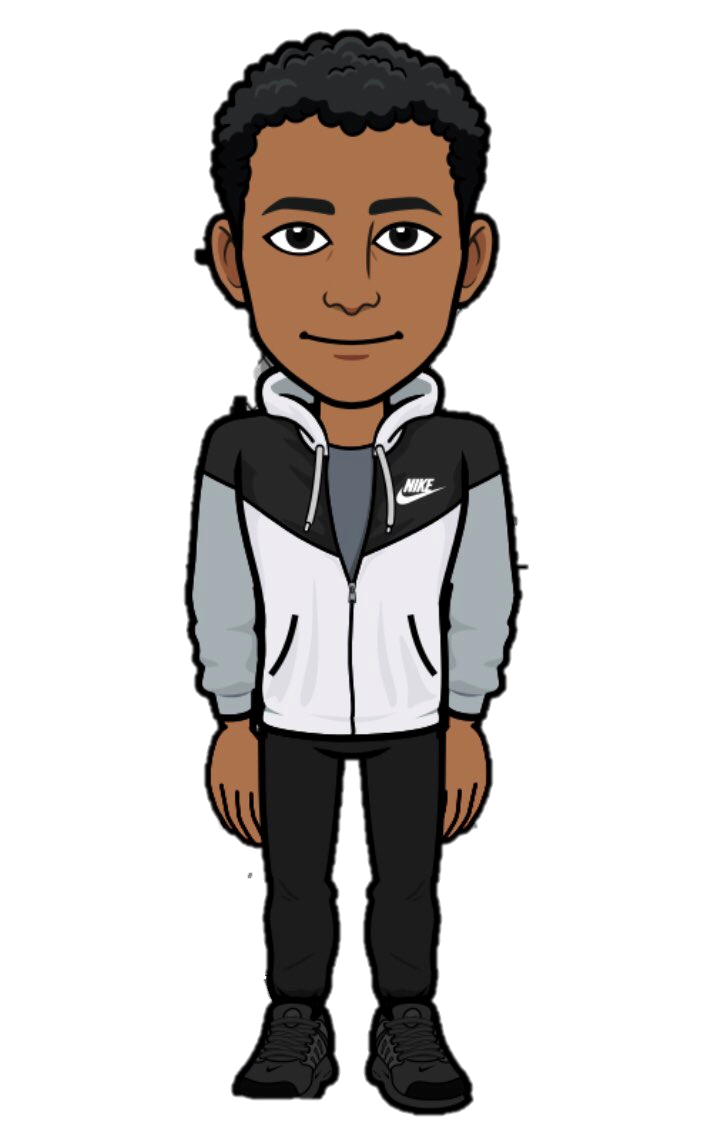